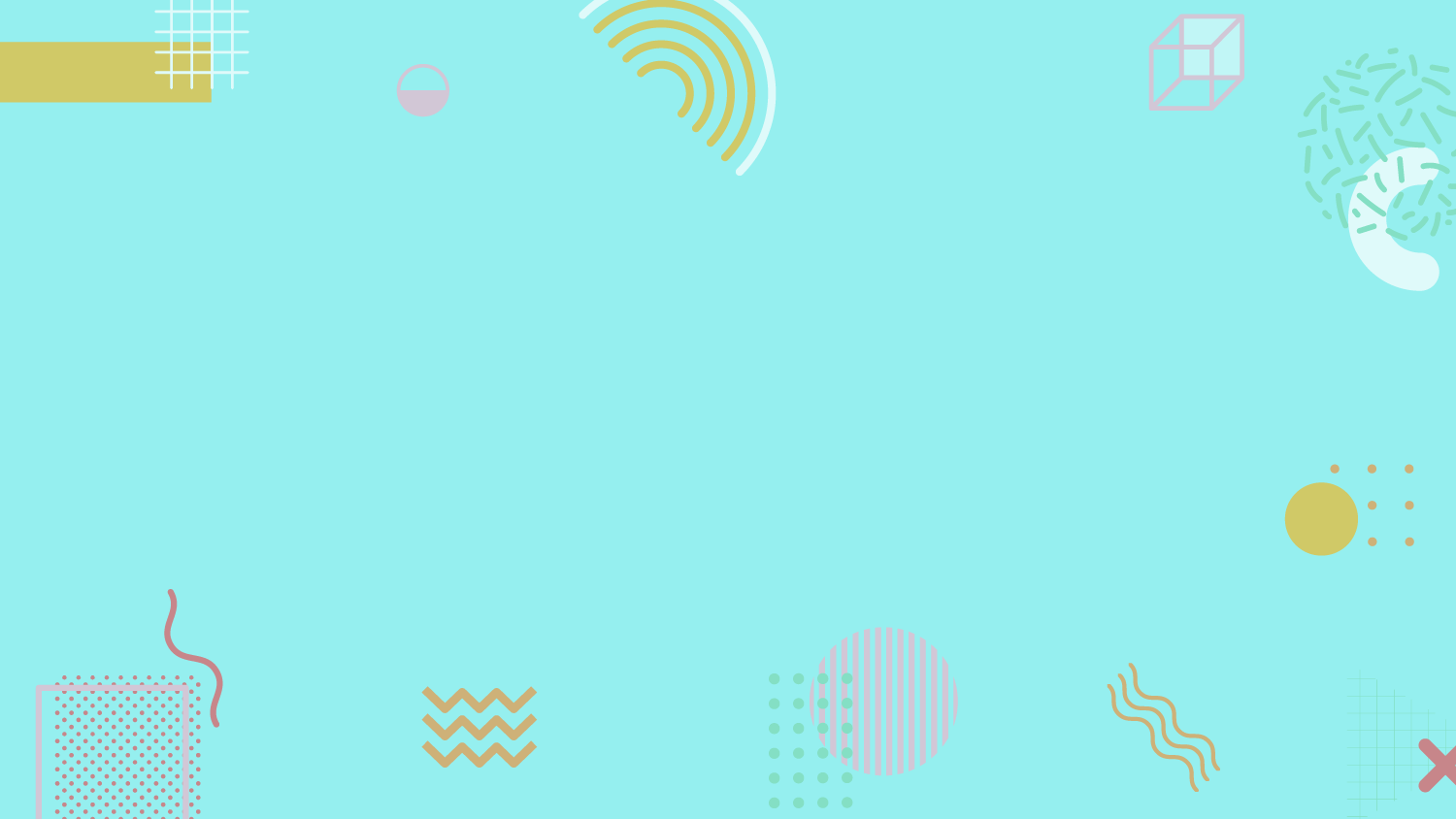 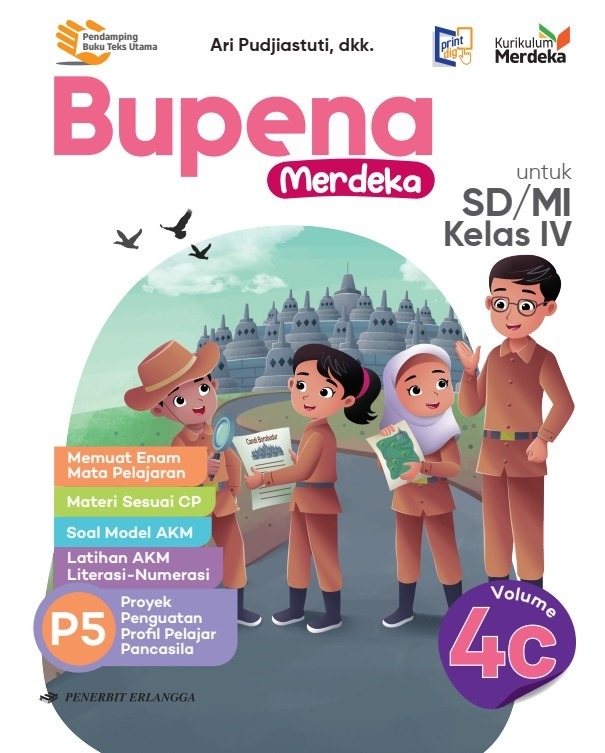 MEDIA MENGAJAR
BUPENA
UNTUK SD/MI KELAS 4
MATEMATIKA
[Speaker Notes: Warna tulisan BUPENA disesuaikan dgn jenjang kelas]
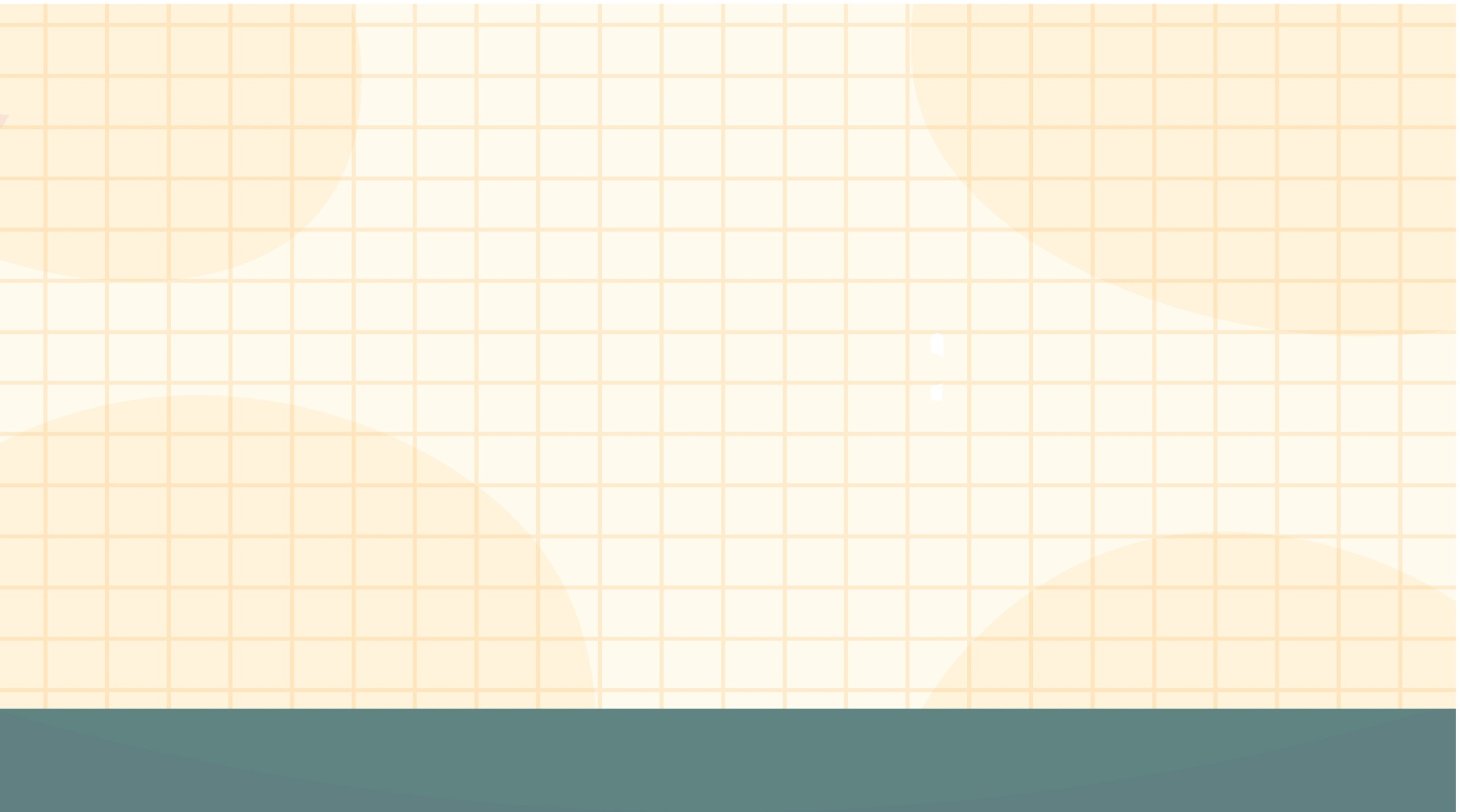 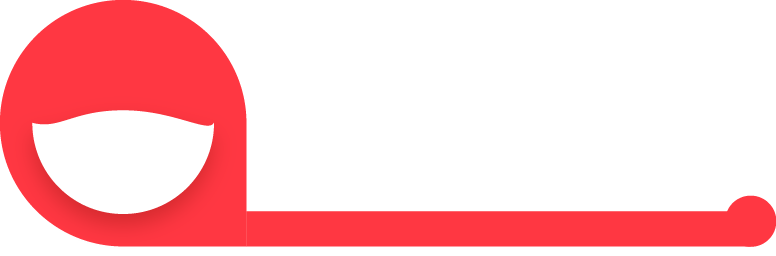 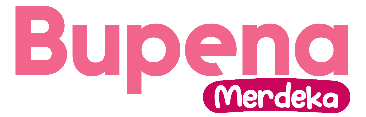 BAB
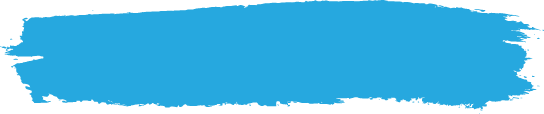 A. Pola Gambar Membesar dan Mengecil
Pola Gambar dan Pola Bilangan
4
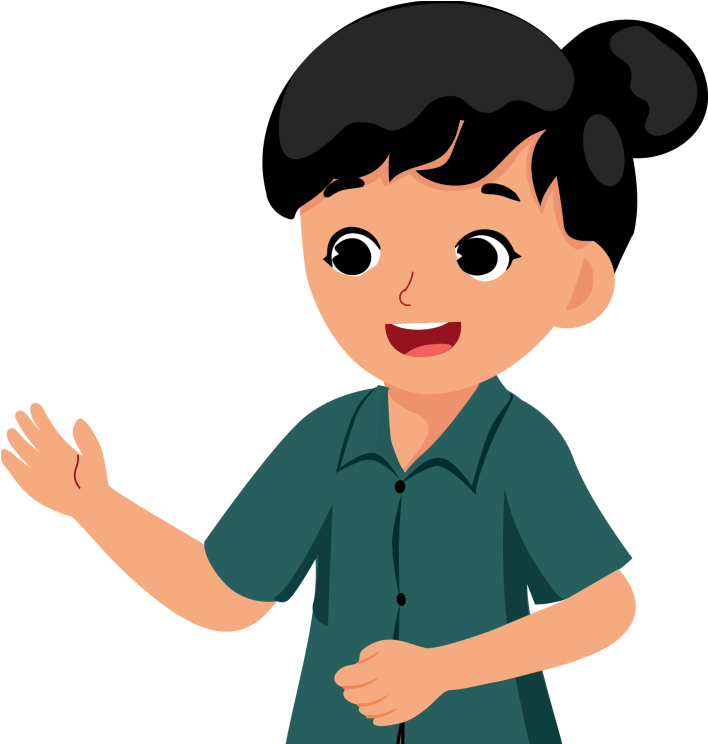 Pola gambar merupakan susunan gambar yang berulang dan teratur.
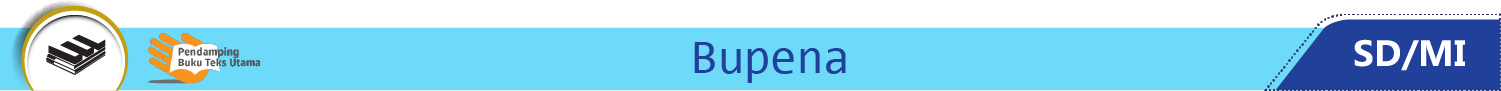 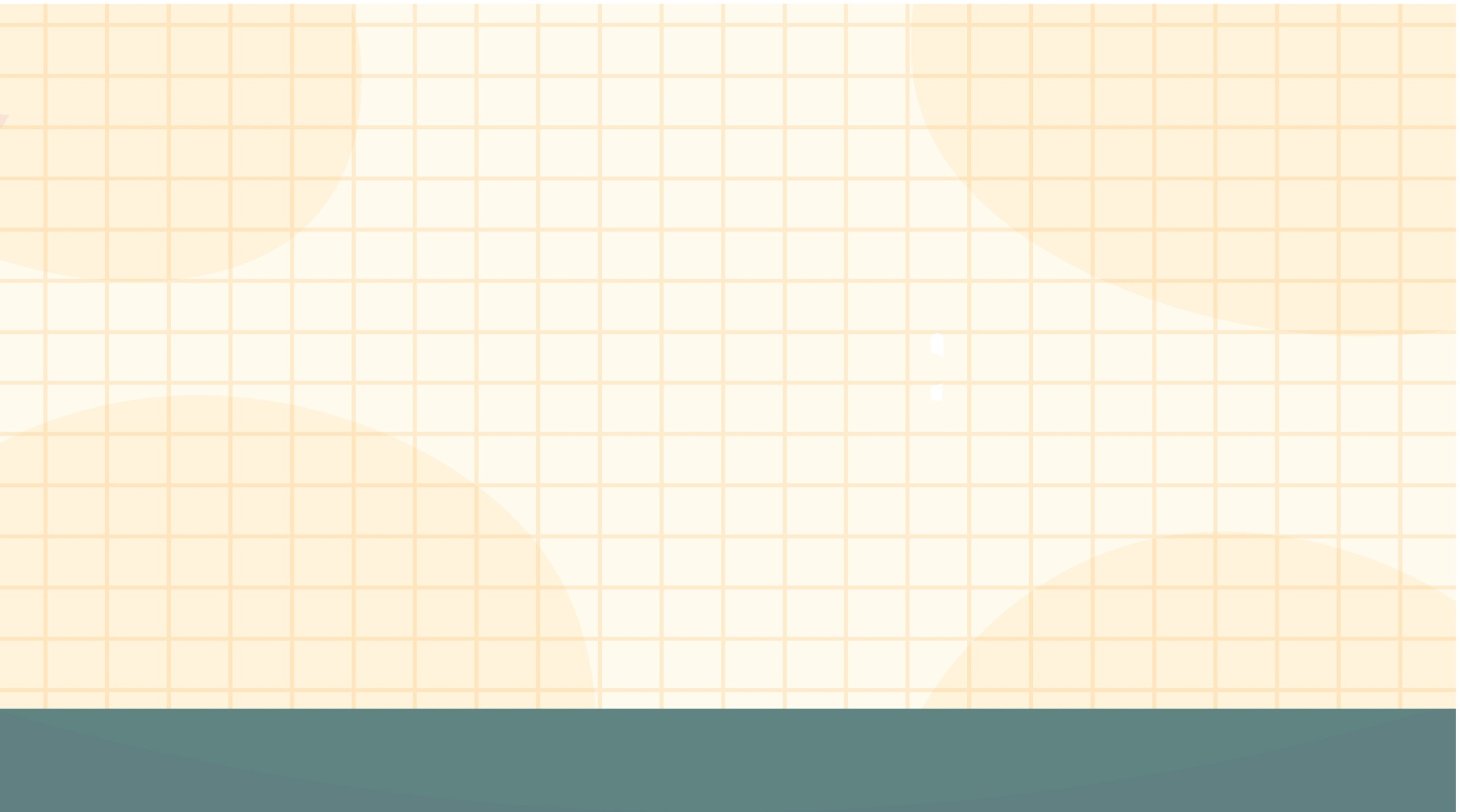 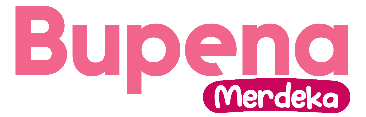 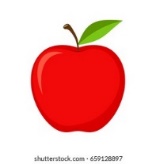 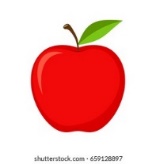 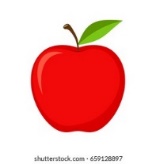 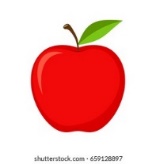 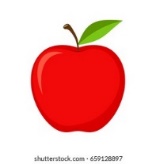 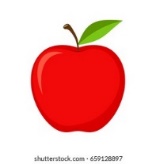 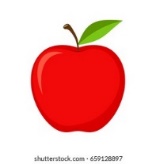 Ayo, perhatikan contoh berikut.
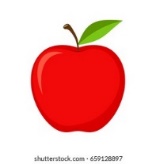 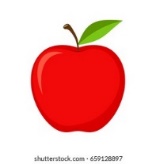 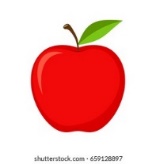 Banyak apel pada gambar di samping membentuk pola bertambah satu. Gambar selanjutnya pada pola gambar tersebut adalah gambar 5 apel.
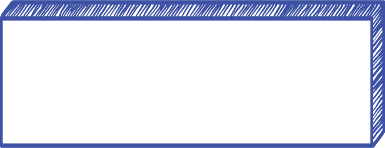 Pola Gambar Membesar
4 Apel
3 Apel
1 Apel
2 Apel
+1
+1
+1
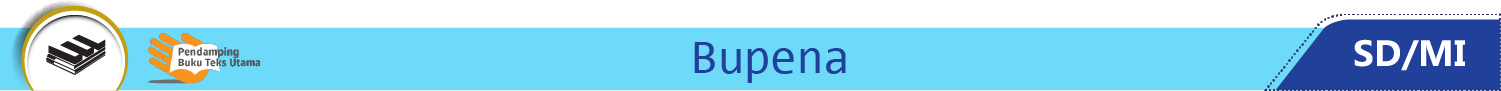 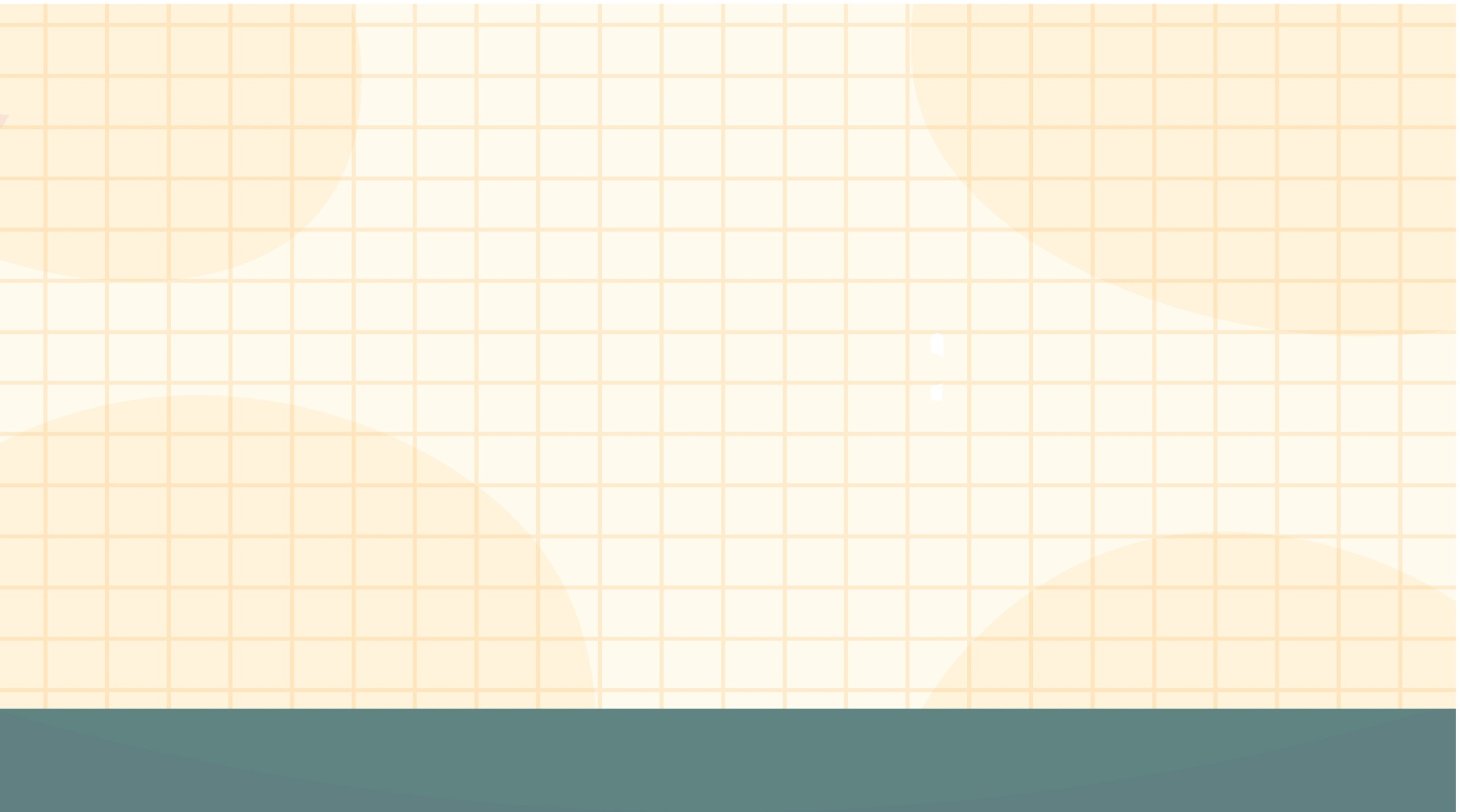 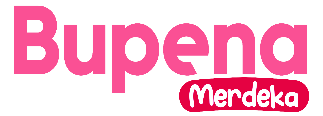 Perhatikan juga contoh berikut.
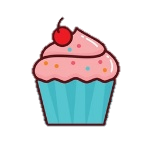 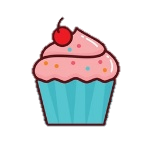 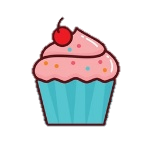 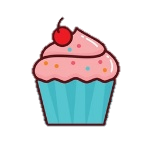 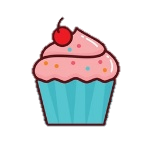 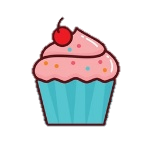 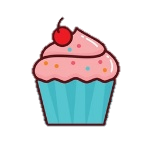 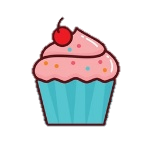 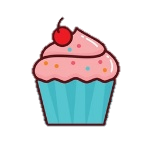 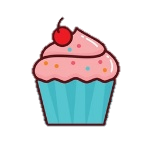 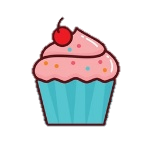 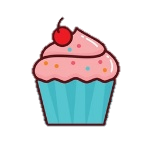 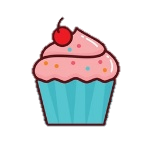 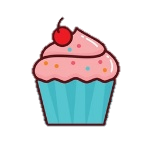 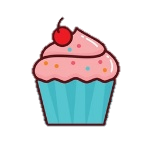 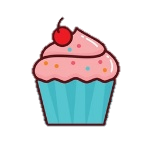 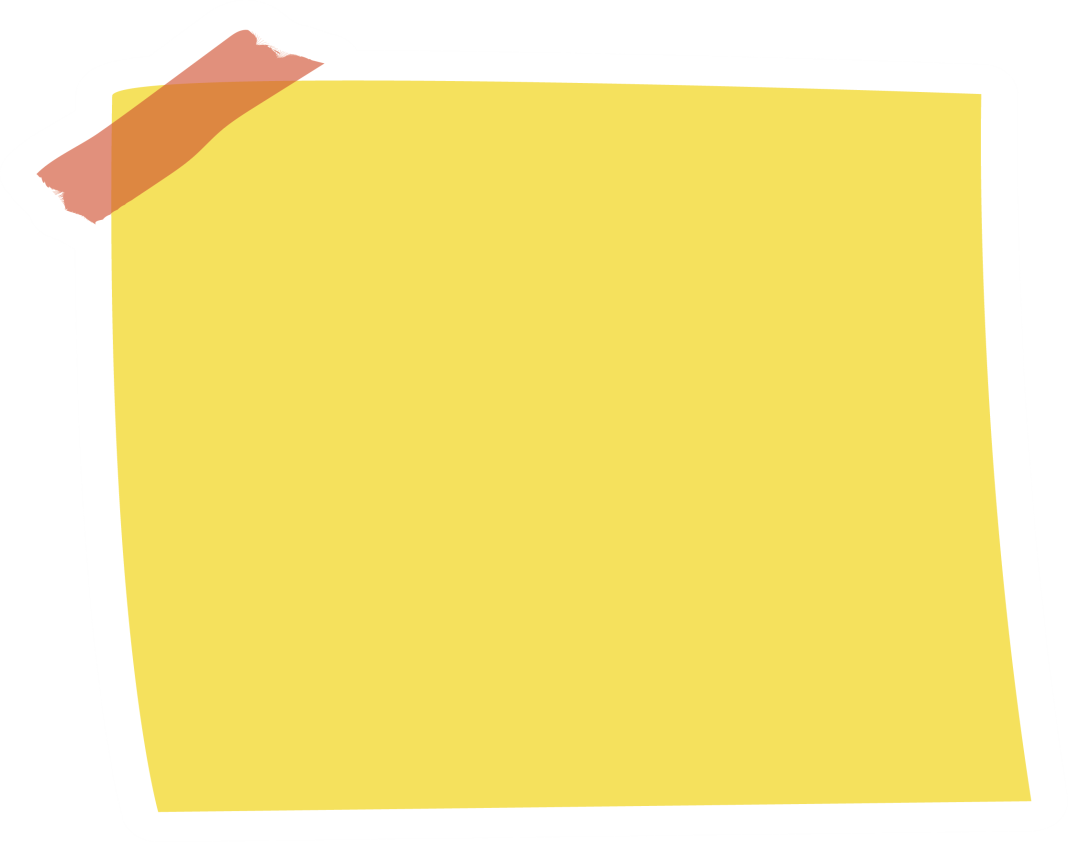 Pola gambar membesar banyak gambar dari kiri ke kanan bertambah secara teratur.
7 Kue
5 Kue
3 Kue
1 Kue
+2
+2
+2
Banyak kue pada gambar diatas membentuk pola bertambah dua. Gambar selanjutnya pada pola tersebut adalah gambar 9 kue.
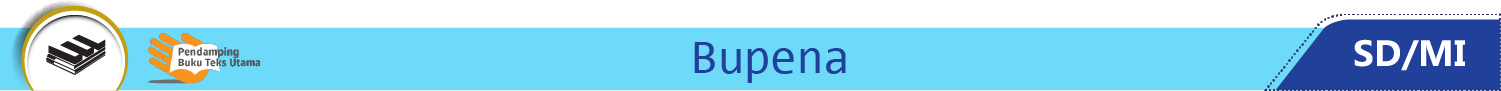 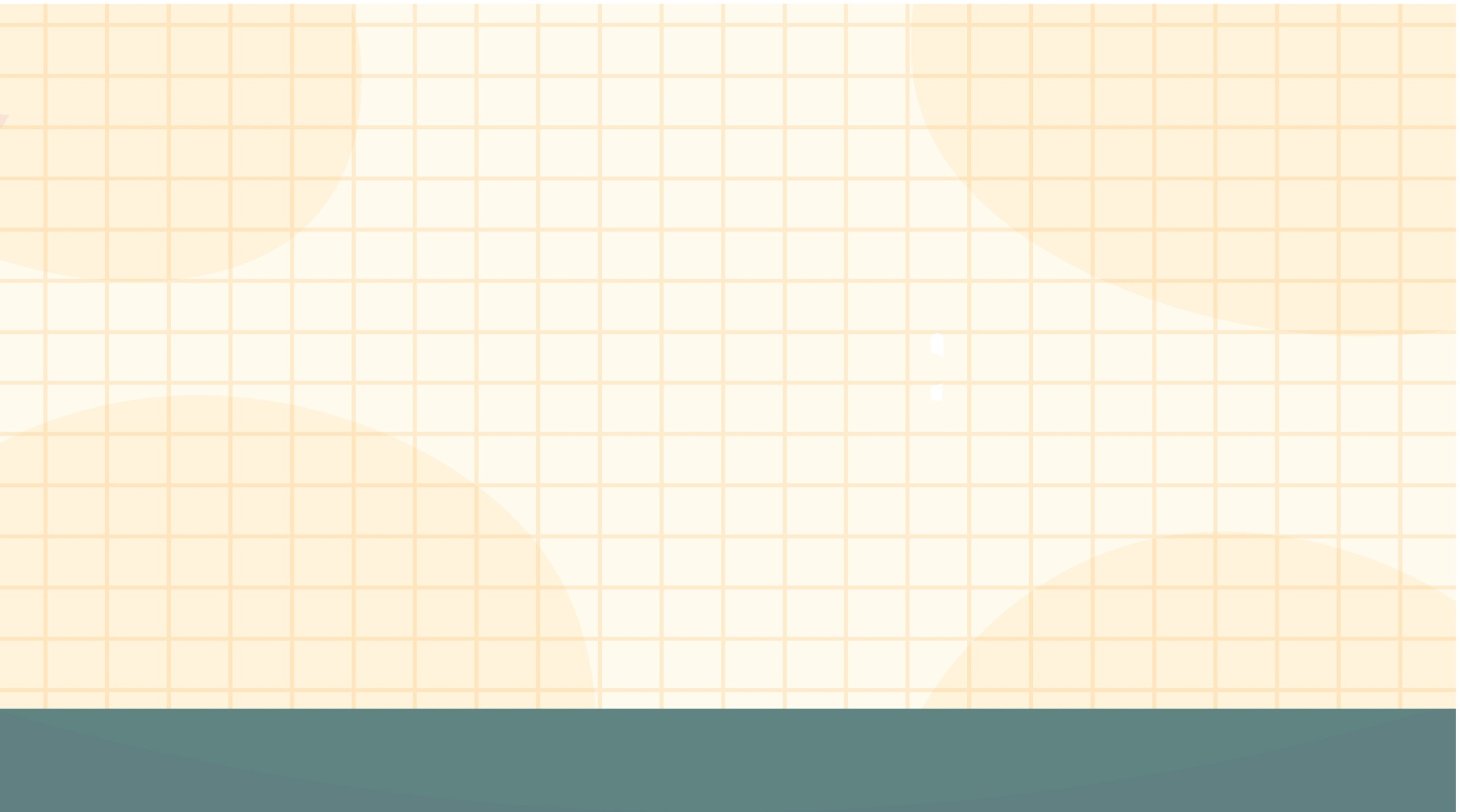 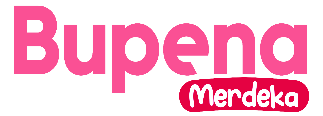 Sekarang, coba diskusikan ada berapa kue pada pola gambar ke – 7?
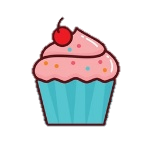 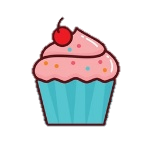 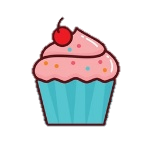 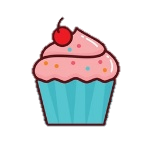 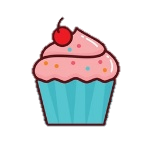 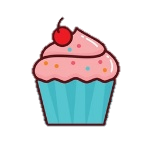 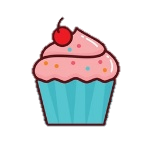 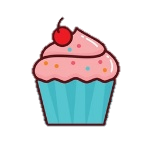 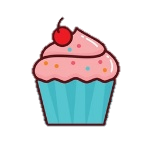 Pola ke - 4
Pola ke - 5
Pola ke - 6
Pola ke - 7
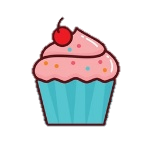 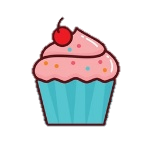 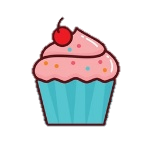 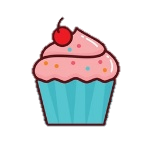 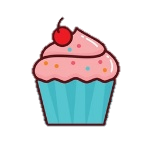 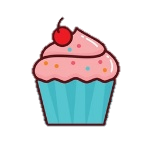 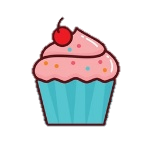 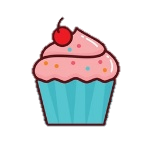 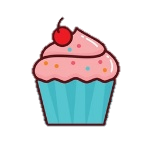 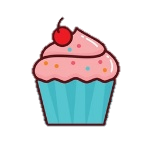 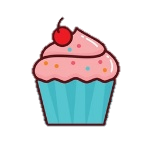 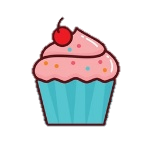 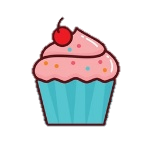 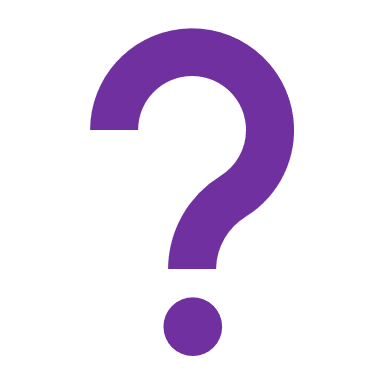 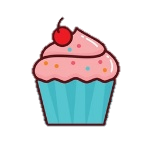 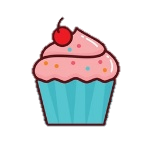 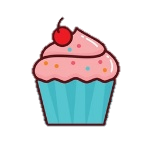 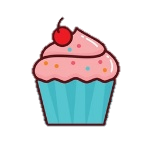 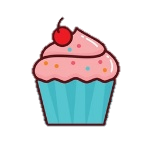 … Kue
7 Kue
…  Kue
… Kue
+2
+2
+2
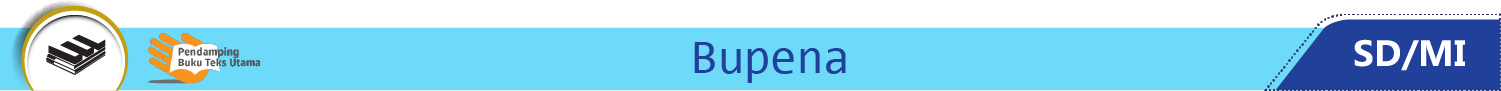 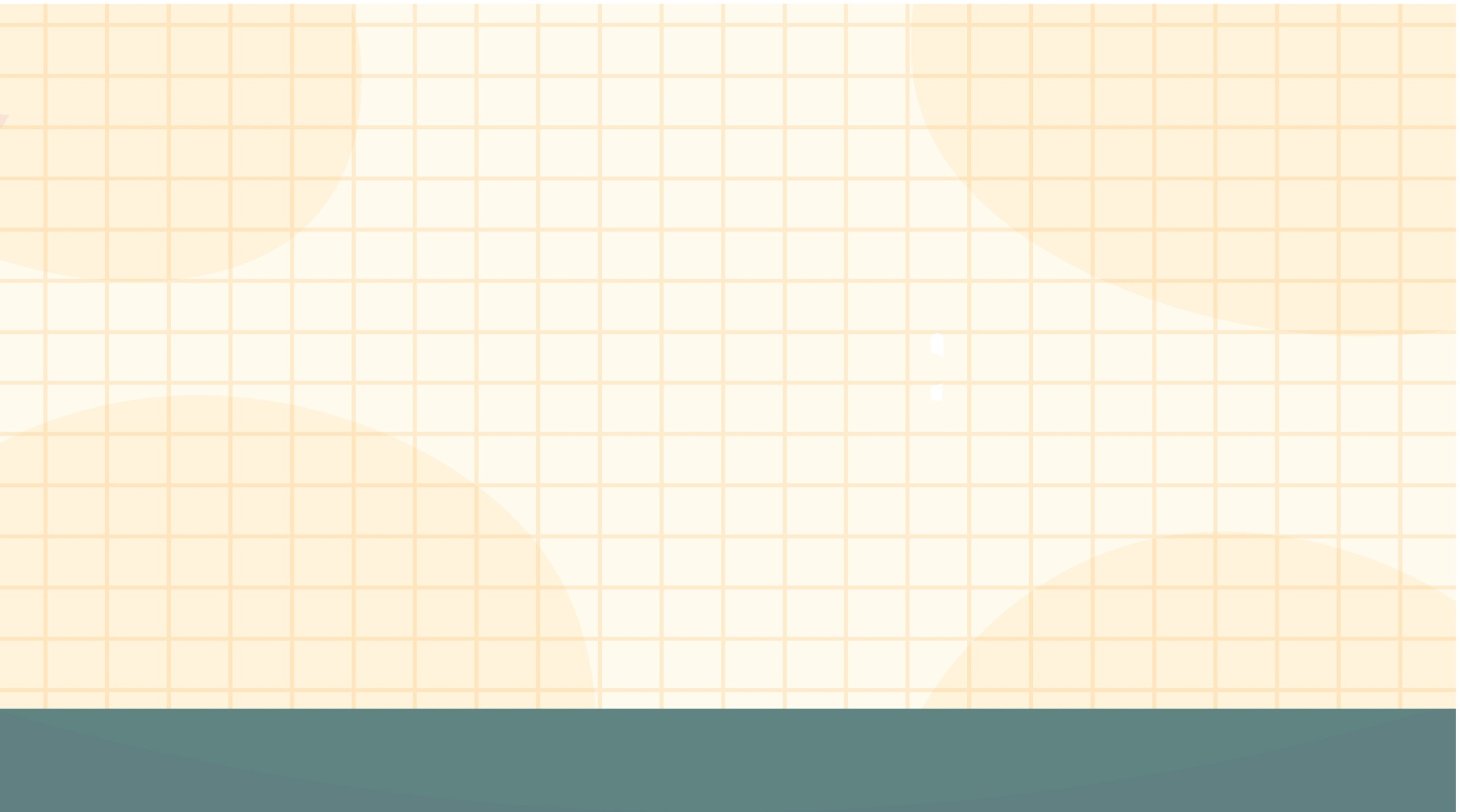 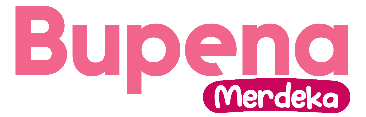 Ayo, perhatikan contoh berikut.
Banyak bola sepak pada gambar di atas membentuk pola berkurang satu. Gambar selanjutnya pada pola tersebut adalah gambar 3 bola.
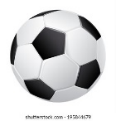 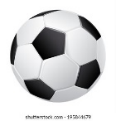 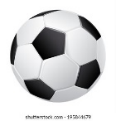 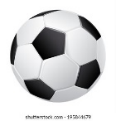 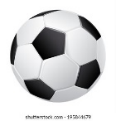 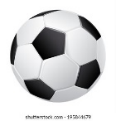 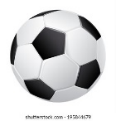 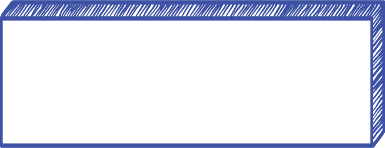 Pola Gambar Mengecil
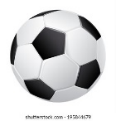 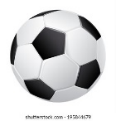 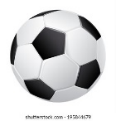 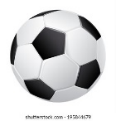 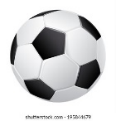 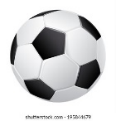 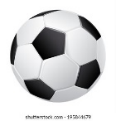 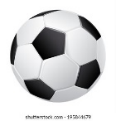 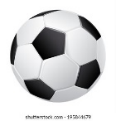 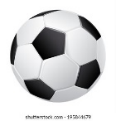 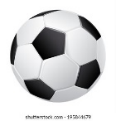 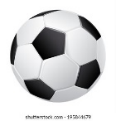 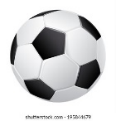 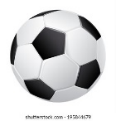 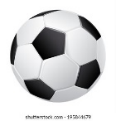 4 Bola
5 Bola
6 Bola
7 Bola
-1
-1
-1
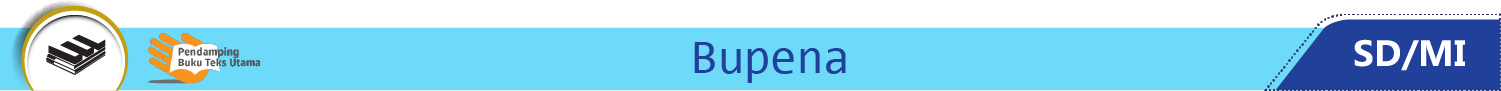 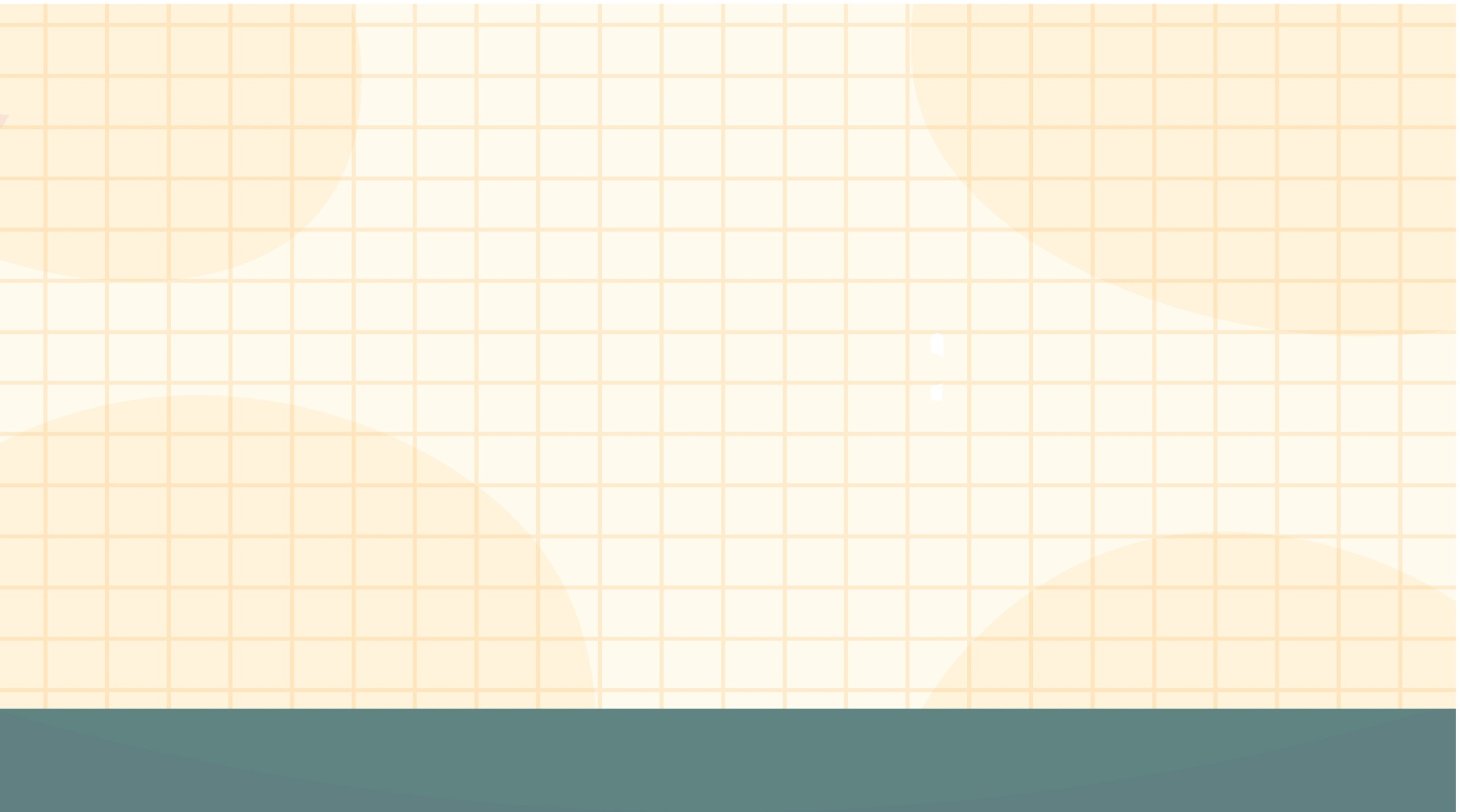 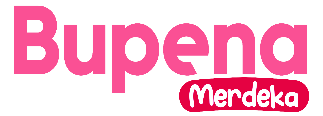 Perhatikan juga contoh berikut.
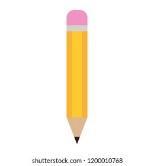 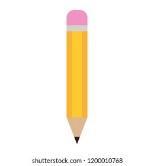 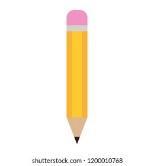 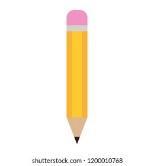 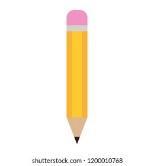 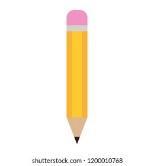 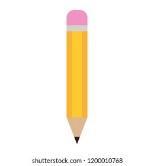 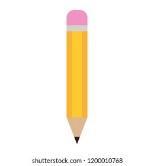 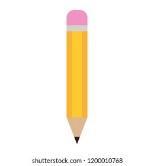 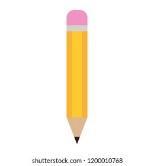 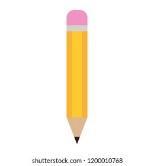 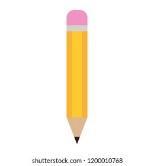 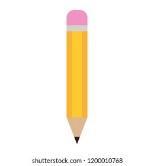 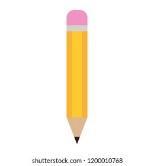 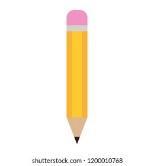 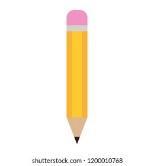 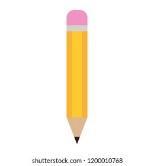 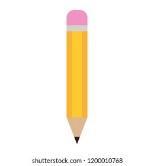 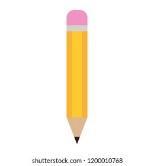 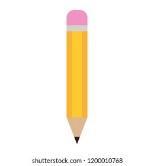 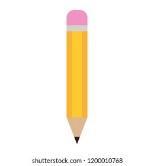 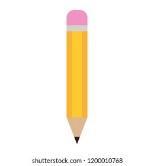 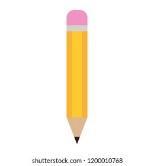 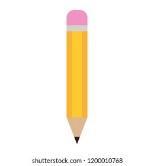 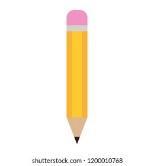 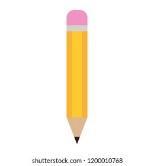 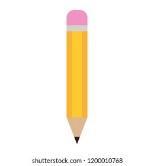 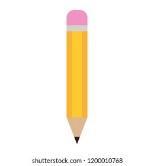 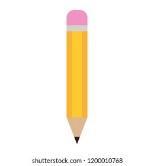 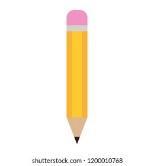 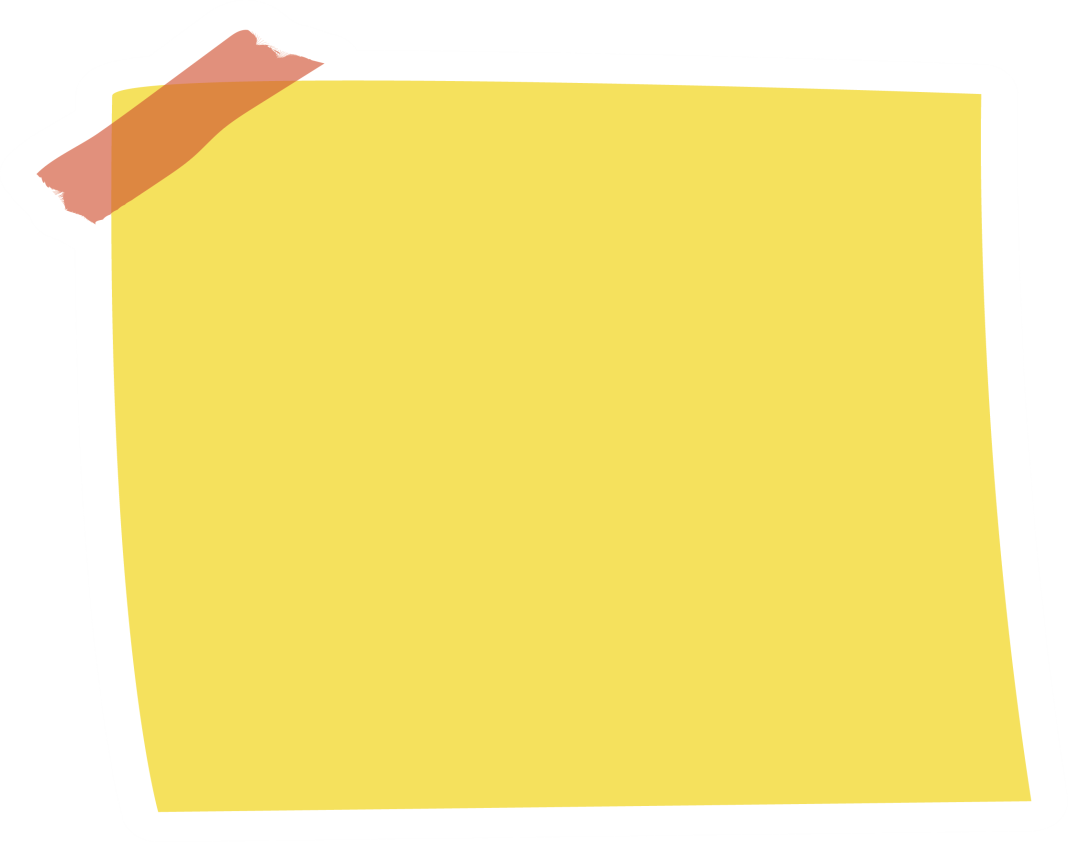 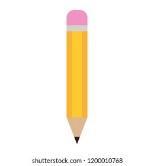 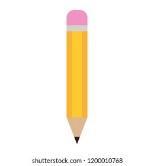 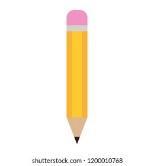 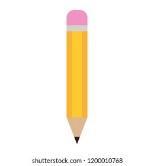 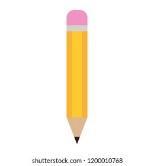 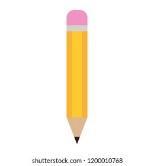 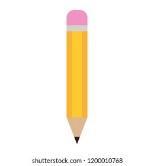 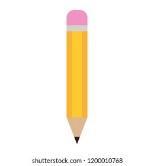 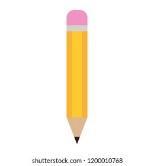 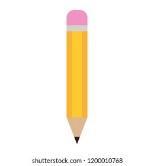 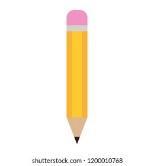 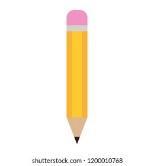 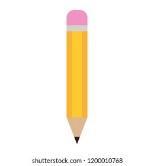 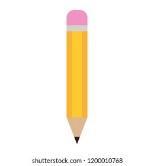 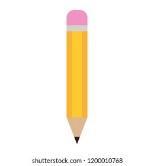 Pola gambar mengecil banyak gambar dari kiri ke kanan berkurang secara teratur.
12 Pensil
15 Pensil
18 Pensil
-3
-3
Banyak pensil pada pola gambar di atas membentuk pola berkurang tiga.
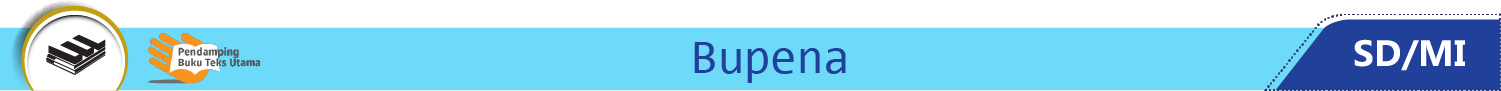 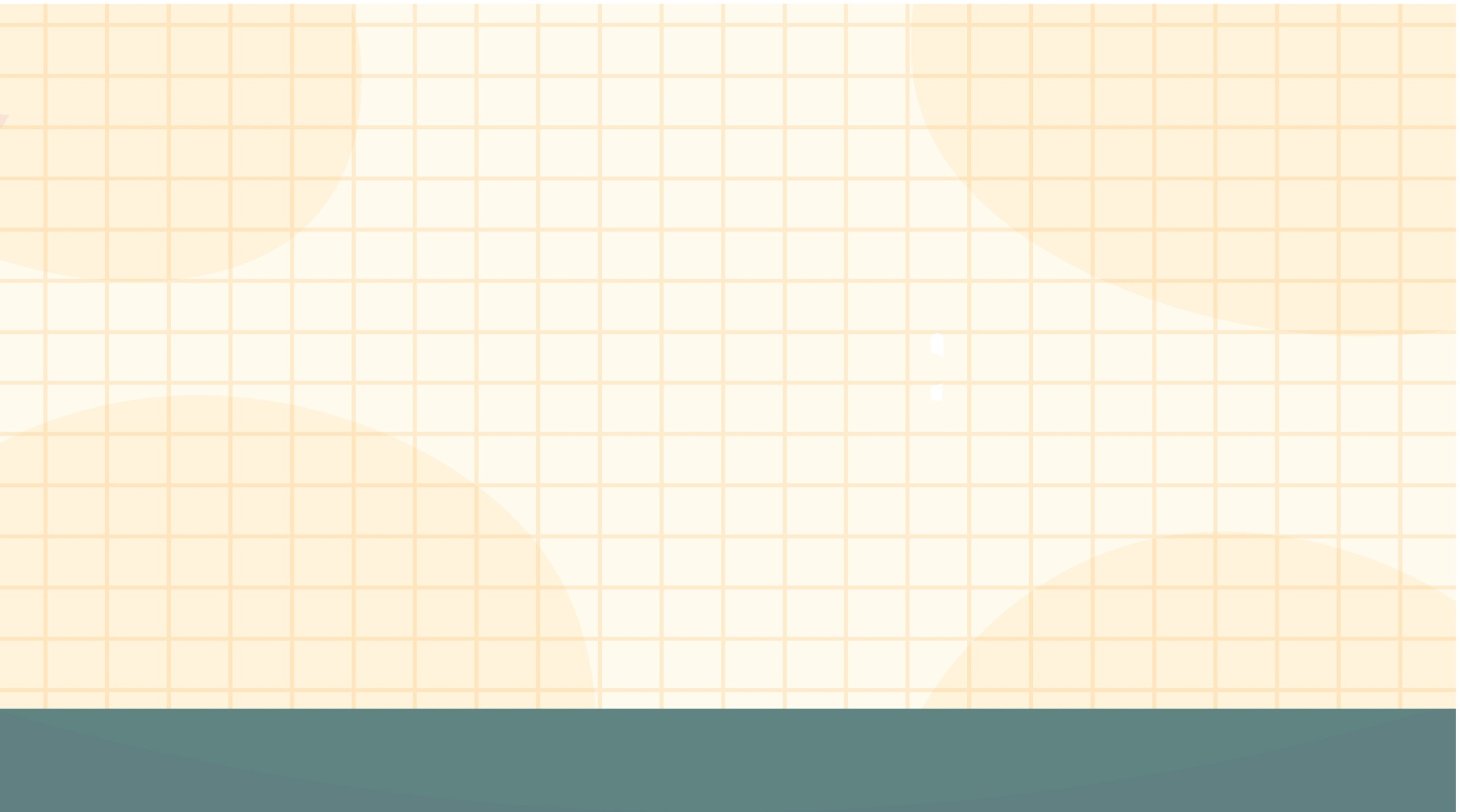 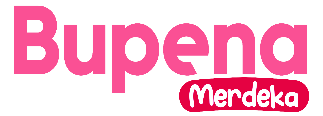 Sekarang, coba diskusikan ada berapa pensil pada pola selanjutnya dan pola ke - 5?
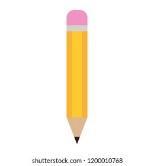 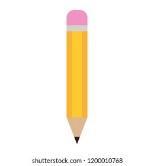 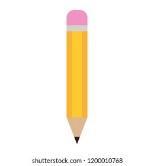 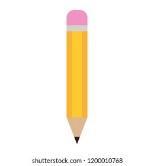 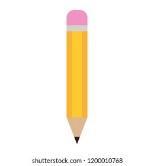 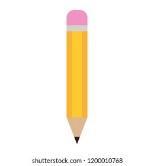 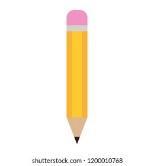 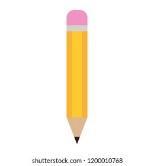 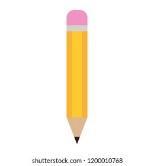 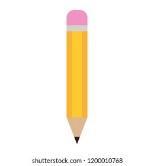 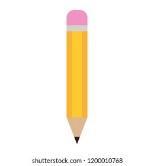 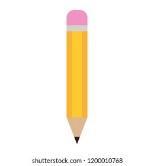 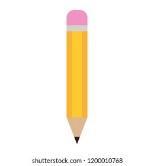 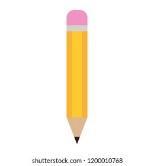 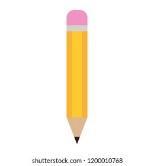 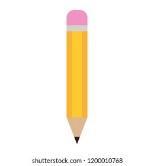 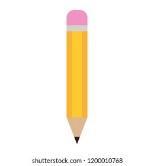 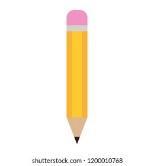 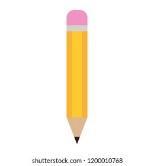 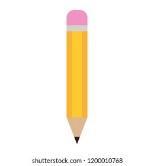 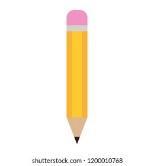 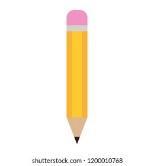 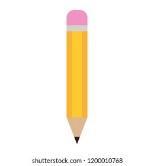 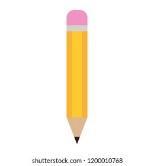 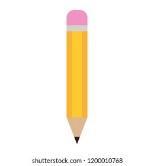 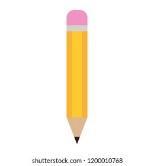 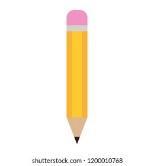 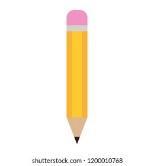 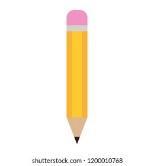 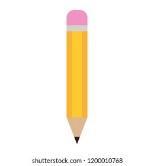 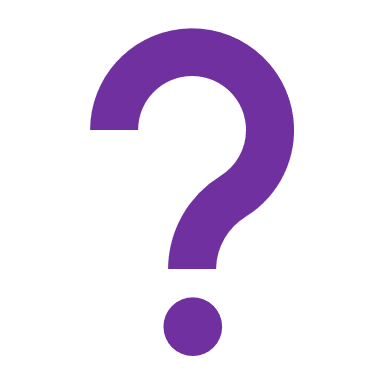 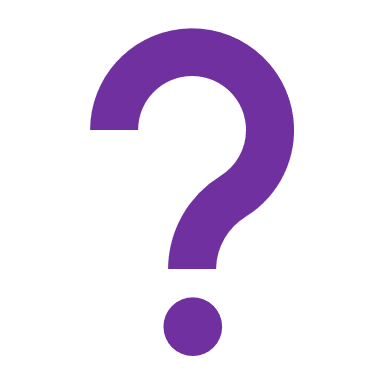 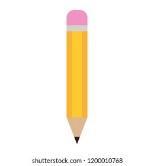 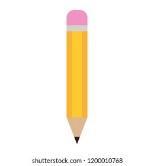 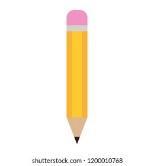 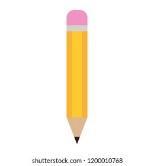 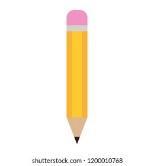 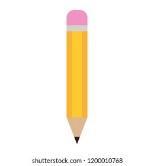 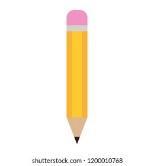 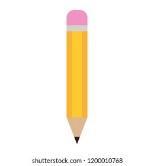 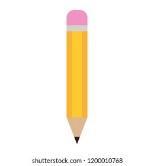 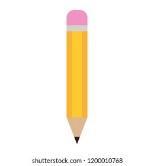 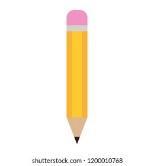 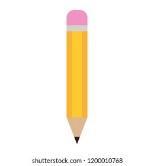 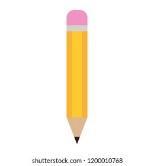 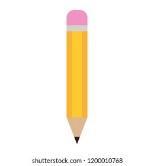 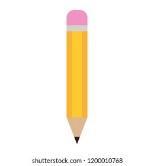 … Pensil
12 Pensil
… Pensil
15 Pensil
18 Pensil
-3
-3
-3
-3
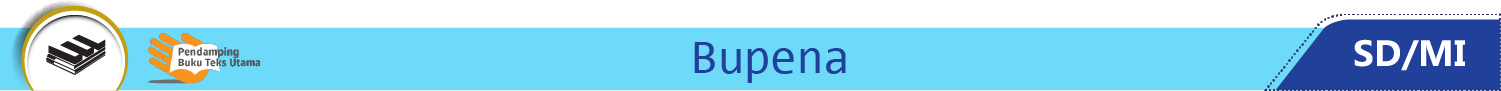 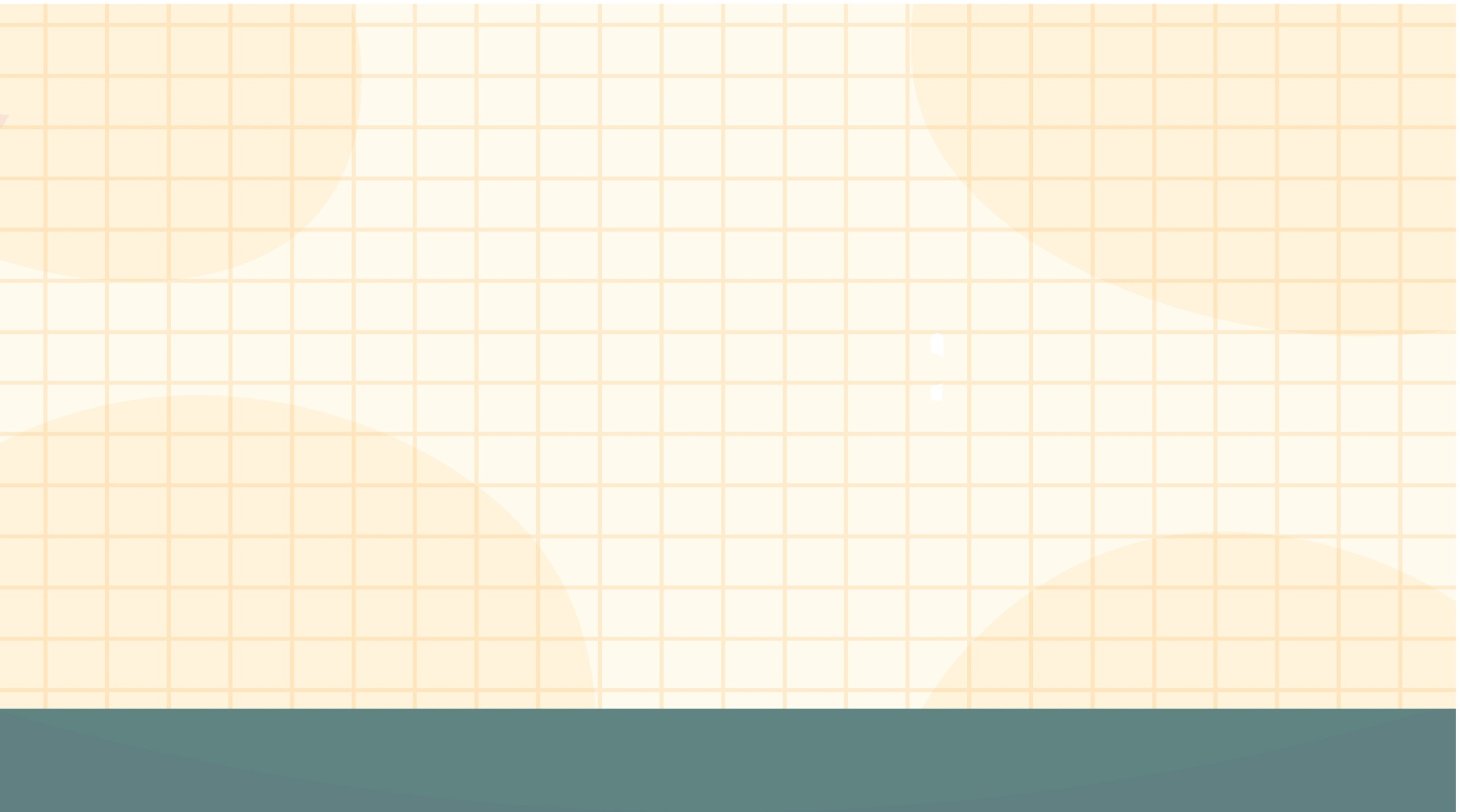 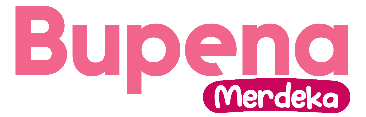 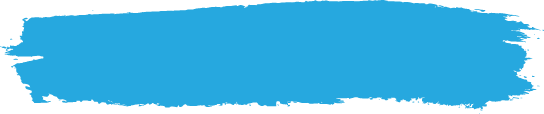 A. Pola Bilangan Membesar dan Mengecil
Pola bilangan adalah susunan bilangan yang berulang dan teratur.
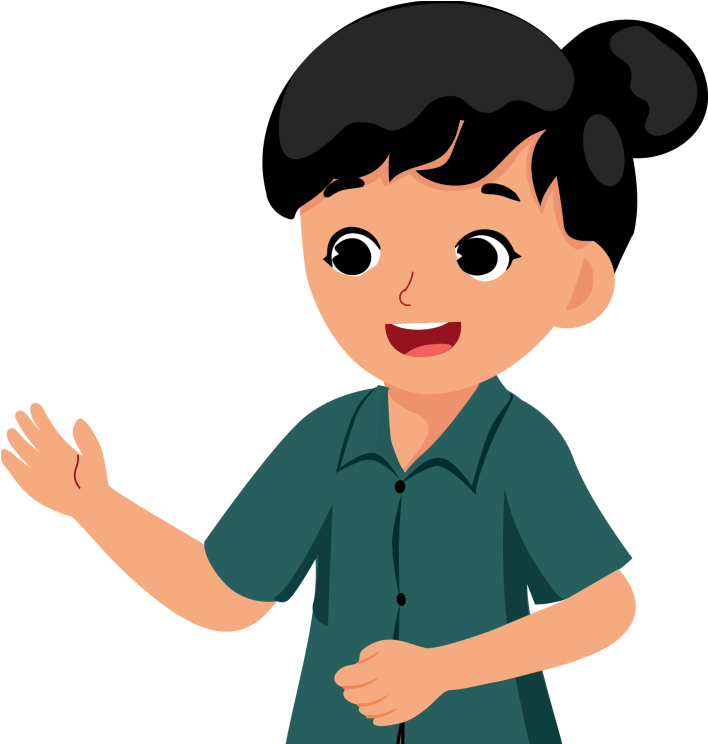 Pola suatu susunan bilangan dapat ditentukan dengan melihat selisih dari dua bilangan yang berdekatan.
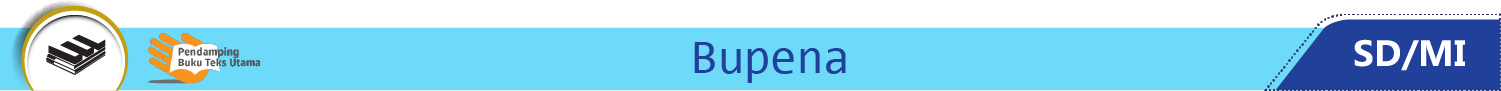 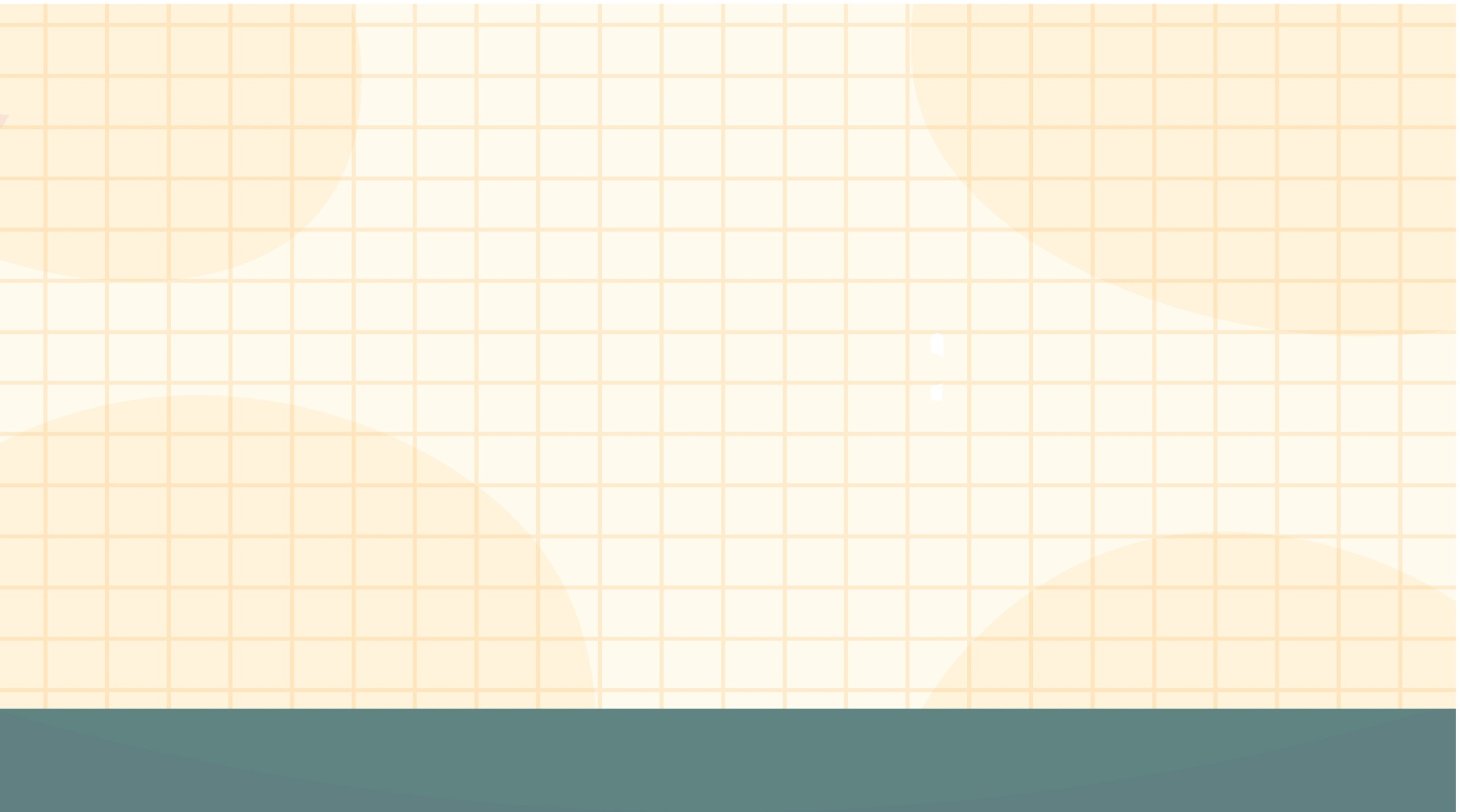 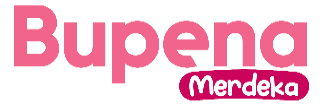 Ayo, perhatikan contoh berikut.
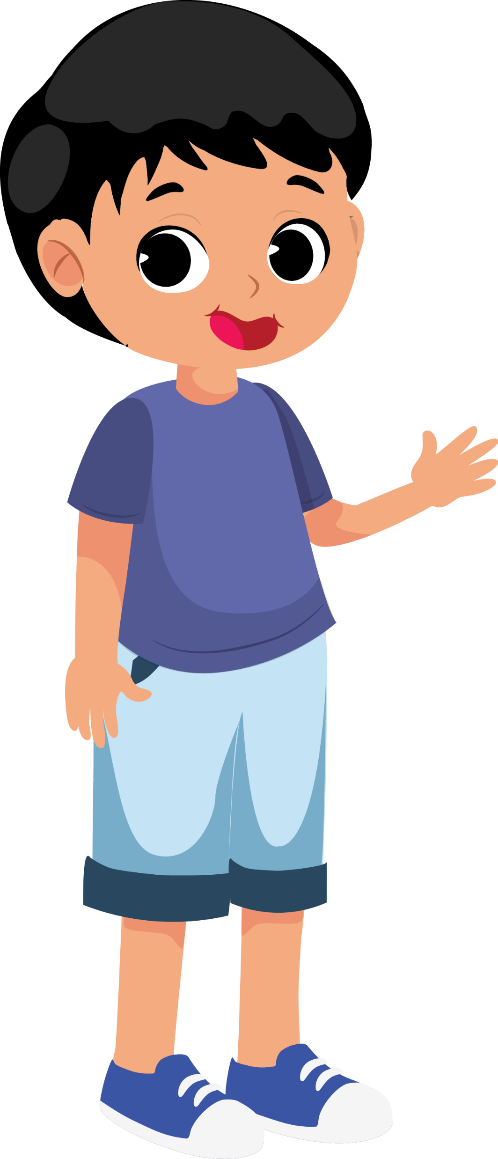 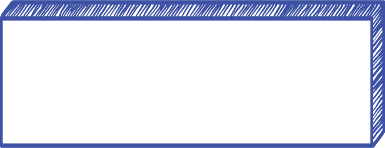 Pola Bilangan Membesar
12
16
14
18
. . .
20
+2
+2
+2
+2
Susunan bilangan tersebut membentuk pola bertambah dua.
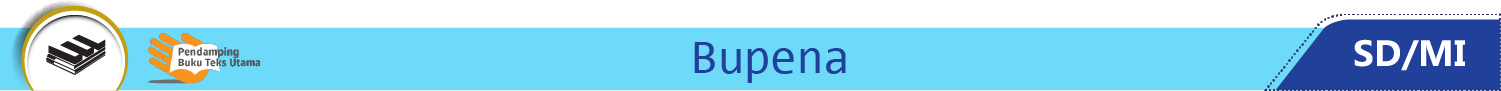 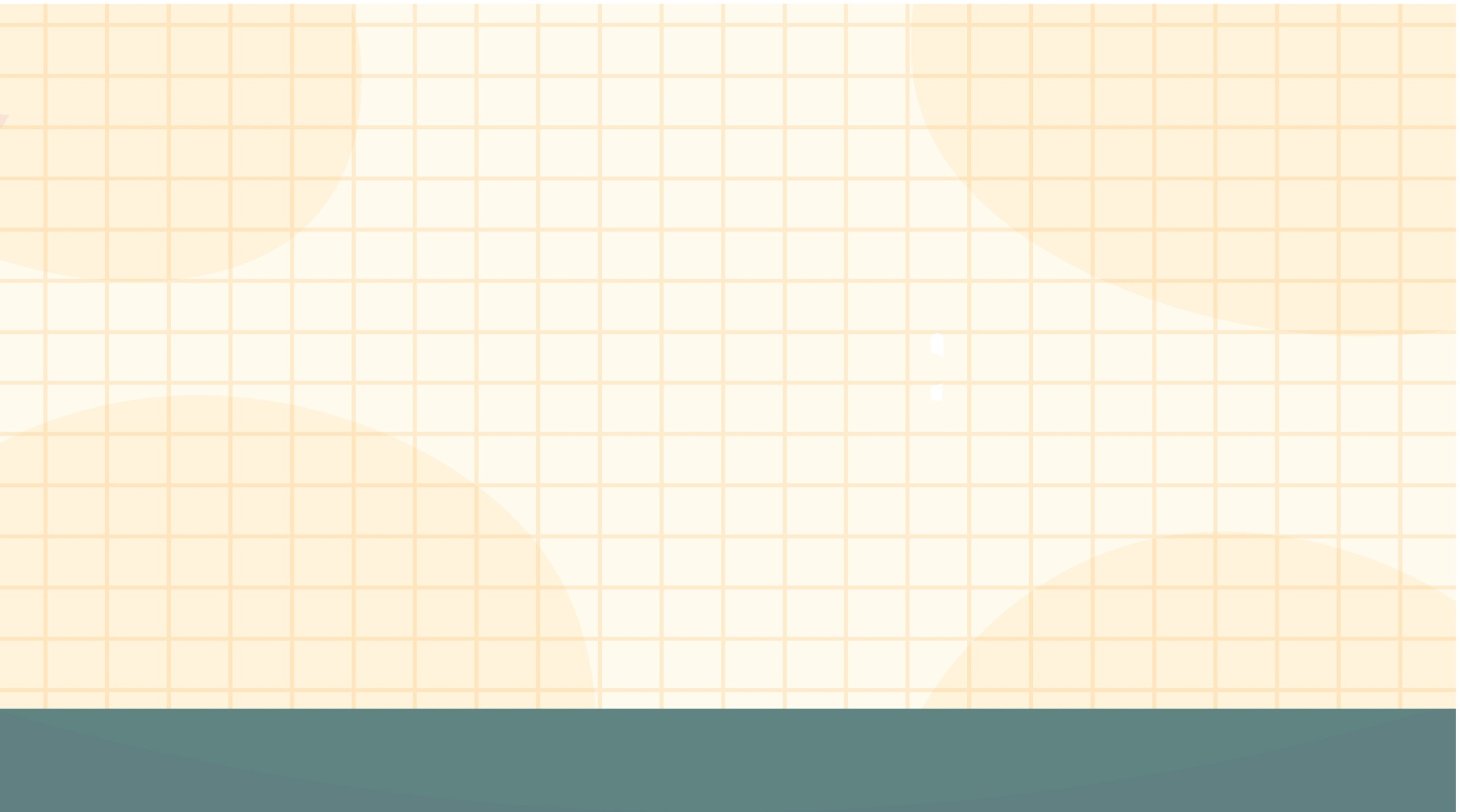 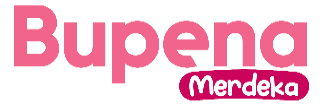 Bilangan yang berdekatan memiliki selisih yang sama, yaitu 2. Bilangan selanjutnya jika pola tersebut dilanjutkan adalah 20 + 2 = 22.
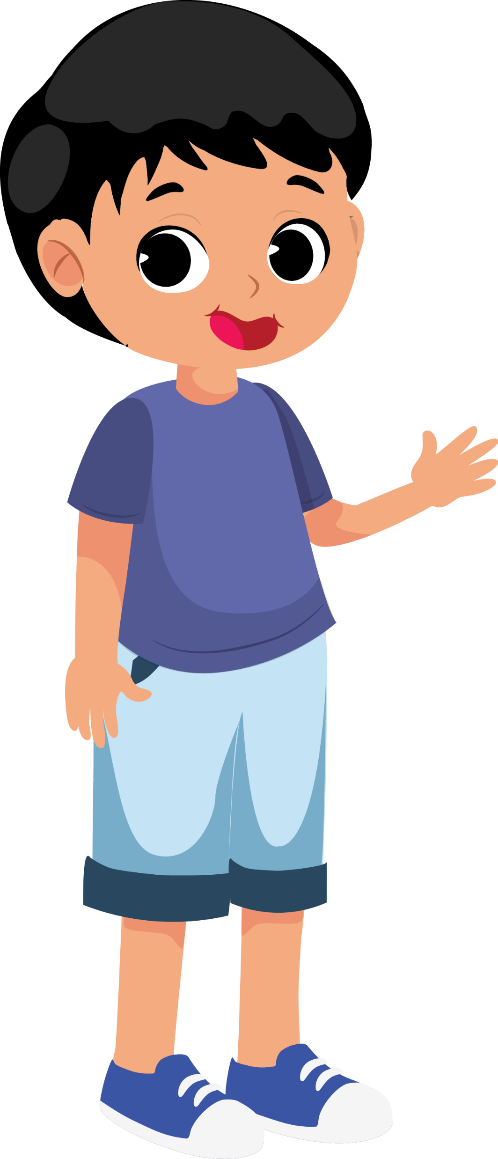 Dengan demikian,
12
16
14
18
22
20
+2
+2
+2
+2
+2
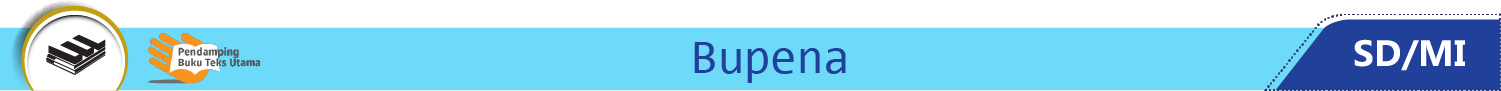 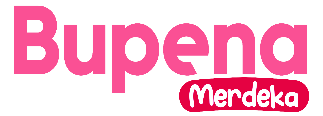 Untuk menjawabnya, coba perhatikan tabel berikut.
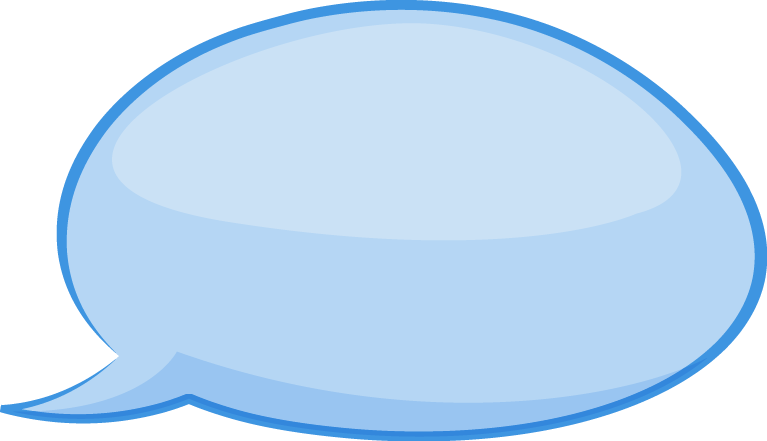 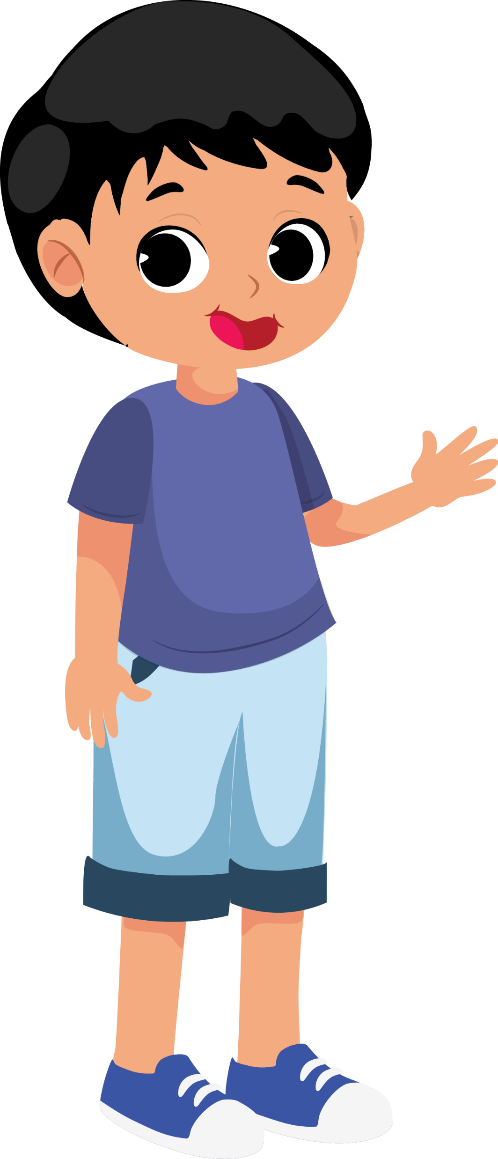 Lalu, bilangan berapakah yang ada pada pola ke-10 dan ke-15?
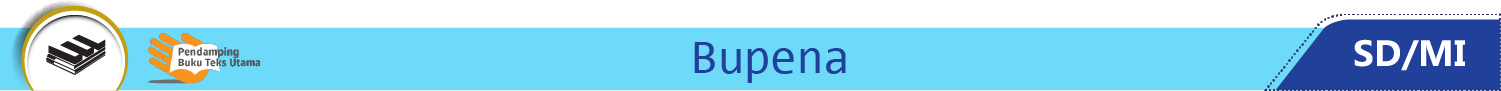 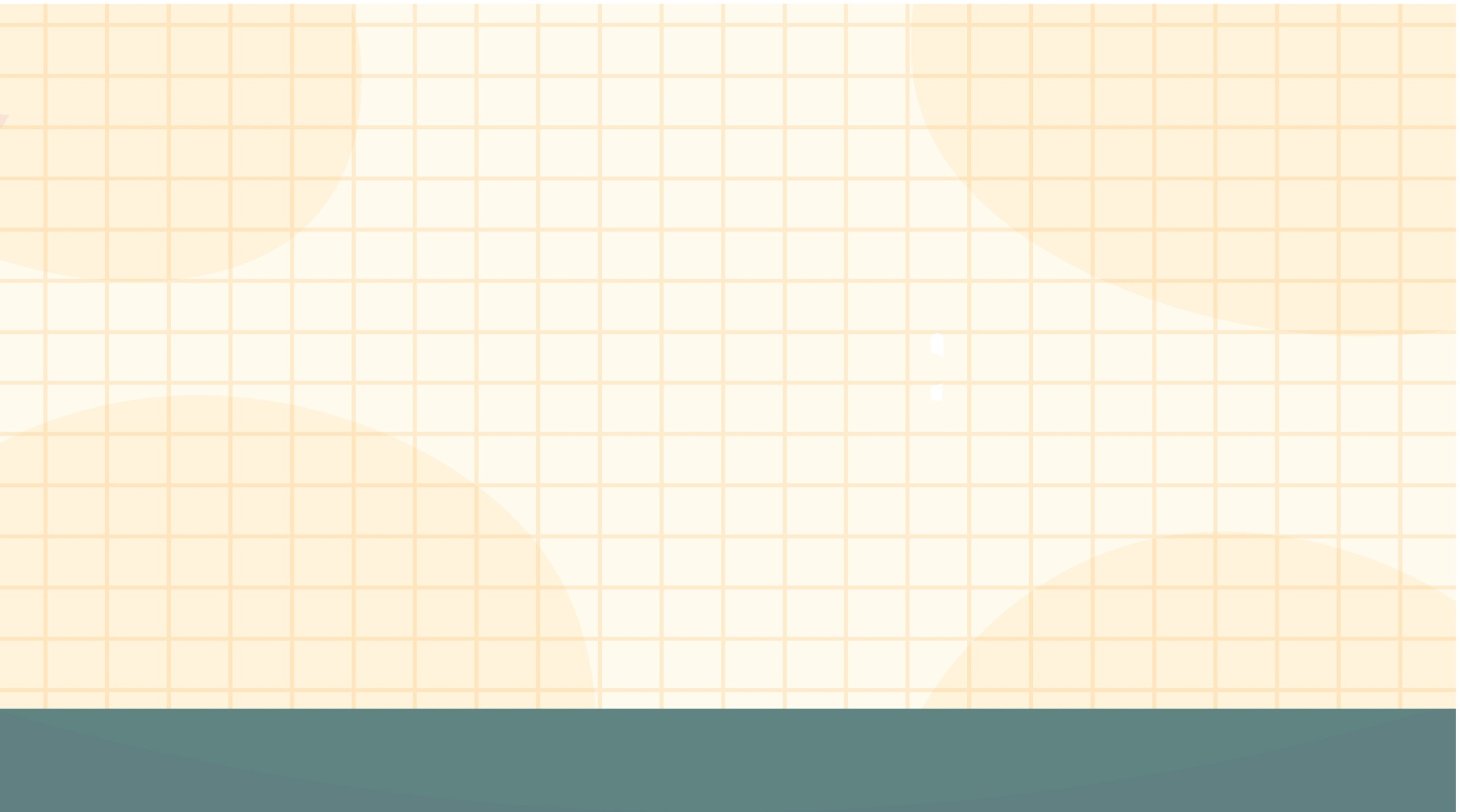 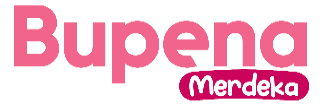 Ayo, perhatikan contoh berikut.
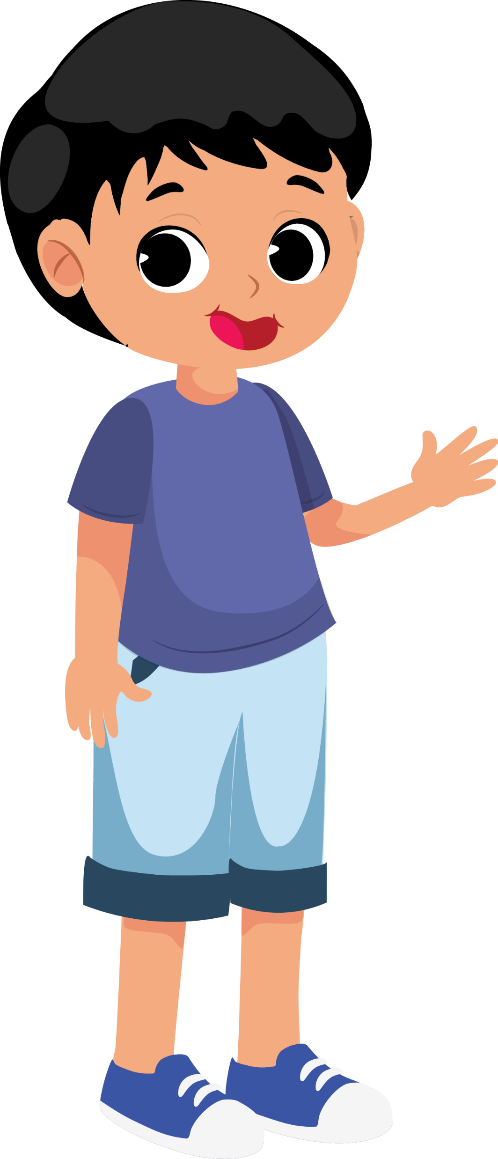 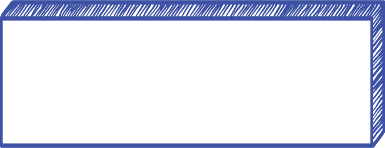 Pola Bilangan Mengecil
50
44
47
41
. . .
38
-3
-3
-3
-3
Susunan bilangan tersebut membentuk pola berkurang tiga.
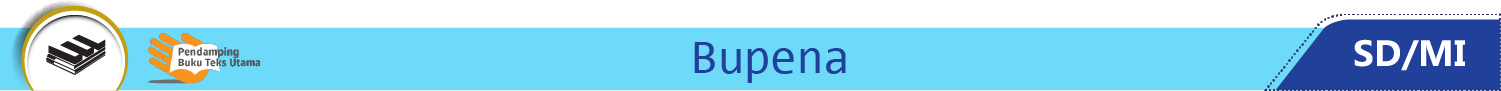 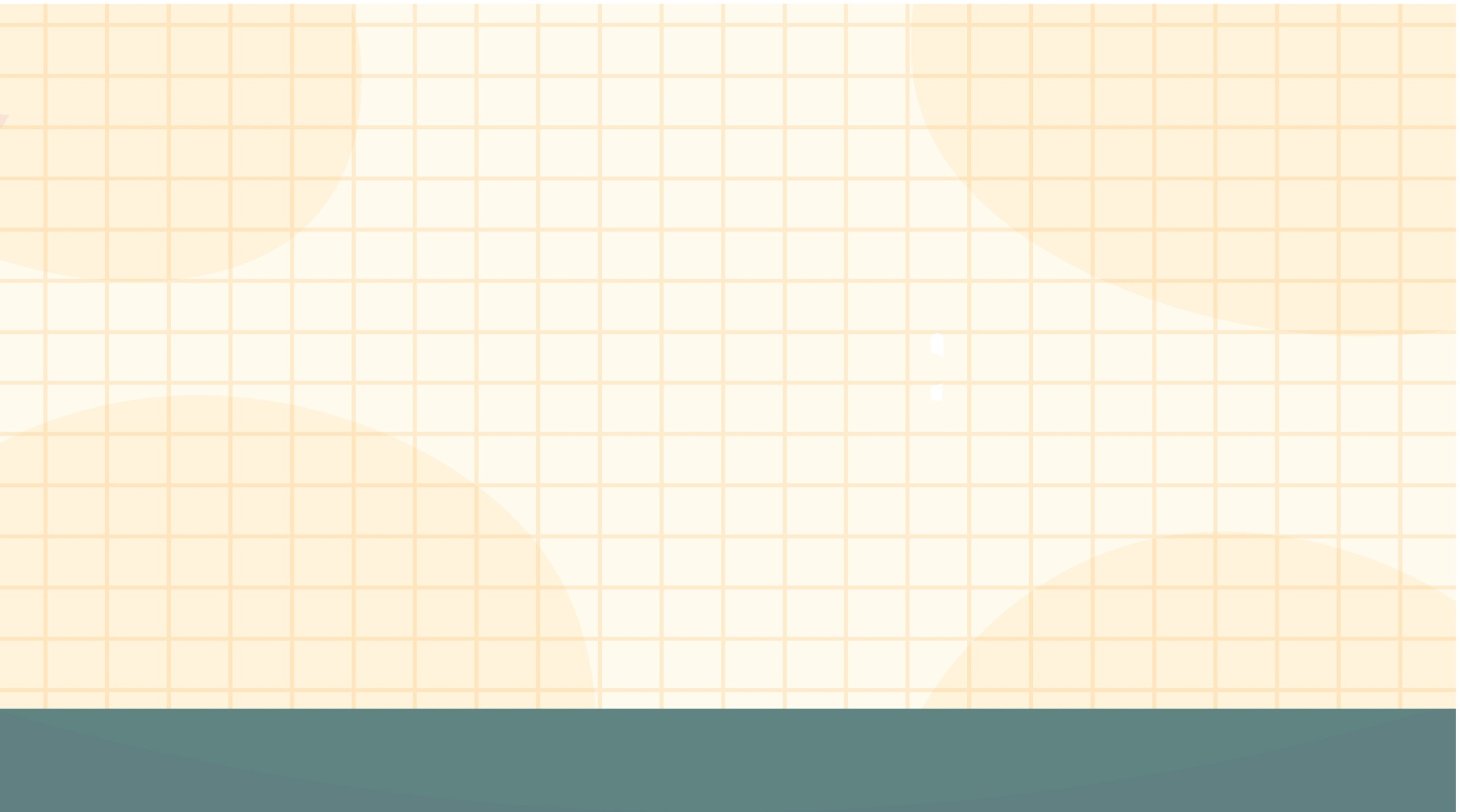 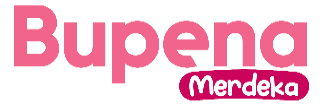 Bilangan yang berdekatan memiliki selisih yang sama, yaitu 3. Bilangan selanjutnya jika pola tersebut dilanjutkan adalah 38 - 3 = 35.
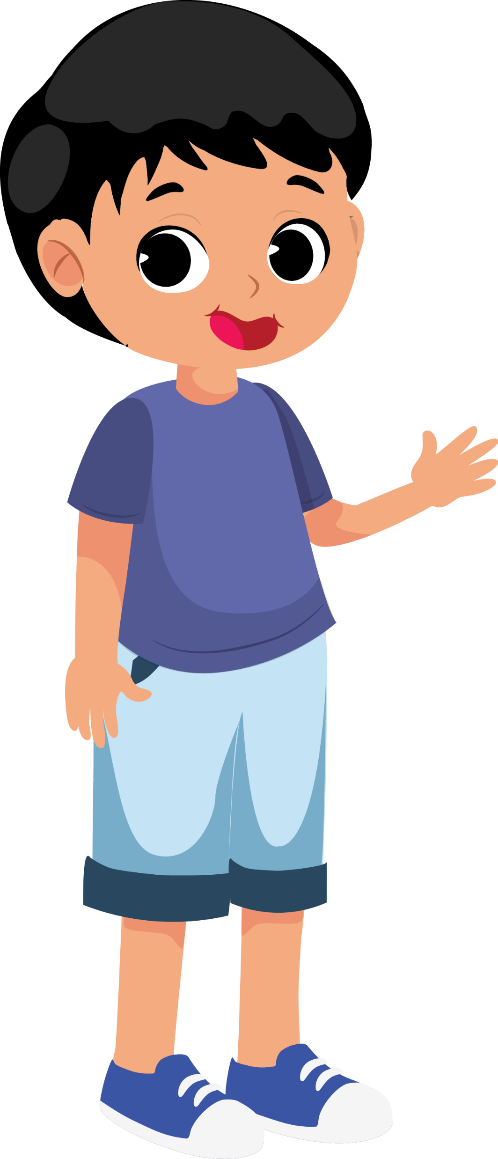 Dengan demikian,
50
44
47
41
35
38
-3
-3
-3
-3
-3
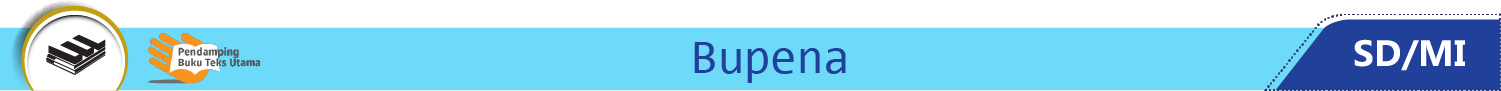 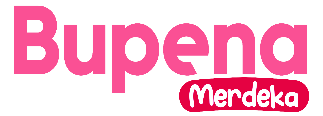 Untuk menjawabnya, coba perhatikan tabel berikut.
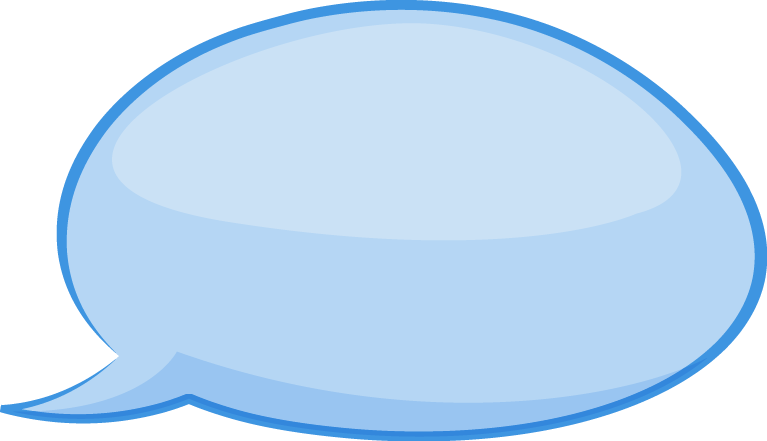 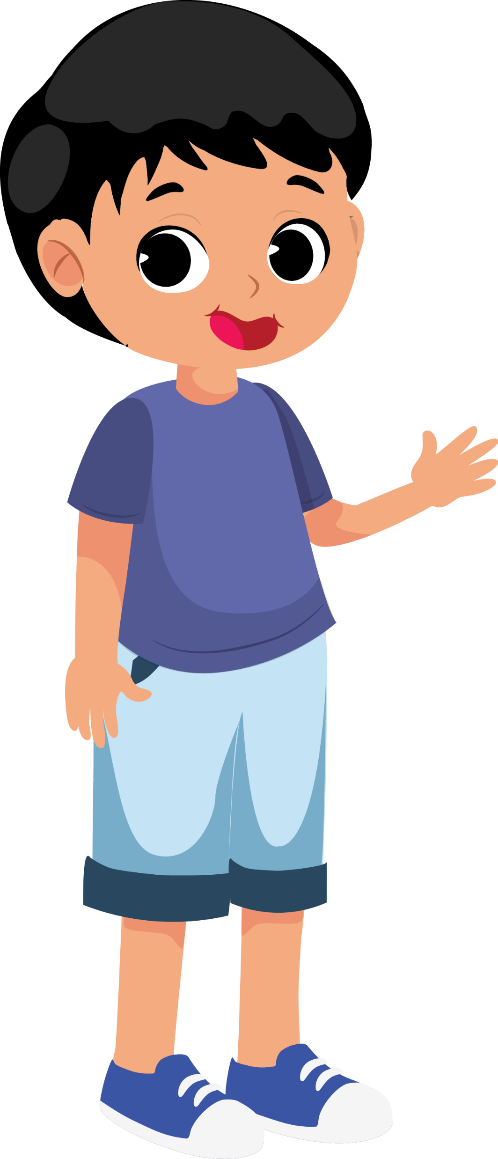 Lalu, bilangan berapakah yang ada pada pola ke-10 dan ke-15?
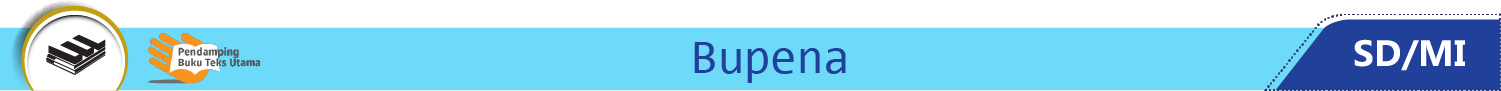 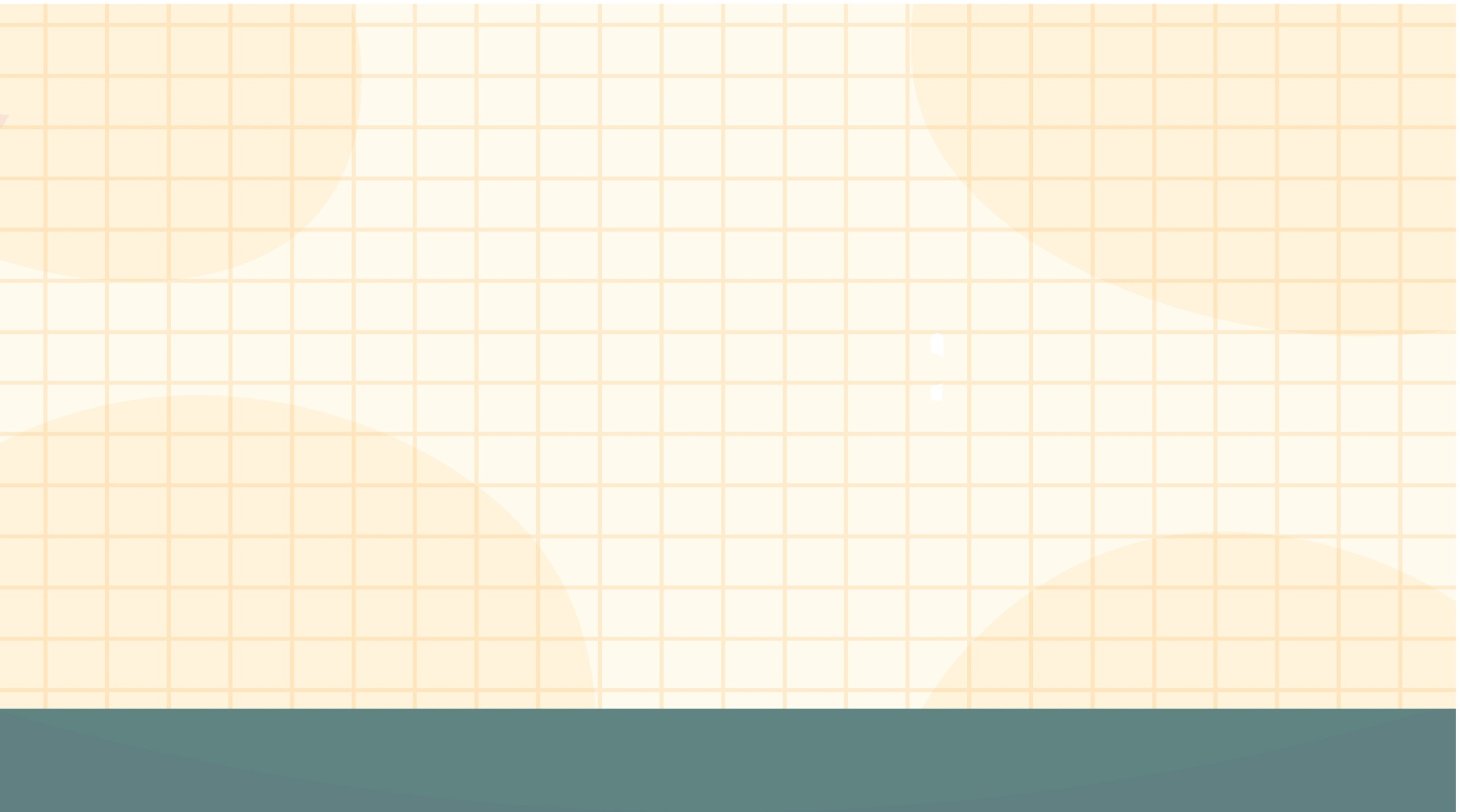 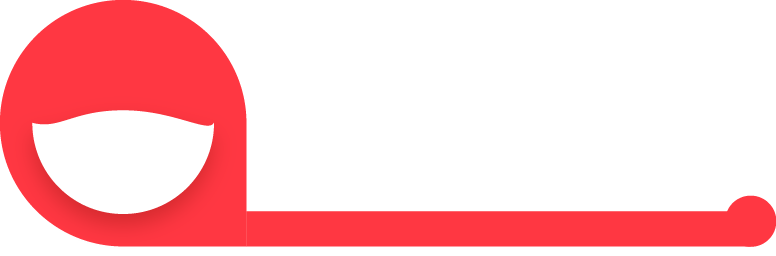 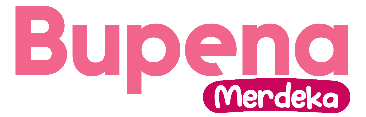 BAB
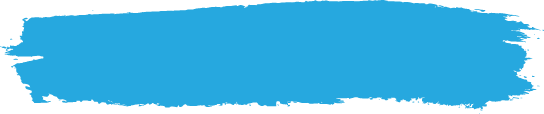 A. Pengukuran Luas dengan Satuan Tak Baku
Pengukuran Luas dan Volume
5
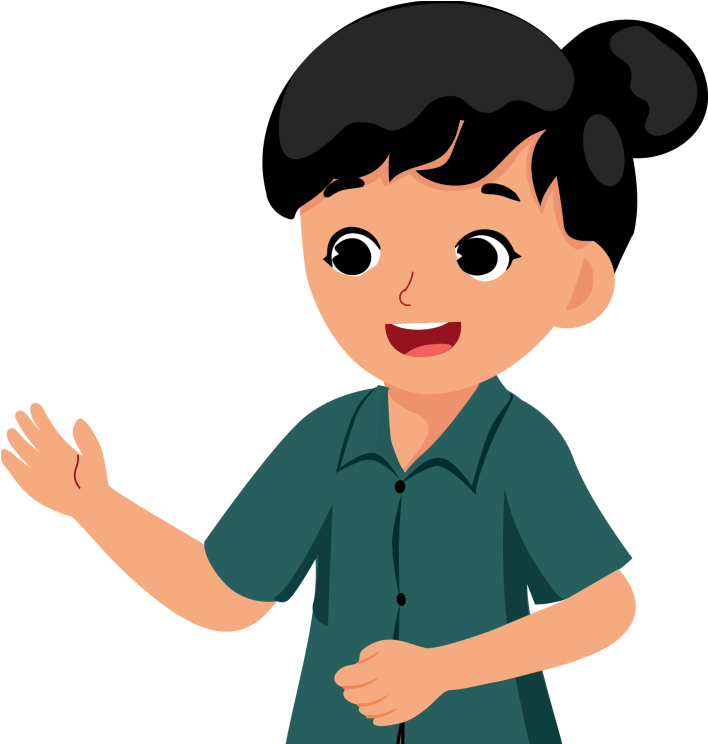 Pengukuran luas benda dengan satuan tak baku biasanya menggunakan benda yang berukuran lebih kecil dari benda yang akan dihitung luasnya.
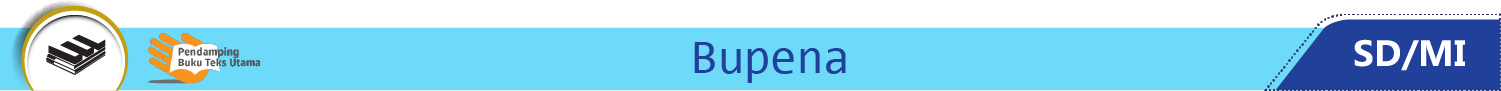 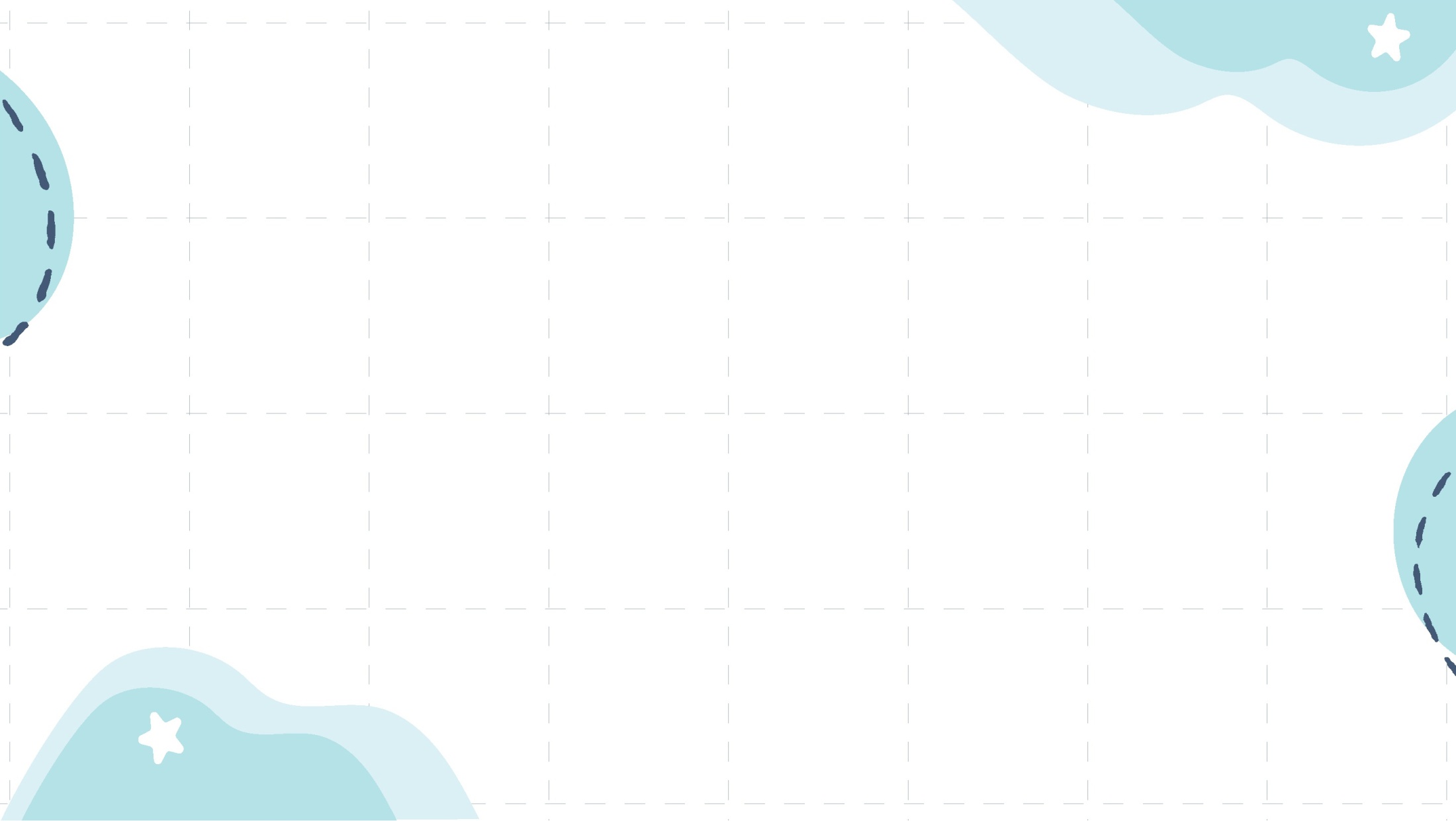 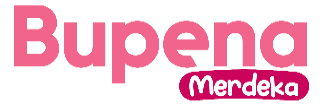 Cara Mengukur :
Menutup seluruh permukaan benda tanpa celah dan tidak saling tindih.
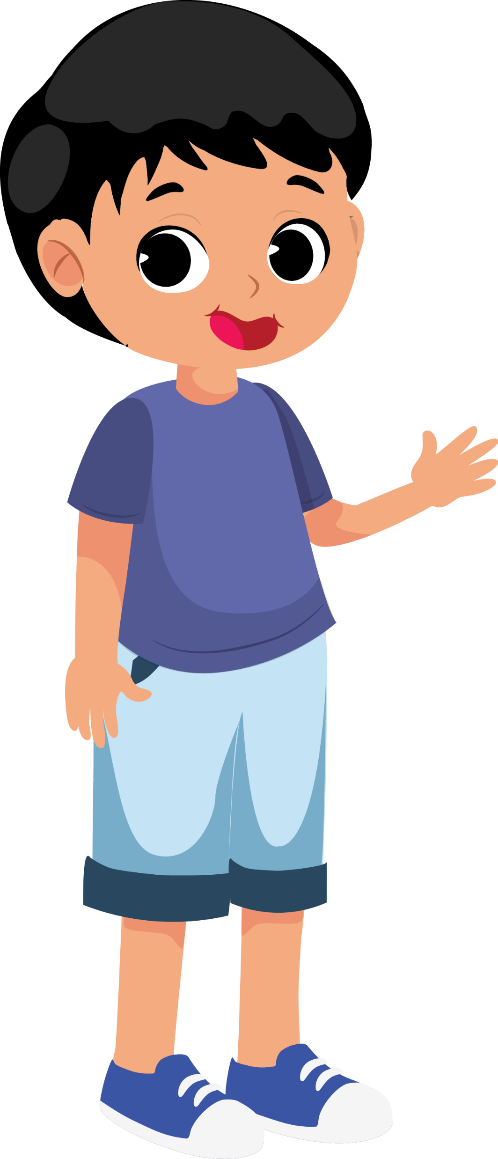 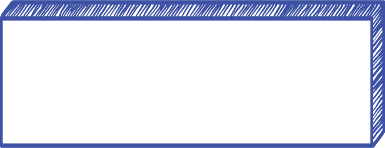 Perhatikan contoh berikut.
Suatu benda juga dapat diukur luasnya dengan satuan yang berbeda.
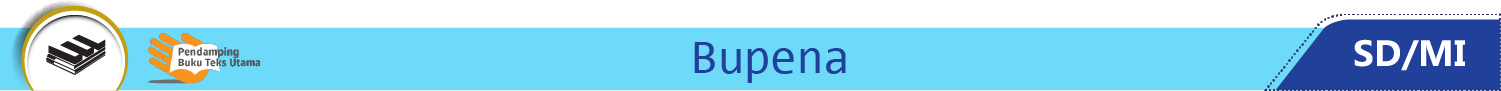 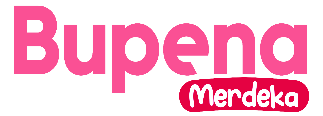 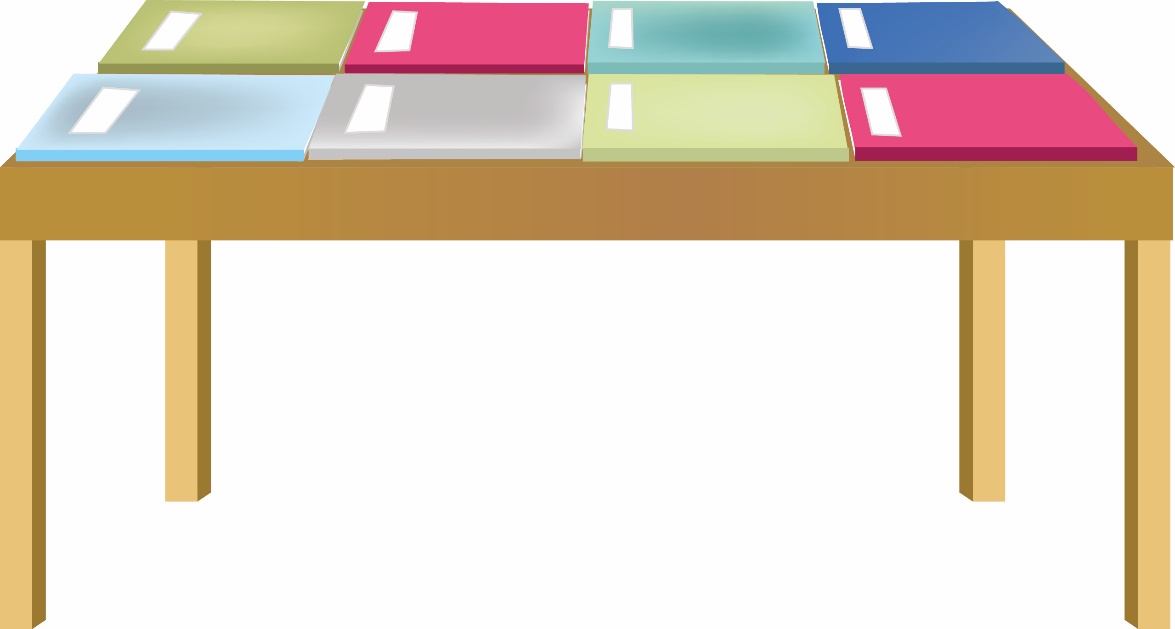 Permukaan meja siswa pada gambar dapat ditutupi oleh 8 buku tulis yang disusun tanpa celah dan tidak saling tindih.
Buku tulis yang digunakan sama besar. Jadi, luas permukaan meja siswa tersebut adalah 8 buku tulis.
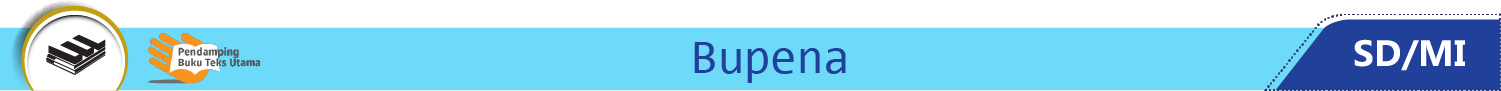 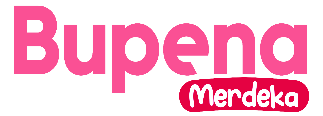 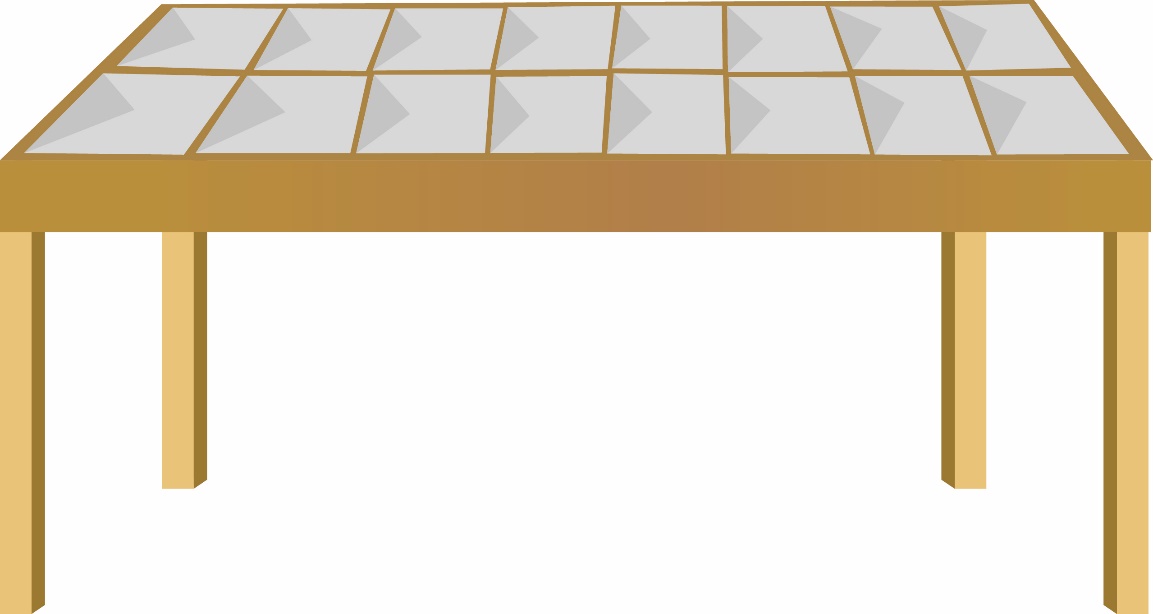 Selanjutnya, permukaan meja siswa diukur kembali dengan satuan yang berbeda, yaitu dengan menggunakan amplop yang sama besar.
Dengan menggunakan amplop, luas permukaan meja siswa adalah 16 amplop.
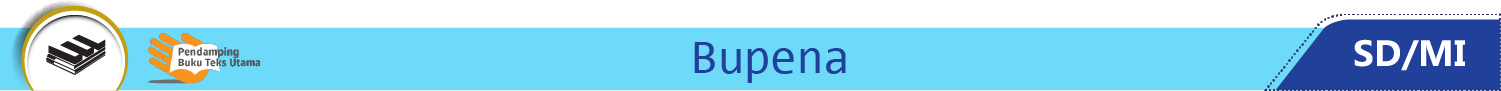 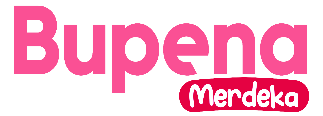 Luas suatu benda juga dapat dibandingkan jika diukur menggunakan satuan tak baku yang sama.
Setelah mengukur meja siswa,  meja guru diukur juga dengan menggunakan buku tulis yang sama. Luas meja guru adalah 12 buku tulis.
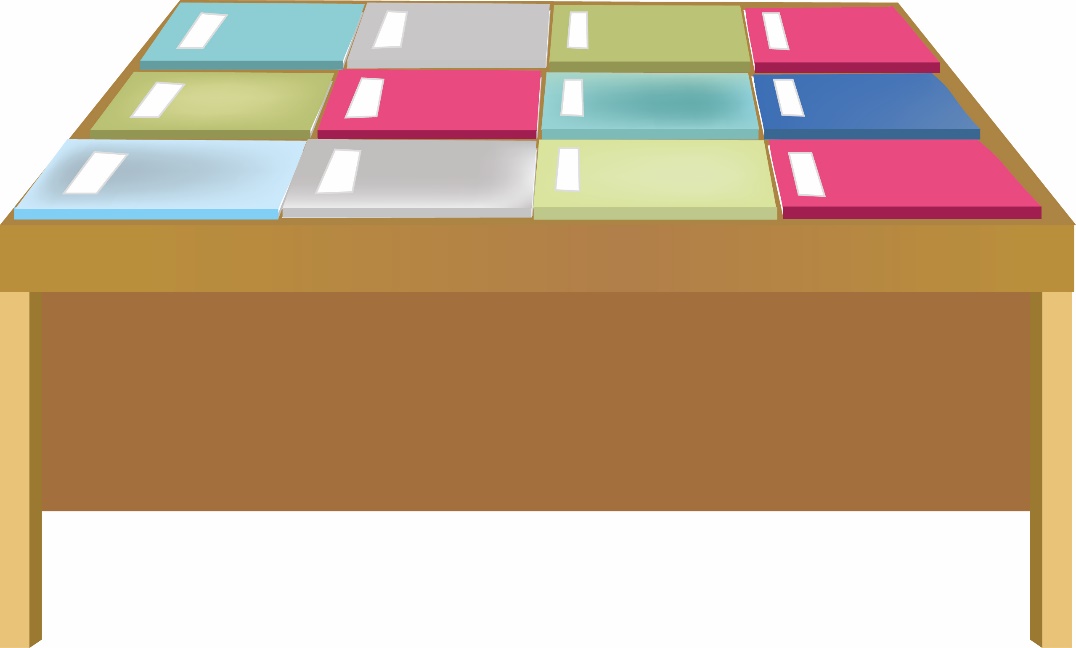 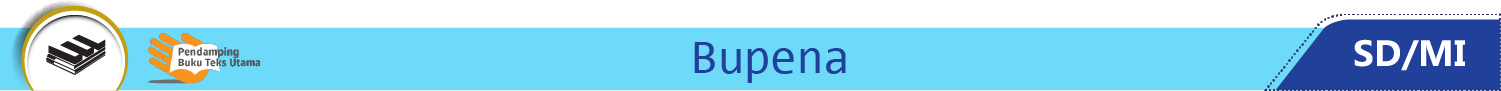 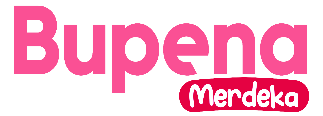 Membandingkan
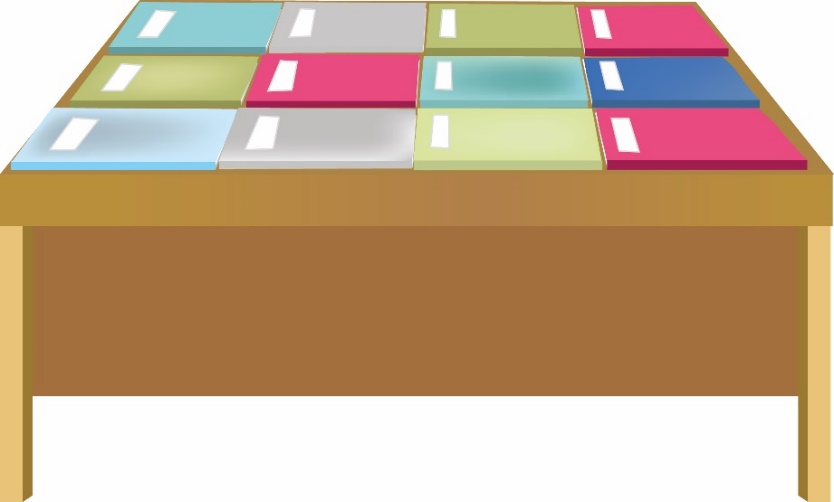 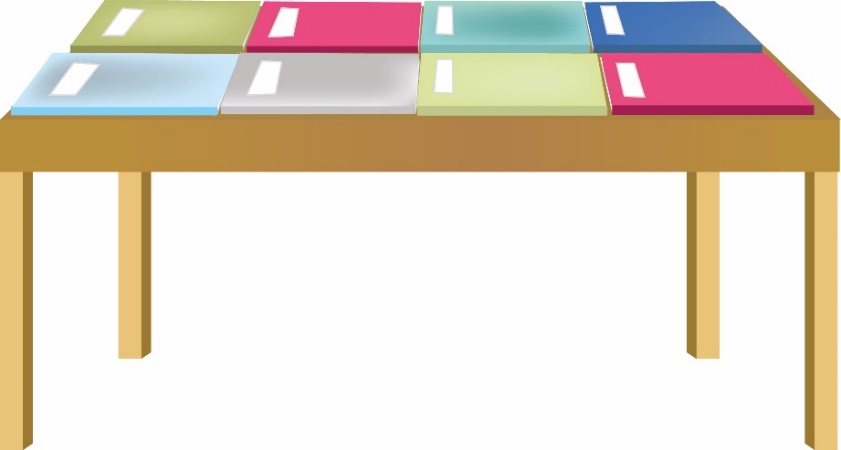 Luas meja siswa 8 buku tulis.
Luas meja guru 12 buku tulis.
Sehingga dapat diketahui bahwa, meja guru lebih luas daripada meja siswa.
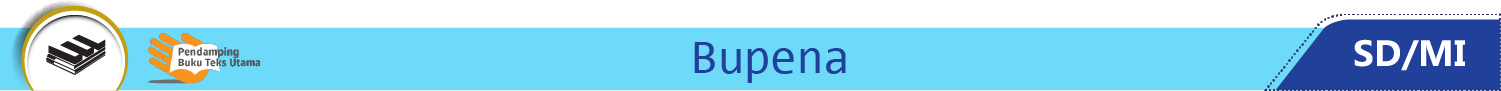 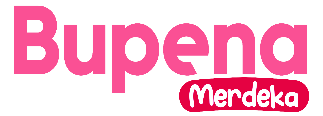 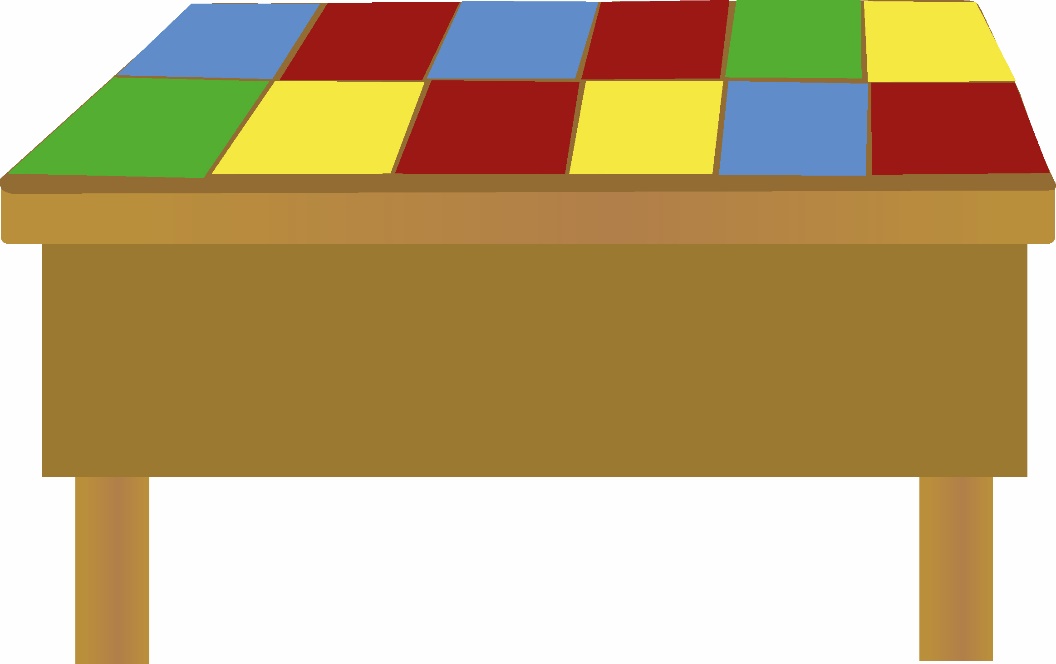 Meja belajar diukur luasnya dengan kertas origami. Luas meja belajar tersebut adalah 12 kertas origami.
Luas meja belajar tidak dapat dibandingkan dengan luas meja guru karena menggunakan satuan yang berbeda.
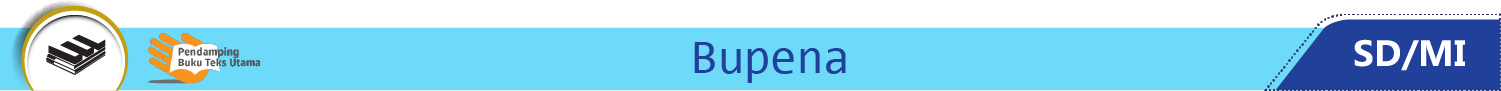 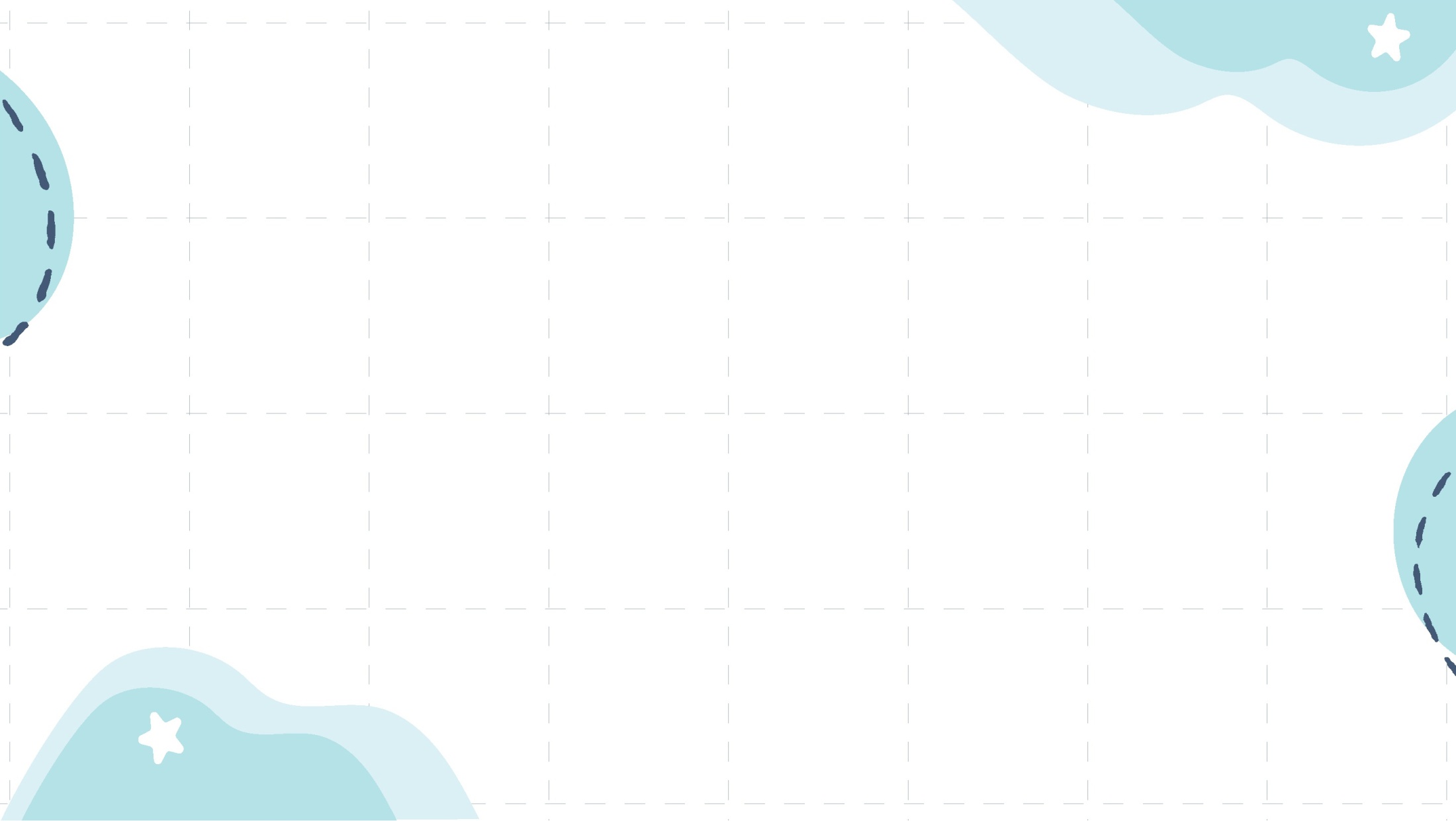 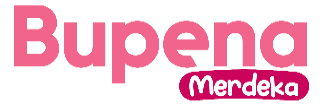 Mengukur Luas Bangun Datar dengan Satuan Tak Baku
Luas bangun datar adalah besar daerah di dalam bangun datar.
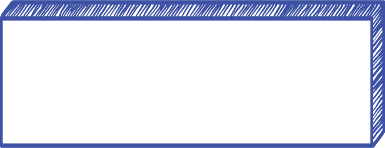 Perhatikan contoh berikut.
Luas bangun A adalah 
4 petak satuan. 
Luas bangun B adalah 
6 petak satuan. 
Bangun B lebih luas dari bangun A.
B
A
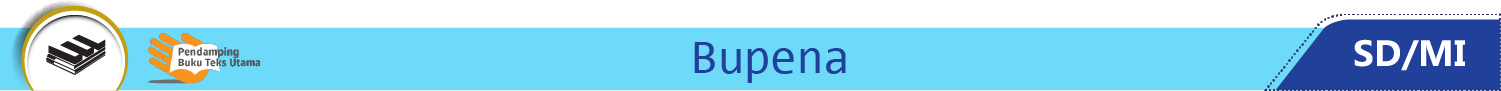 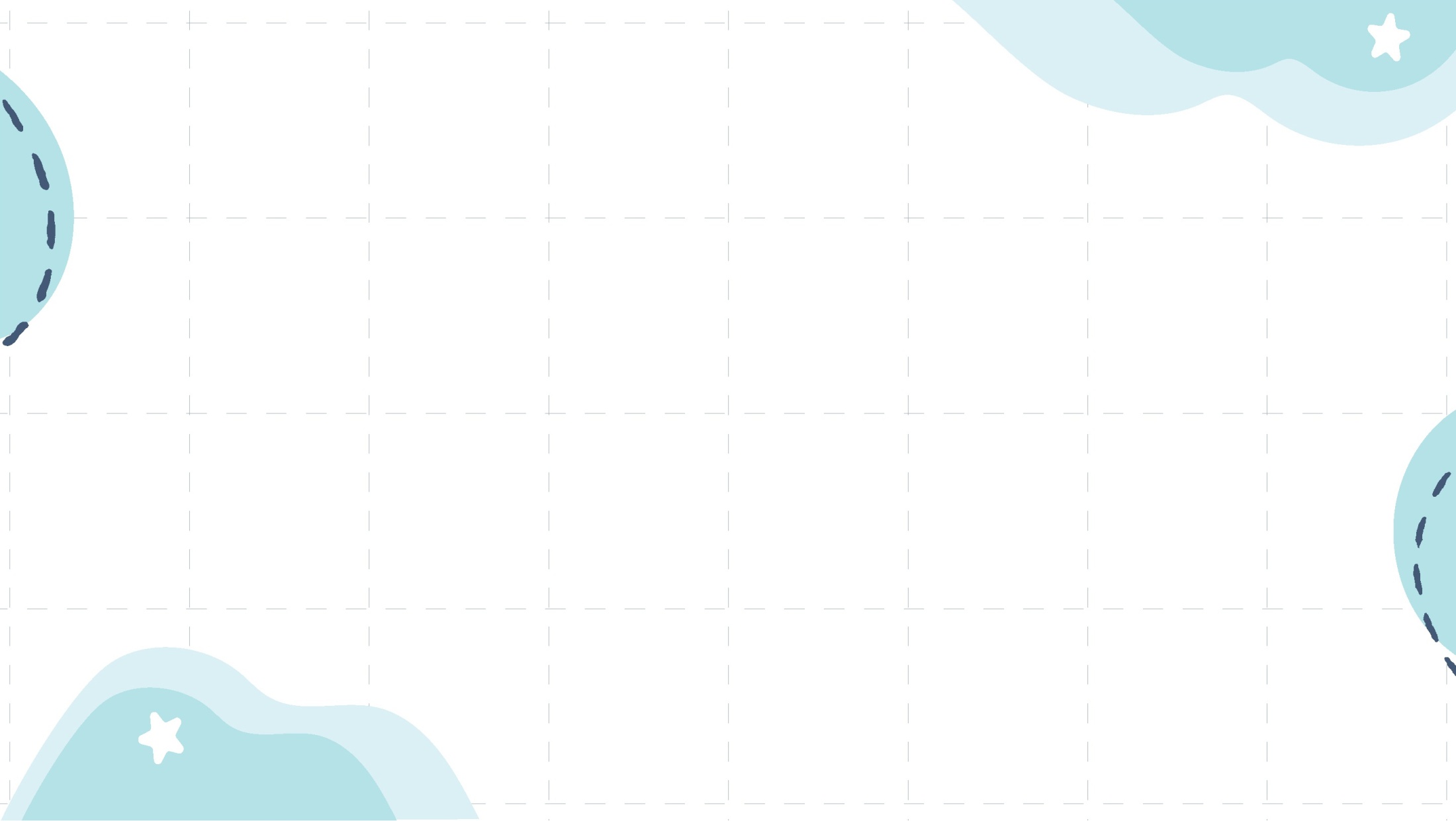 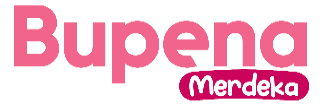 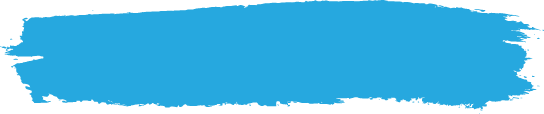 B. Pengukuran Luas dengan Satuan Baku
Perhatikan contoh berikut.
Pengukuran luas bangun datar pada gambar menghasilkan nilai yang berbeda, meskipun kedua bangun sama besar. Karena besar 1 petak satuan yang digunakan berbeda.
Luas = 6 petak satuan
Luas = 24 petak satuan
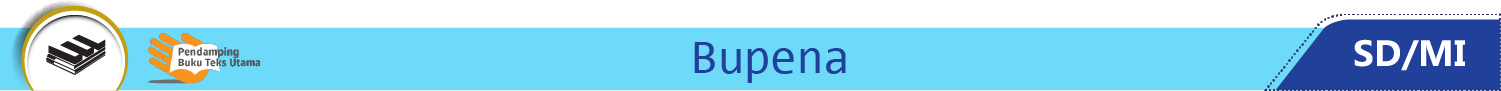 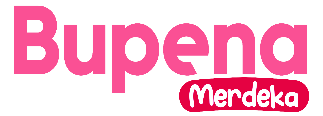 Satuan luas baku yang sering digunakan adalah persegi satuan dengan ukuran 1 cm × 1 cm = 
1 cm2 (dibaca 1 sentimeter persegi).
1 cm
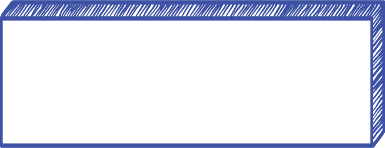 Perhatikan contoh berikut.
1 cm
1 cm
1 cm
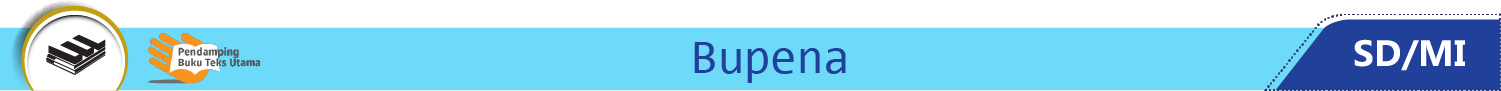 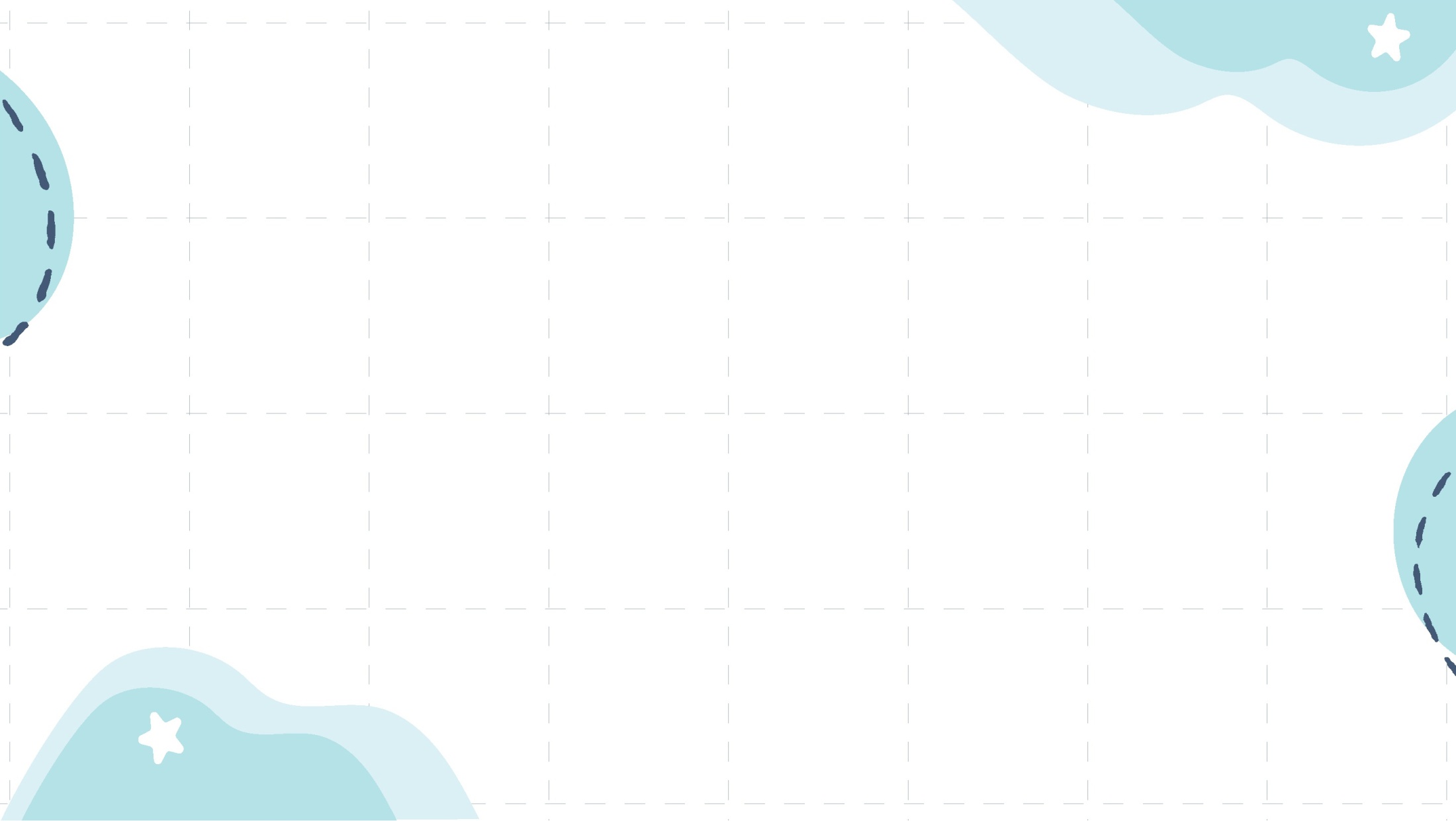 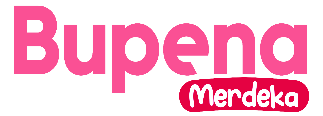 Lalu, bagaimana cara menentukan luas segitiga berikut?
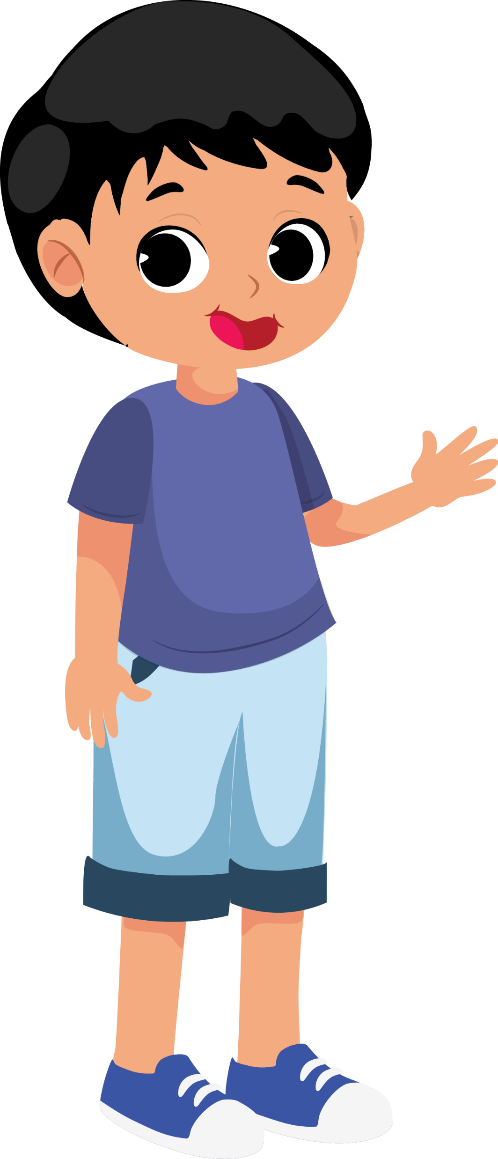 1 cm
1 cm
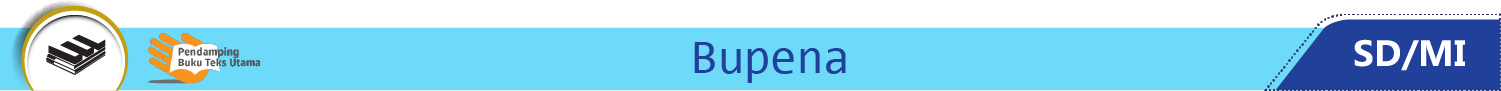 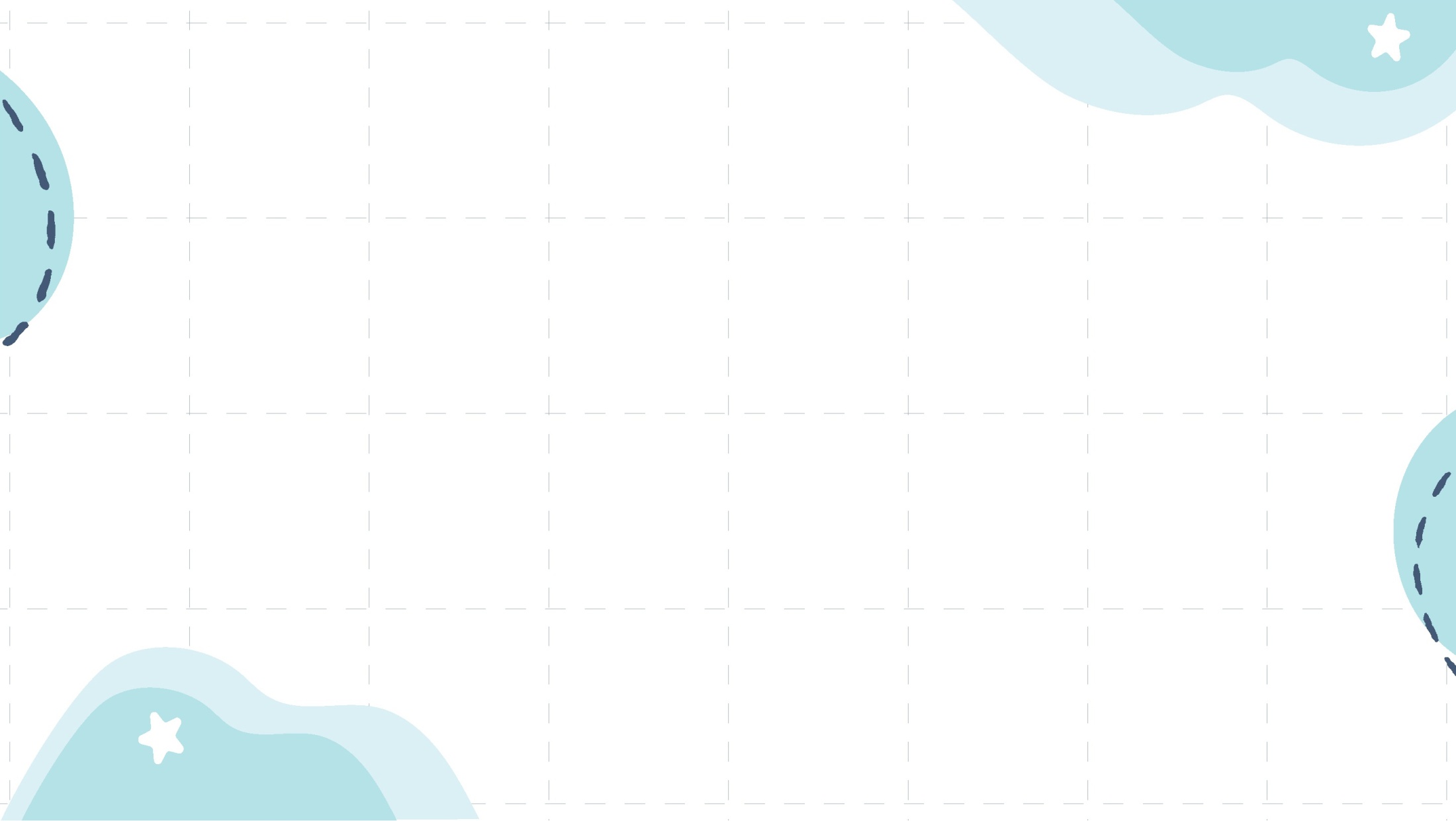 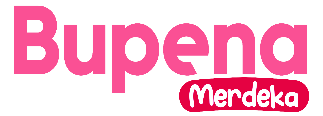 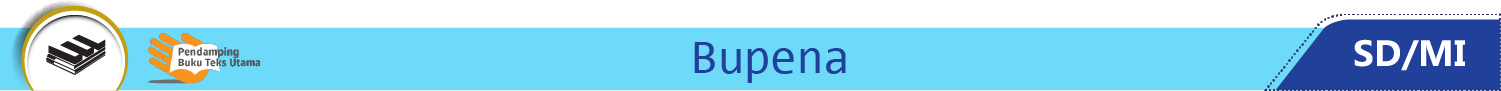 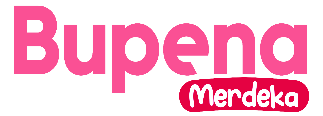 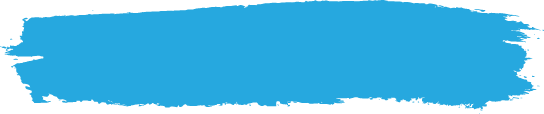 C. Pengukuran Volume dengan Satuan Tak Baku
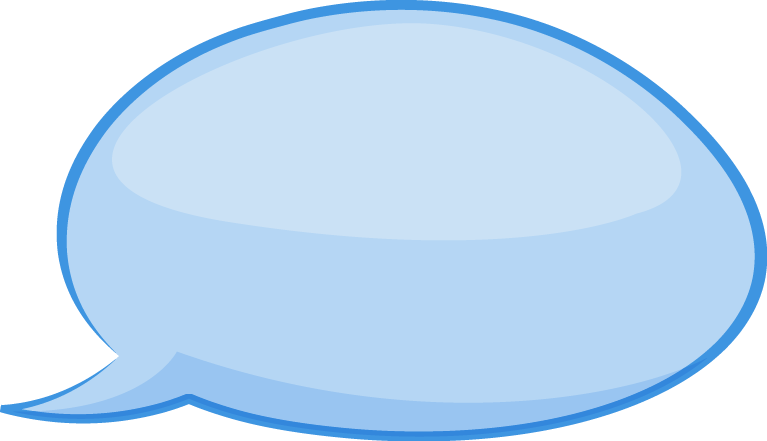 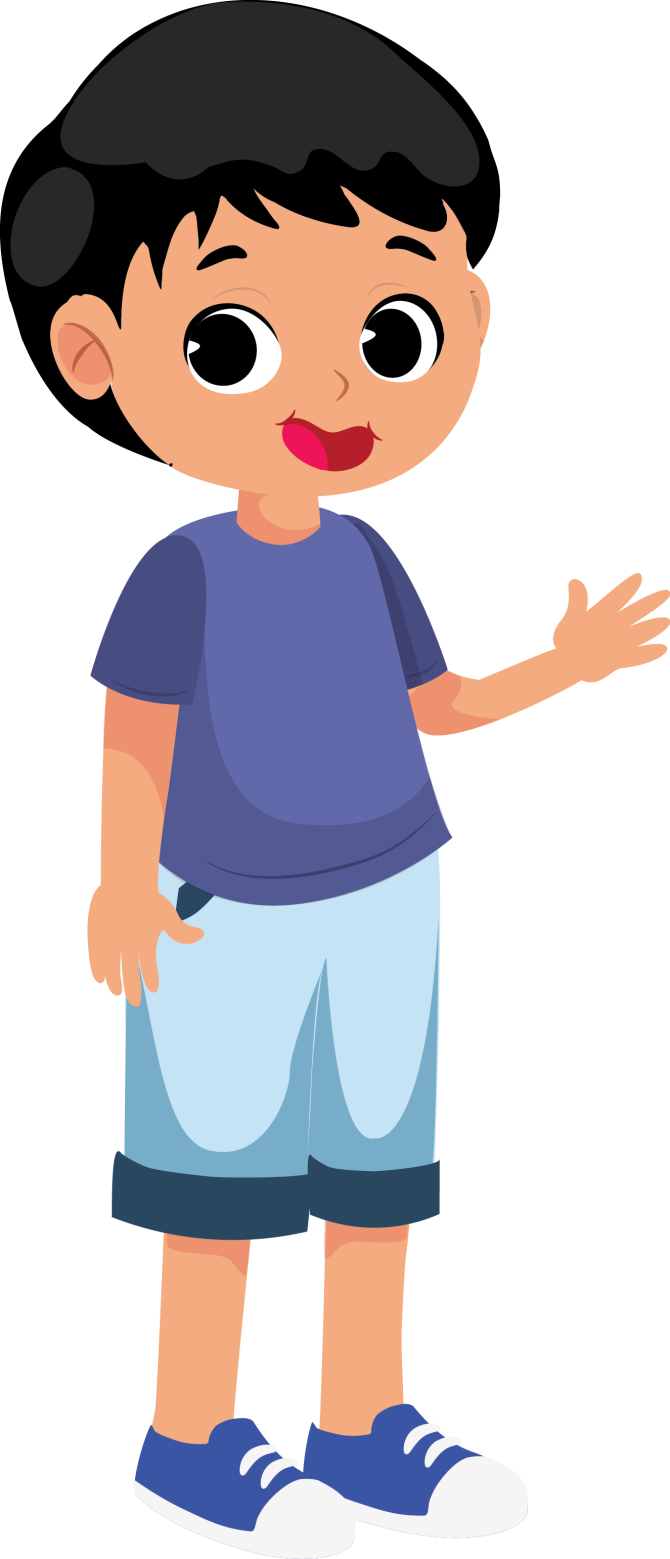 Apakah kamu pernah memerhatikan kemasan susu yang kamu minum? Berapa ml isi susu tersebut?
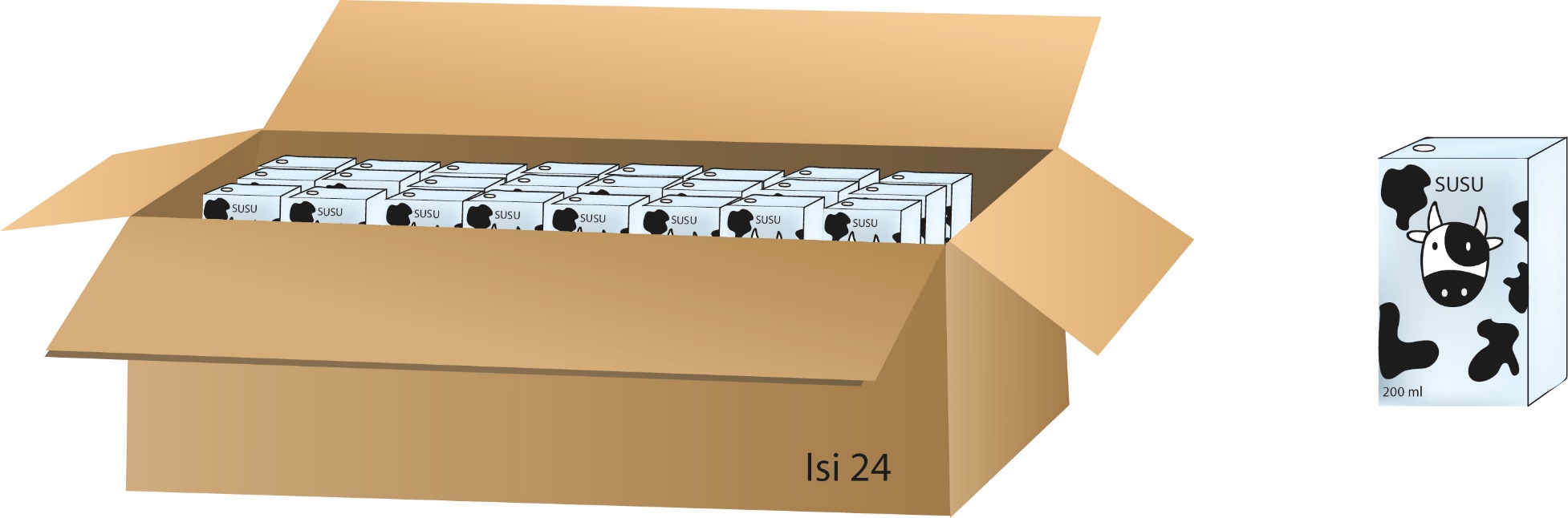 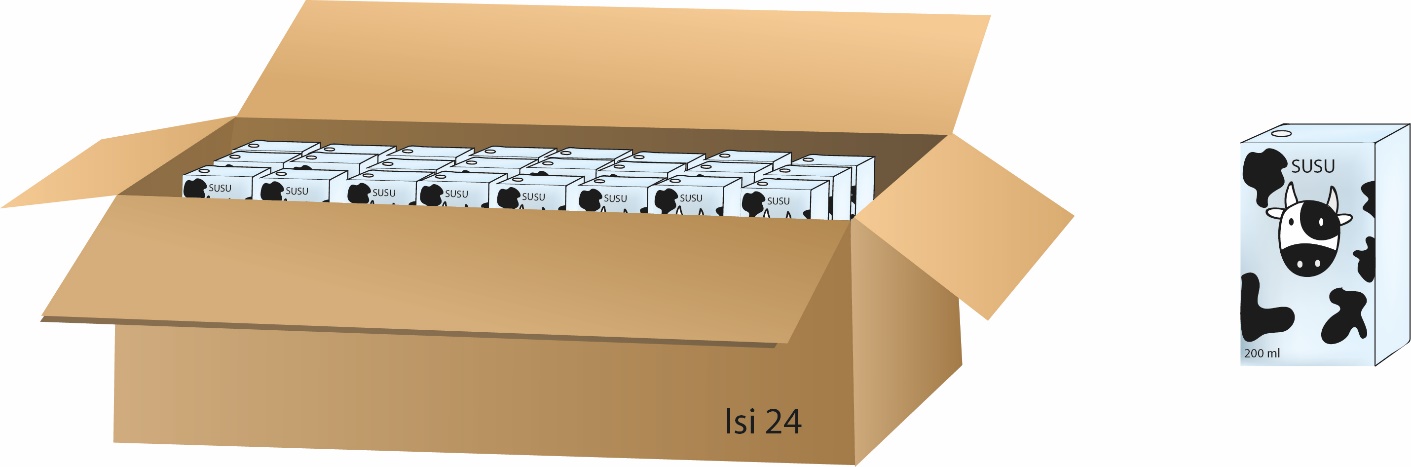 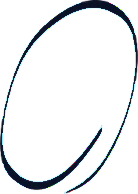 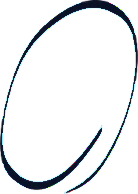 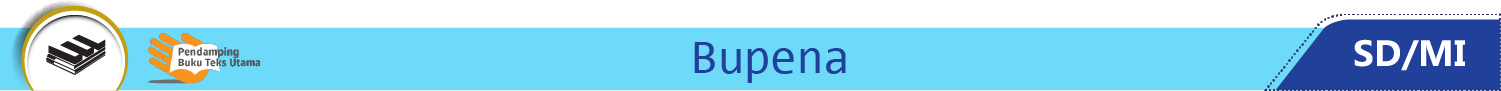 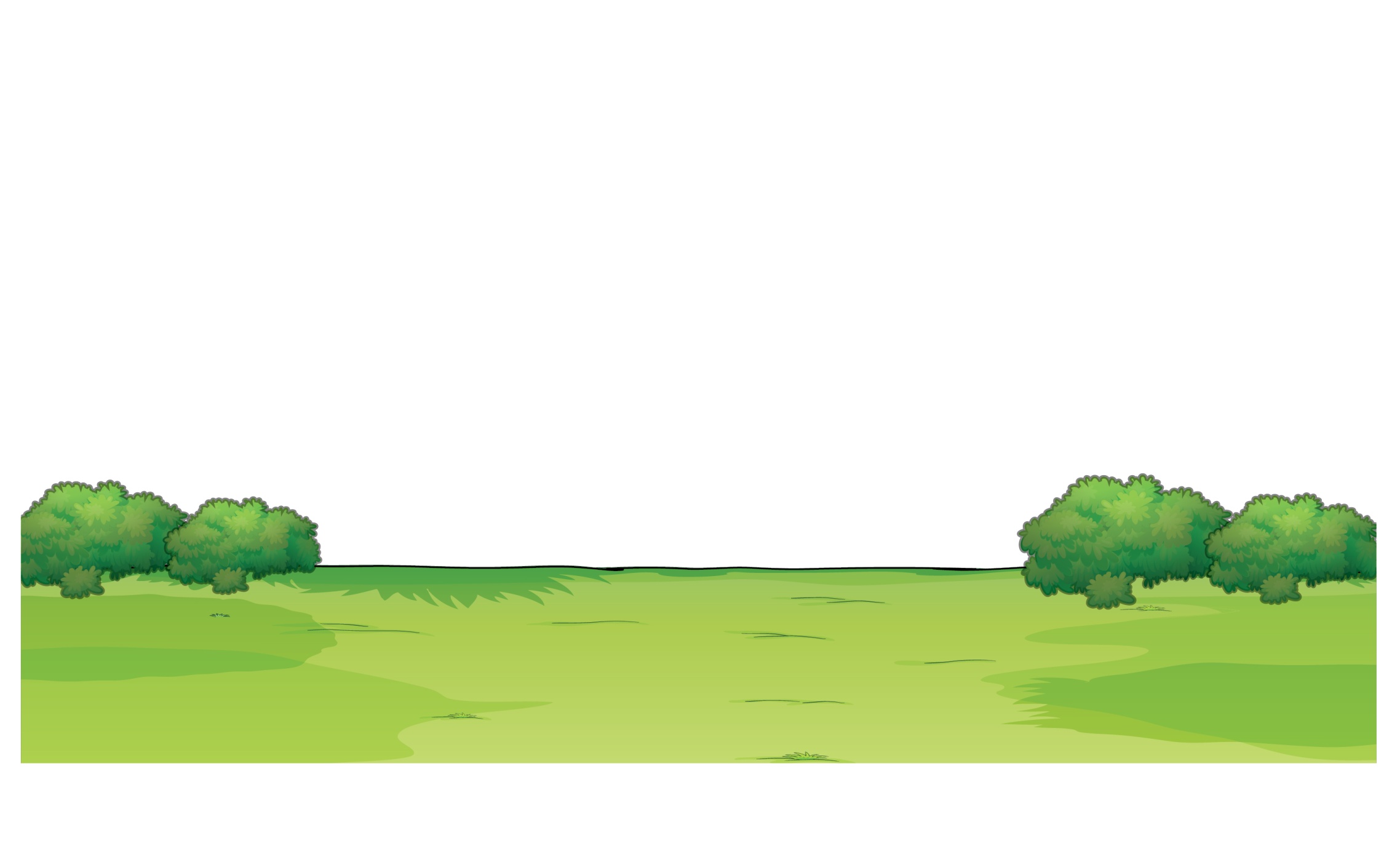 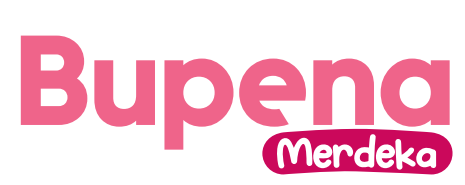 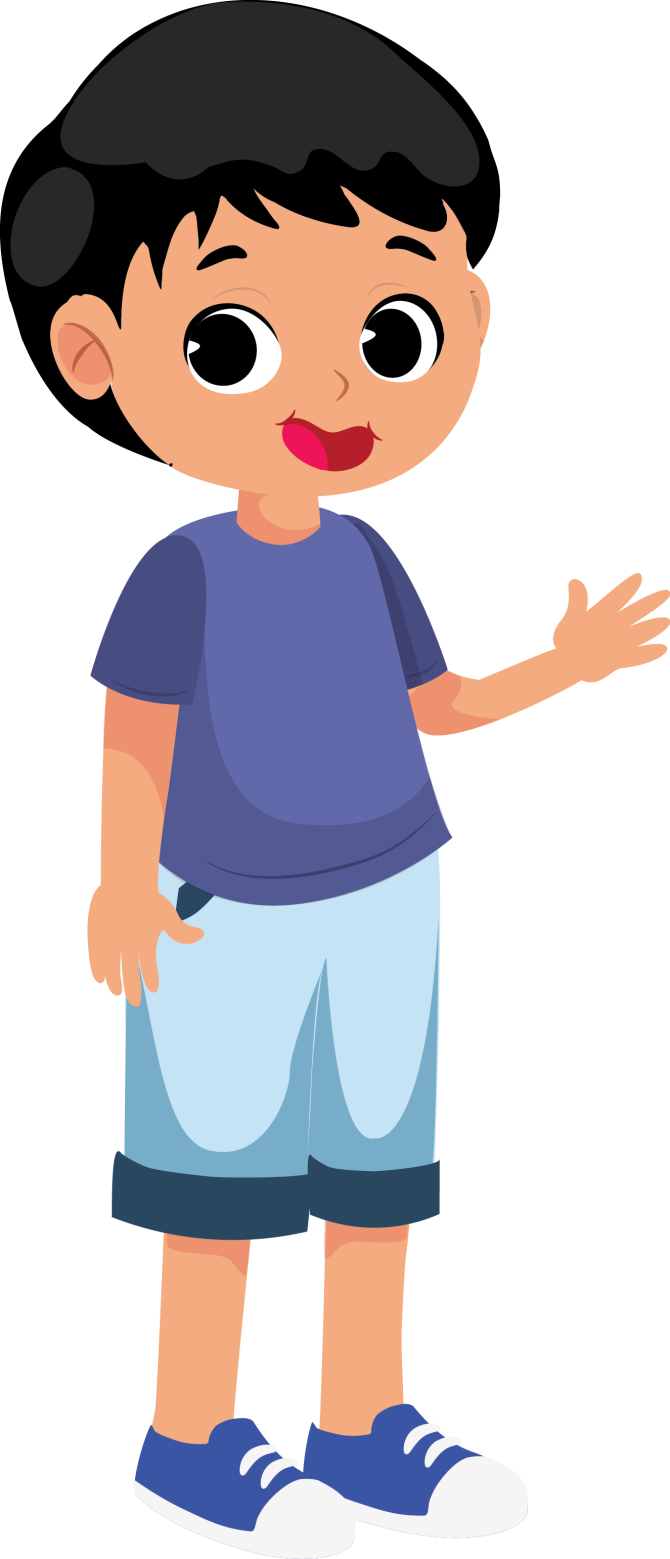 Isi atau kapasitas susu tersebut dikenal dengan volume.
Volume menyatakan ukuran besar suatu bangun ruang.
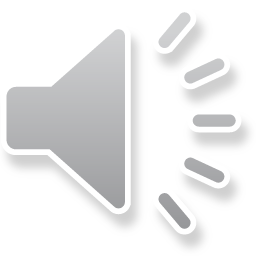 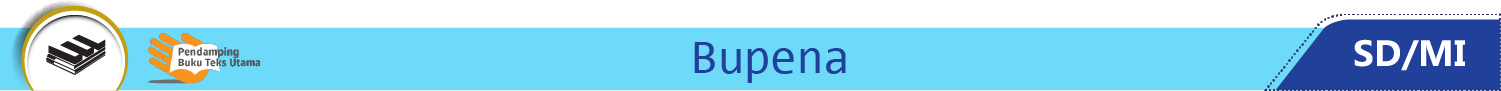 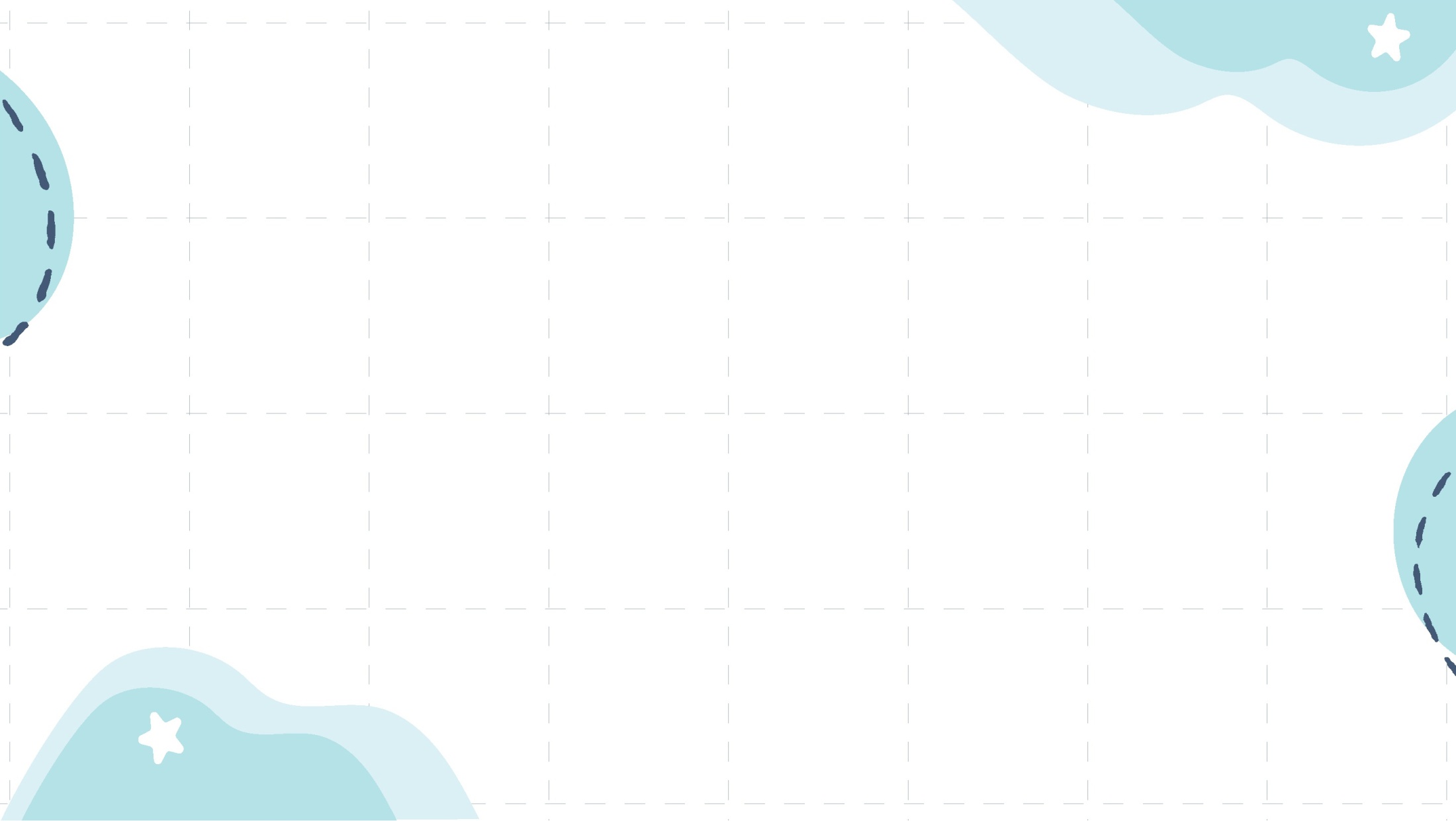 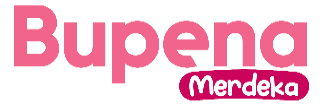 Terdapat sekotak susu, susu tersebut dituang sampai habis pada gelas yang sama ukurannya dan diperoleh 4 gelas berisi susu.
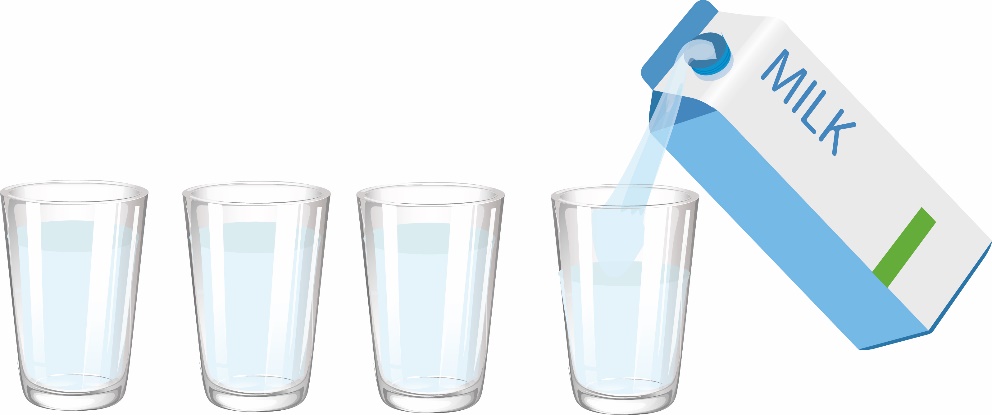 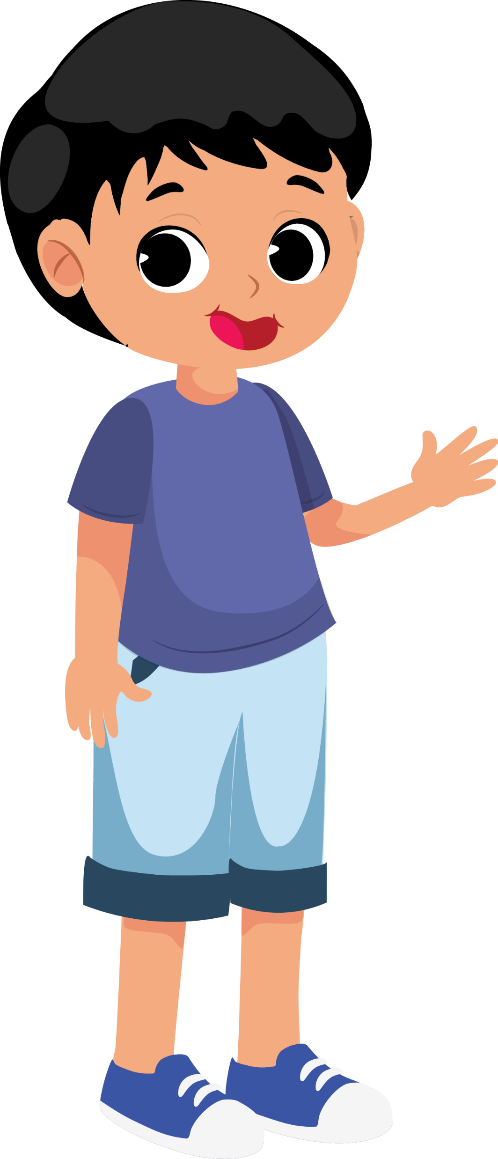 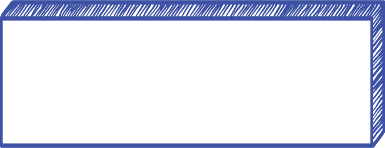 Perhatikan contoh berikut.
Jadi, volume susu tersebut sama dengan 4 gelas.
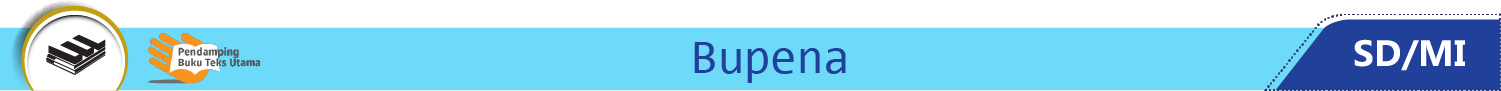 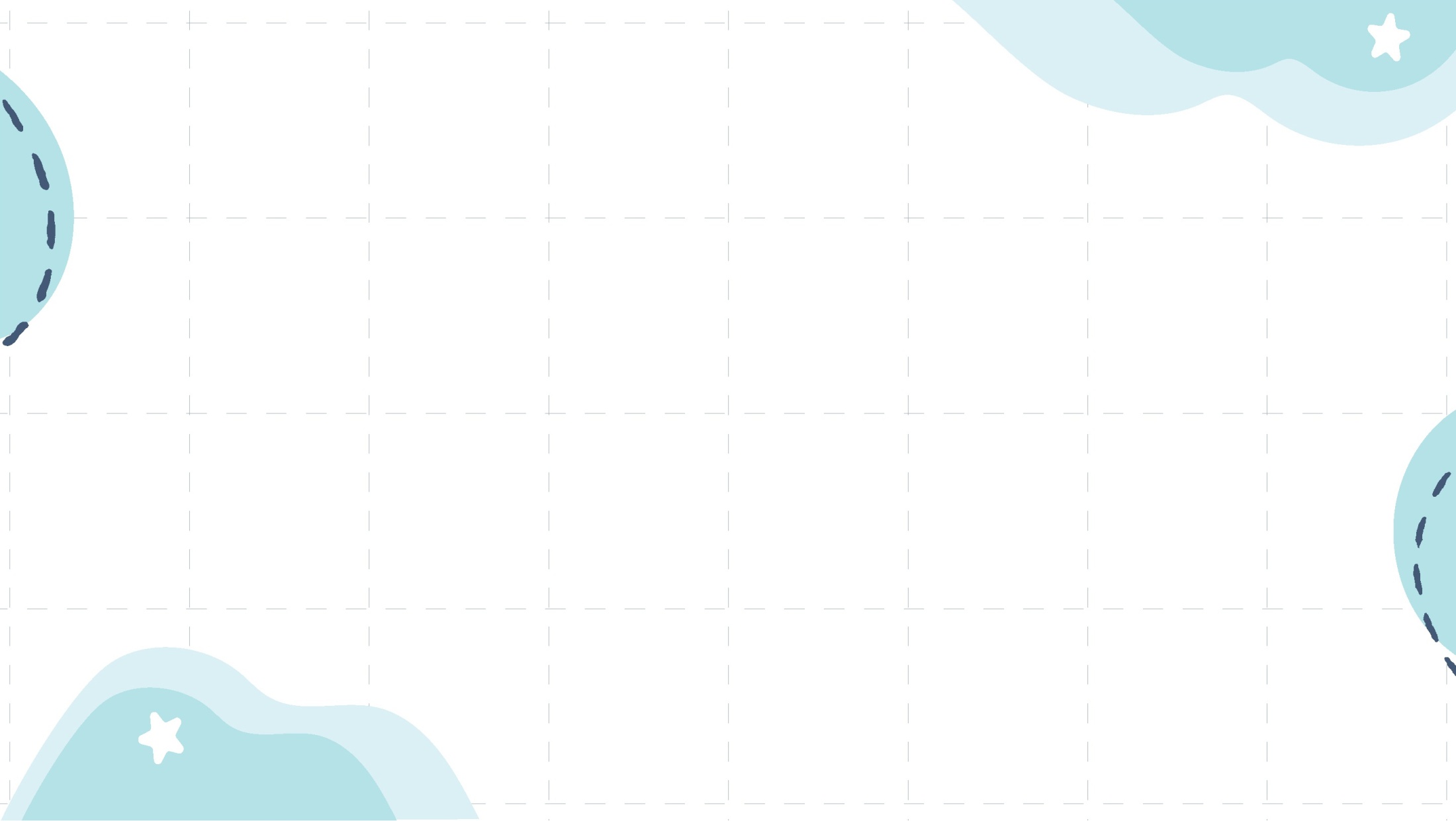 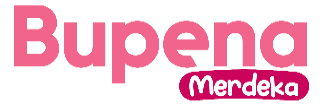 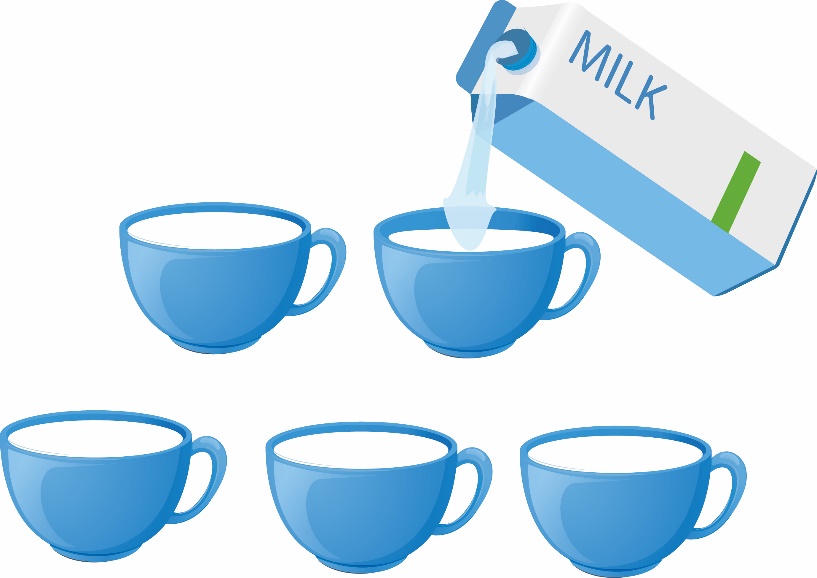 Kemudian sekotak susu dengan ukuran sama, dituang sampai habis pada cangkir yang sama ukurannya dan diperoleh 5 cangkir berisi susu.
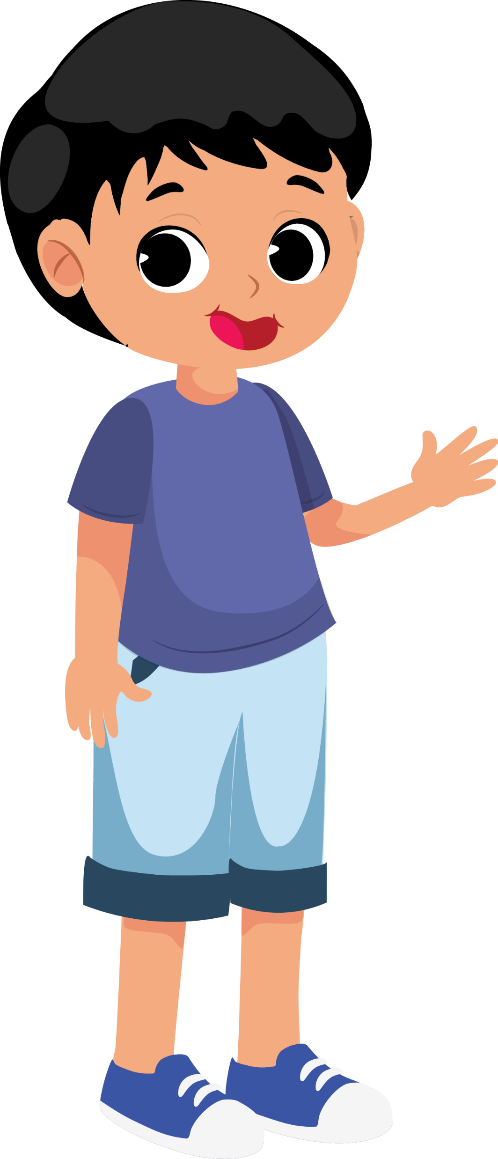 Jadi, volume susu tersebut sama dengan 5 cangkir.
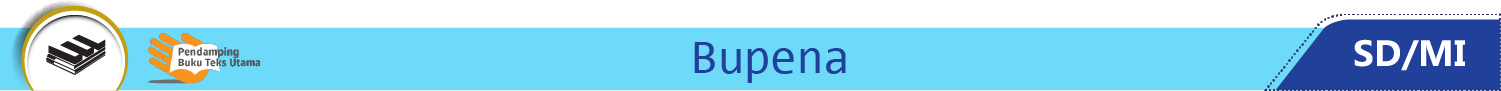 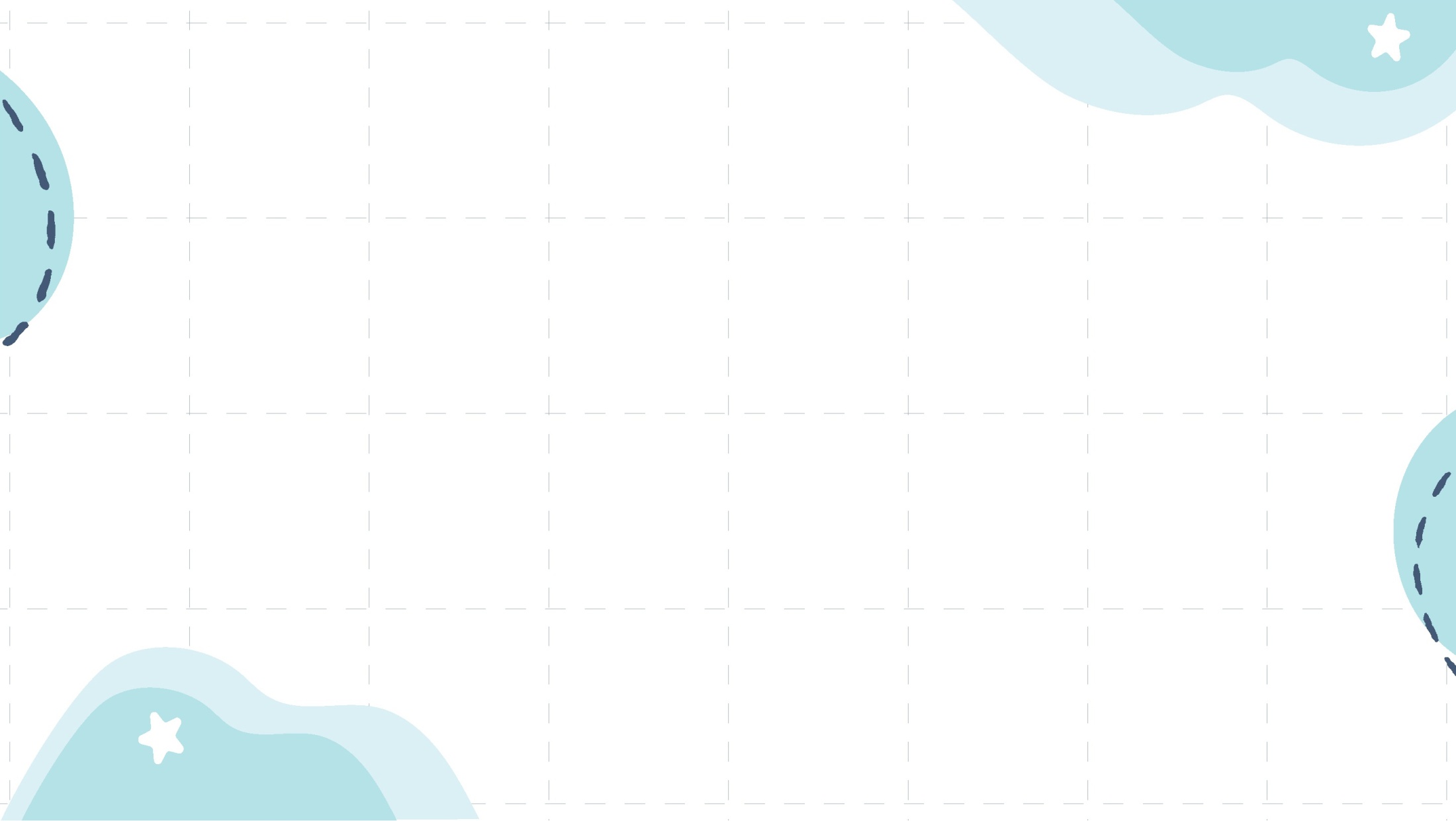 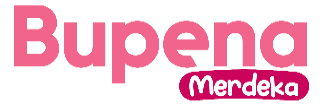 Hasil pengukuran volume sekotak susu tersebut berbeda-beda karena gelas dan cangkir yang digunakan memiliki volume yang berbeda.
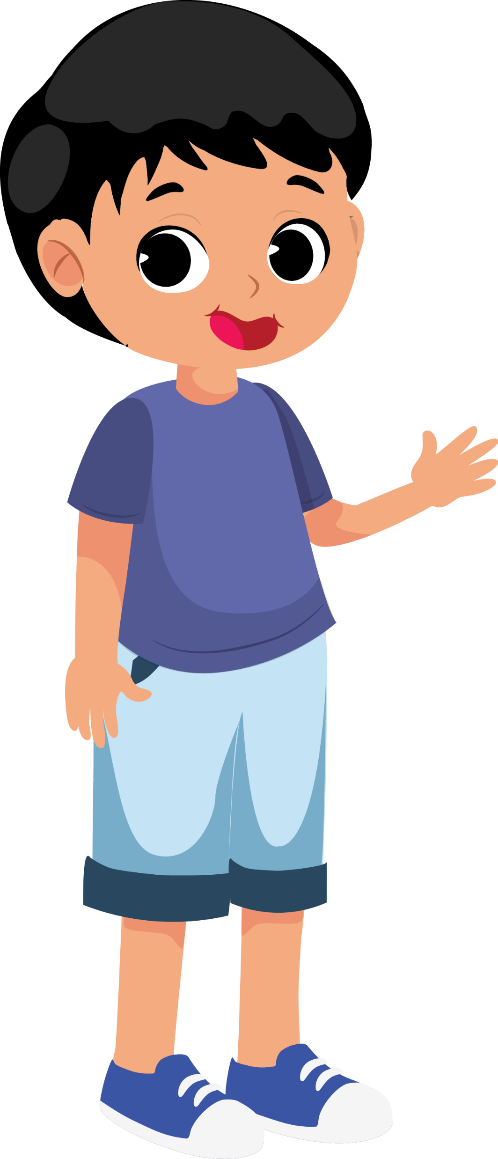 Selain, gelas dan cangkir, contoh satuan tak baku lainnya antara lain :
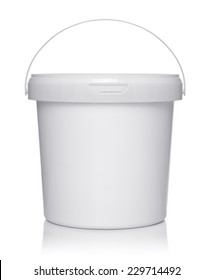 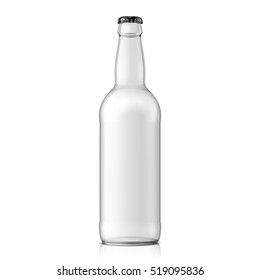 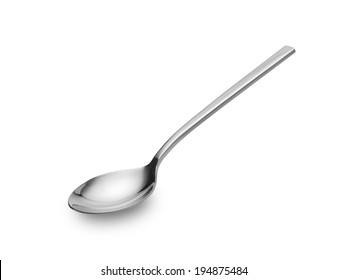 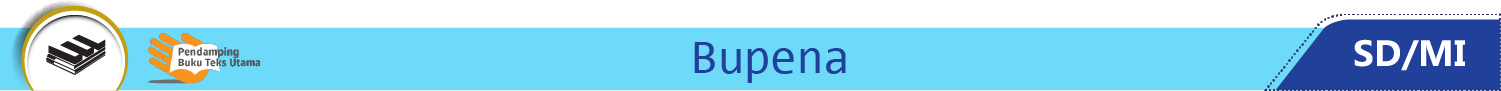 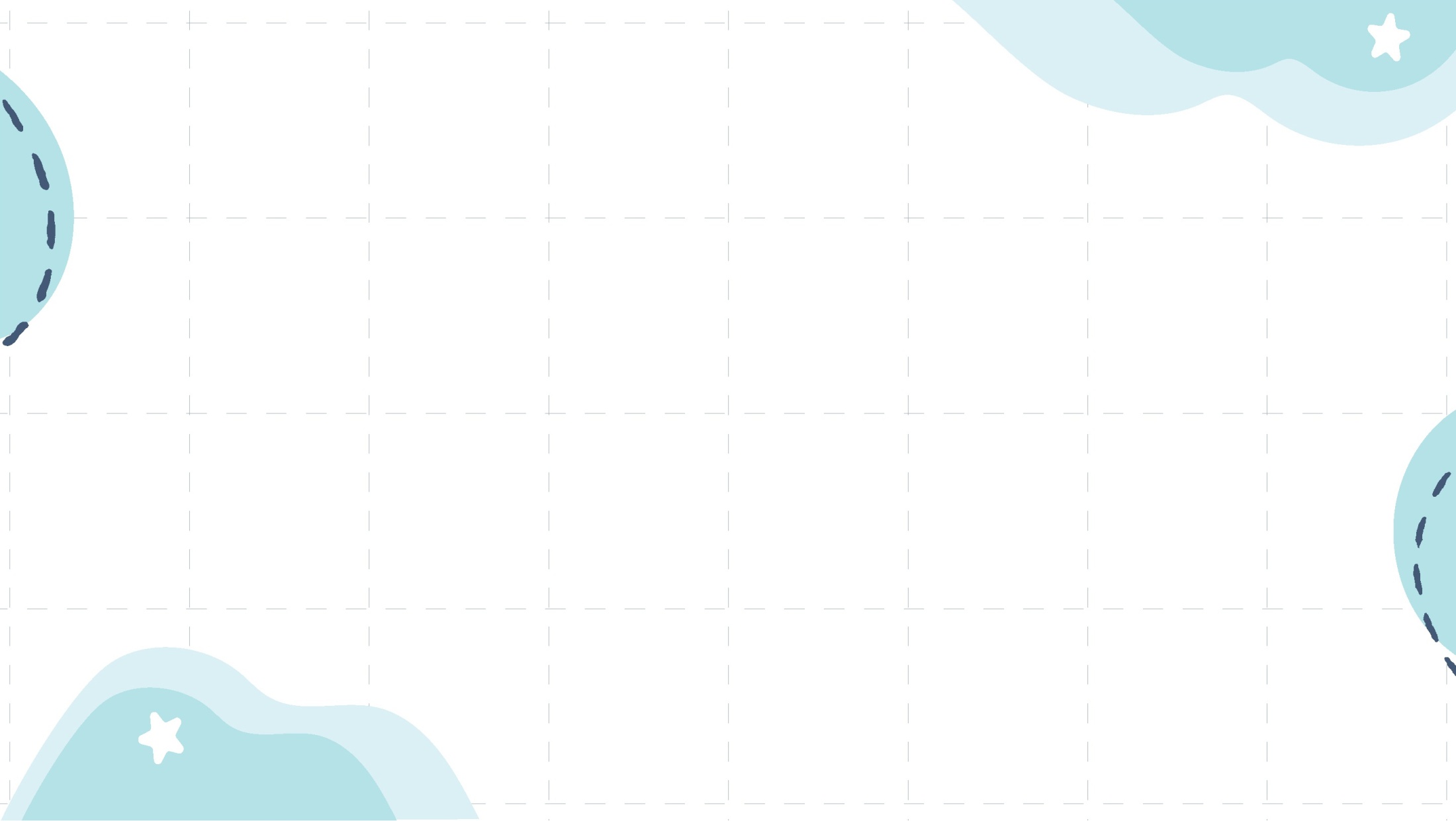 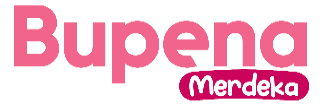 Volume suatu benda juga dapat diukur menggunakan kubus satuan.
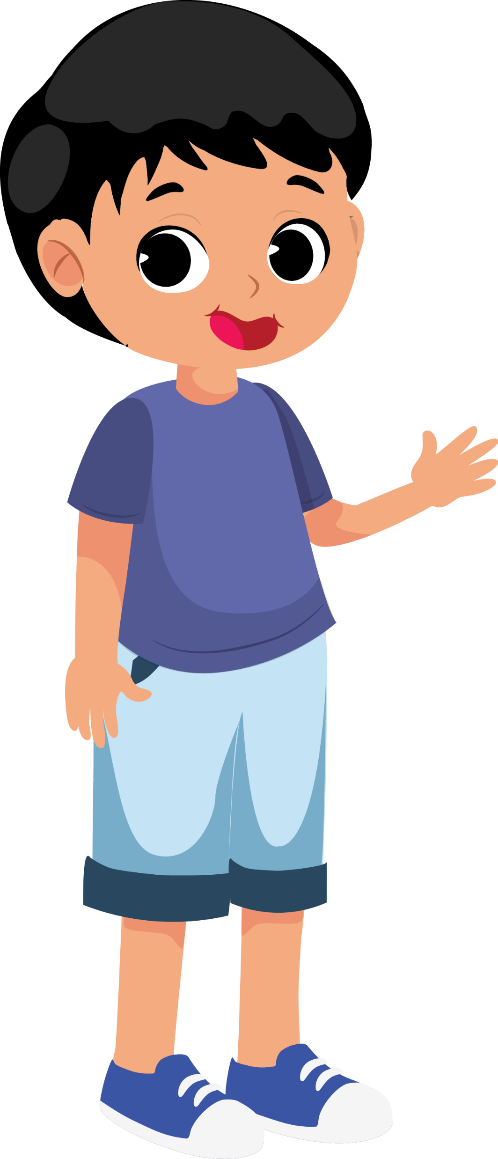 1 kubus satuan = 1 satuan volume
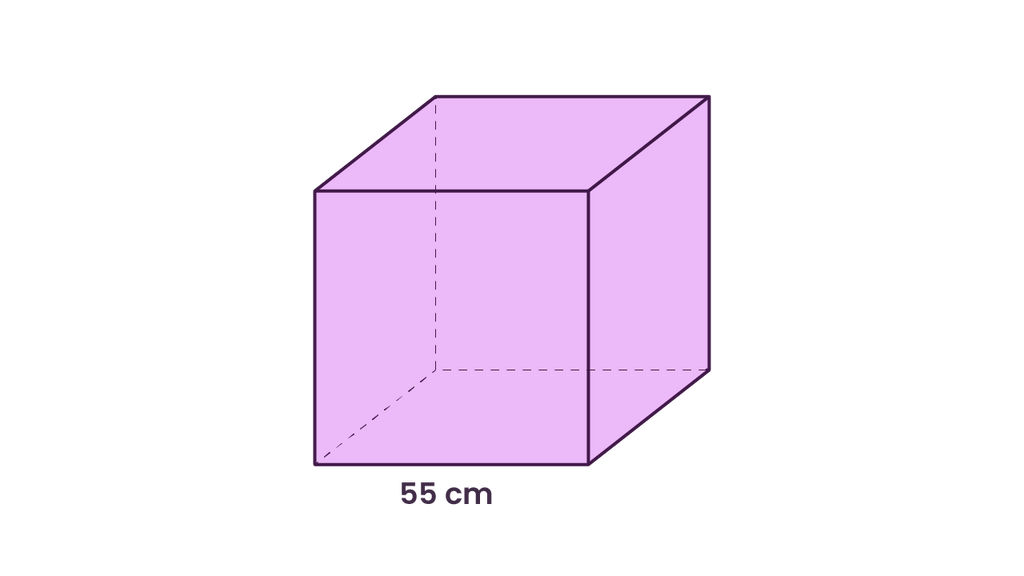 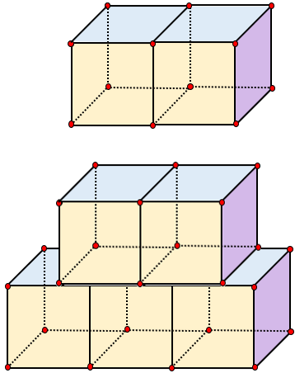 1 kubus satuan
2 kubus satuan
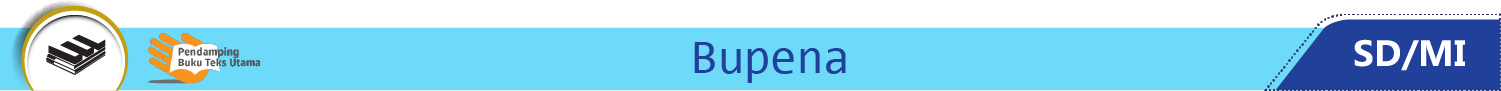 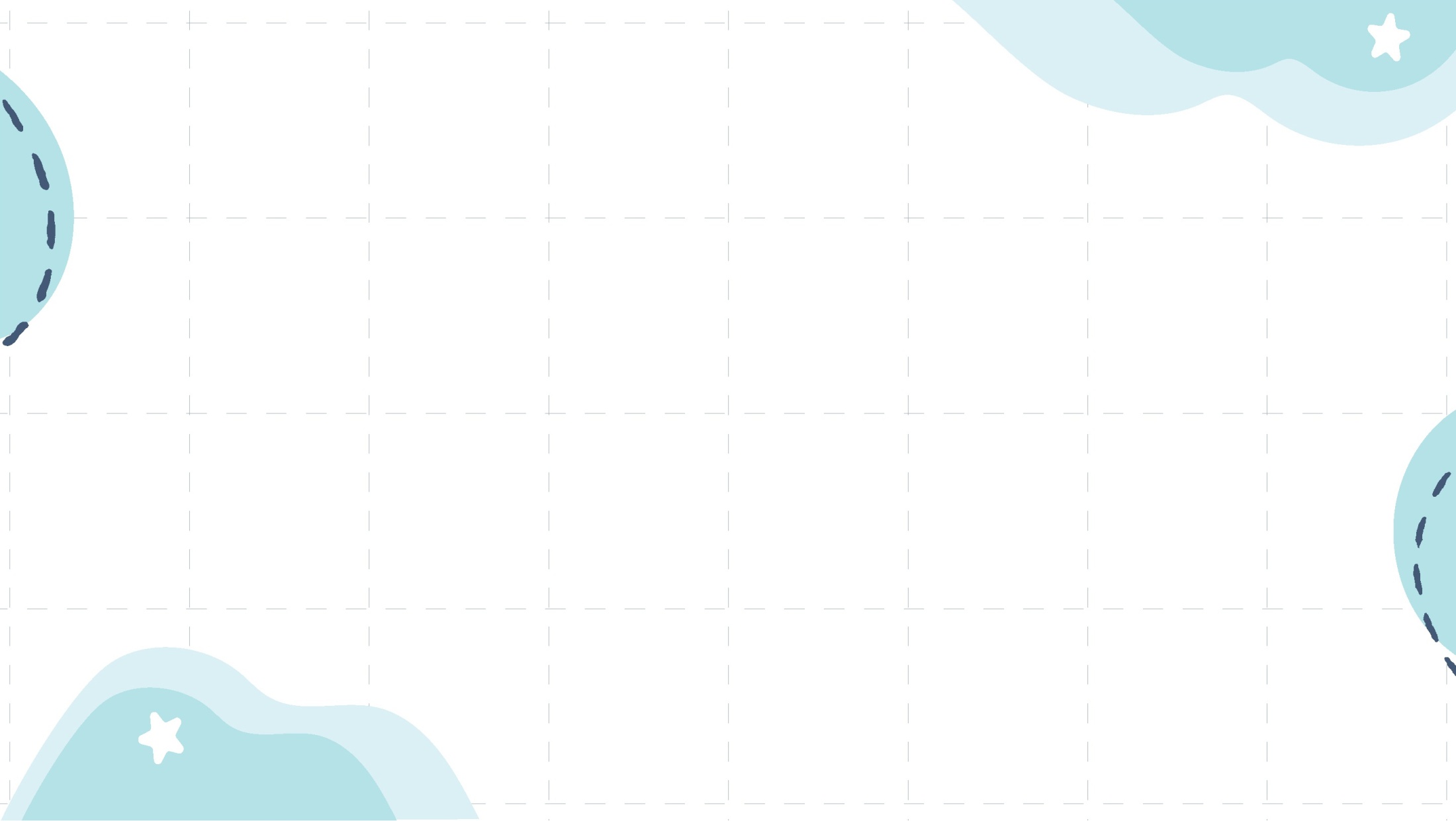 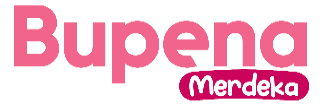 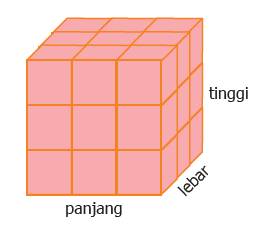 Bagian alas terdiri atas panjang x lebar = 3 × 3 = 9 kubus satuan.
Tinggi = 3 kubus satuan.
Maka, jumlah seluruh kubus satuan pada bangun tersebut adalah 
9 × 3 = 27 kubus satuan.
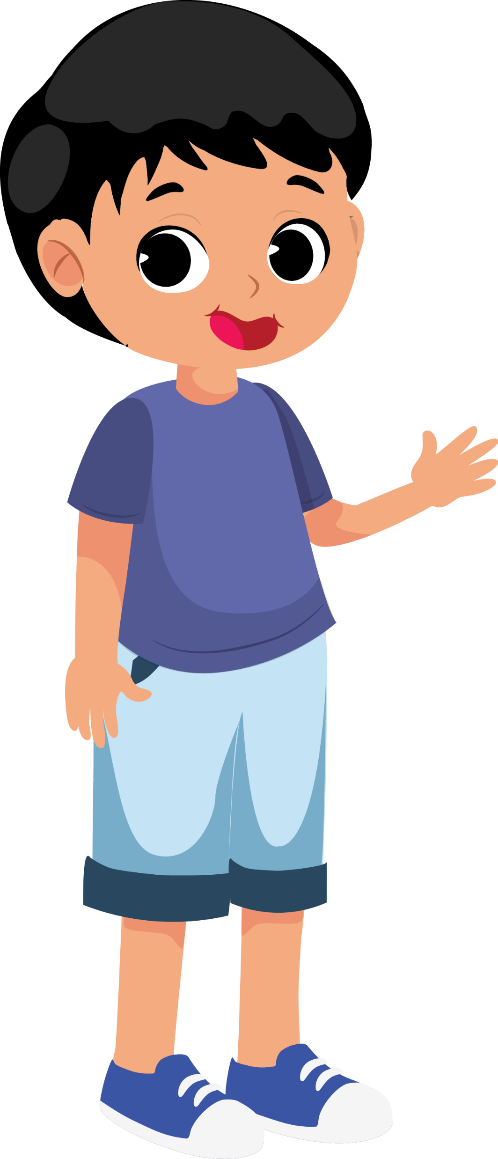 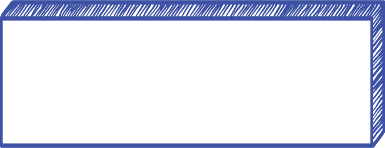 Perhatikan contoh berikut.
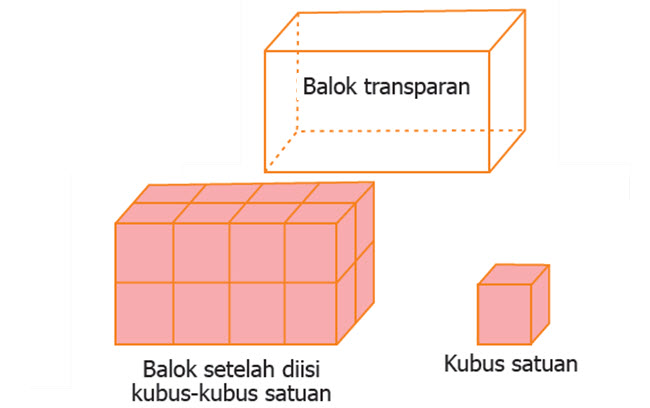 = 1 kubus satuan
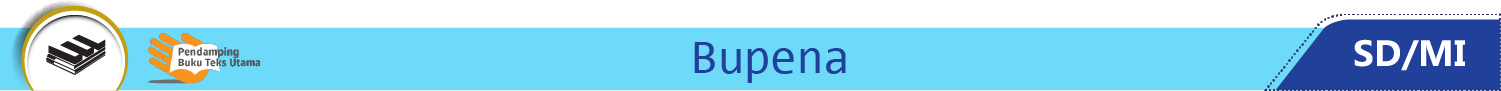 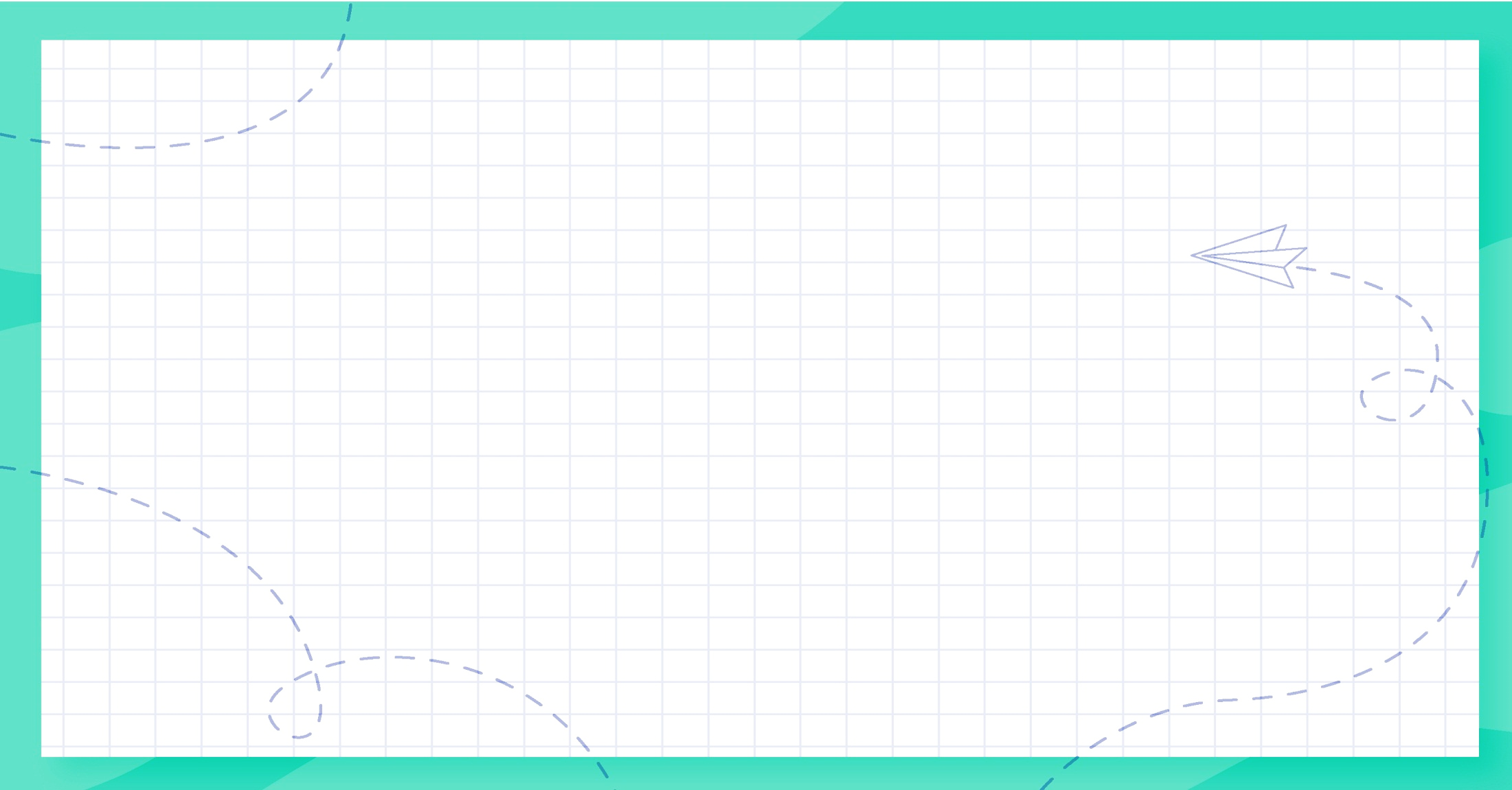 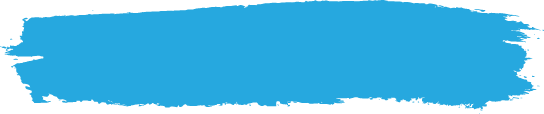 D. Pengukuran Volume dengan Satuan Baku
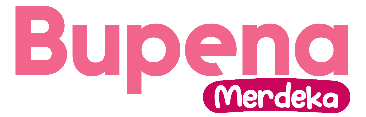 Perhatikan gambar berikut.
Kedua bangun di samping besarnya sama, tetapi hasil pengukuran volumenya berbeda.


 Diperlukan satuan volume yang baku untuk menyeragamkan pengukuran.
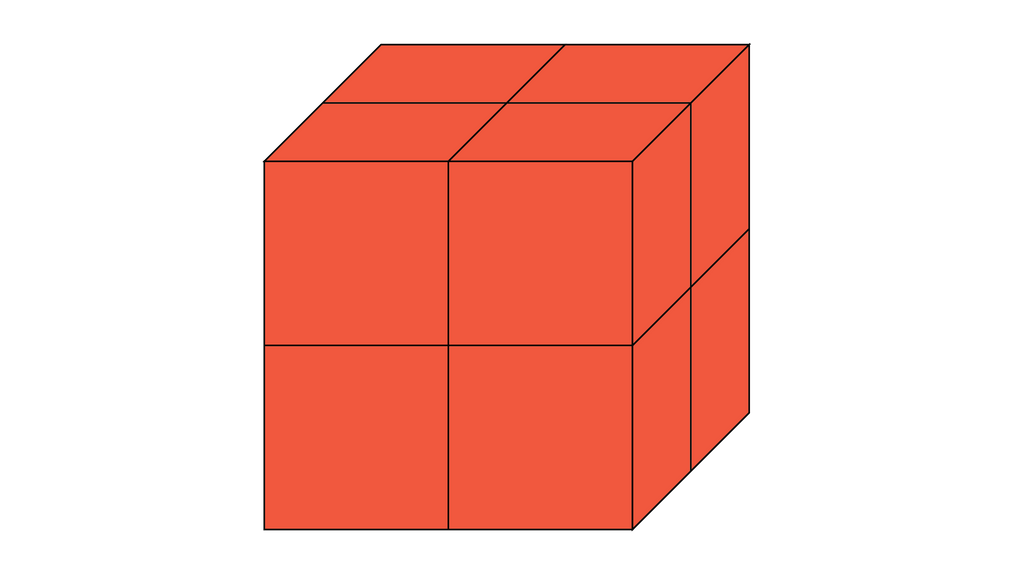 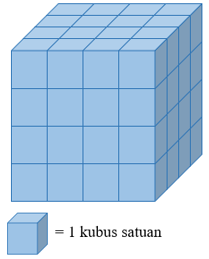 Volume = 64 kubus satuan
Volume = 8 kubus satuan
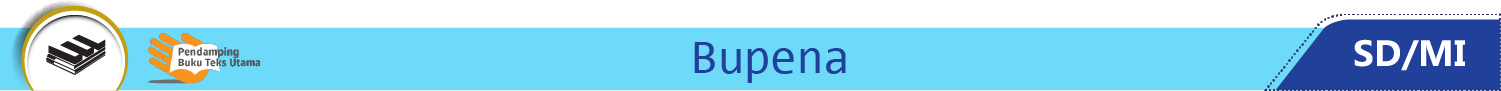 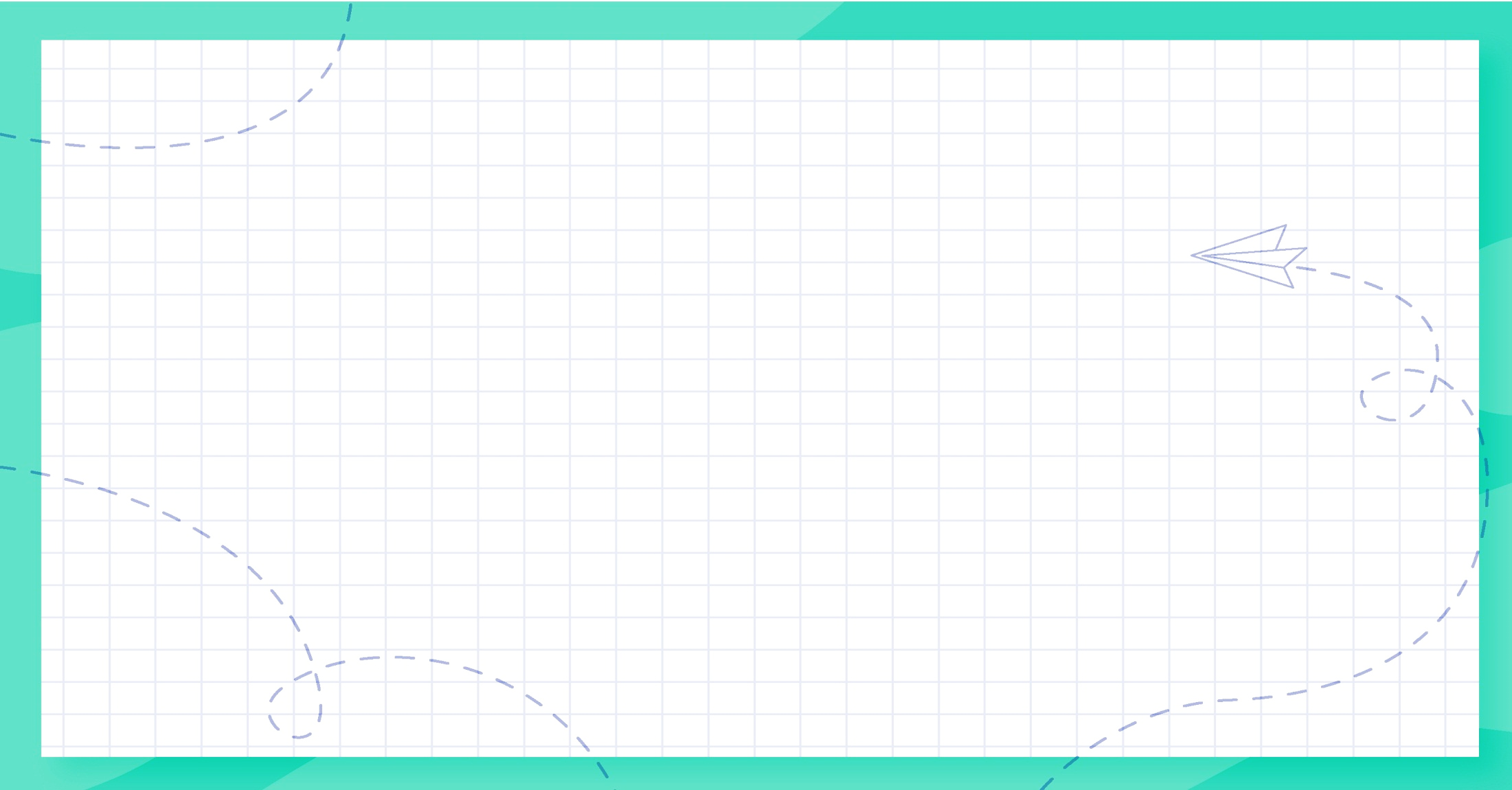 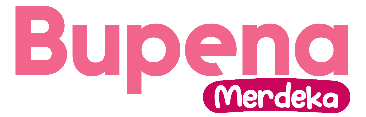 Salah satu satuan baku volume :
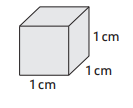 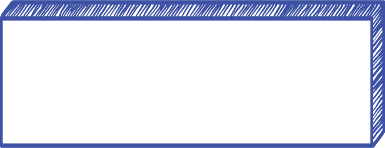 Perhatikan contoh berikut.
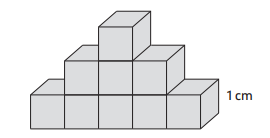 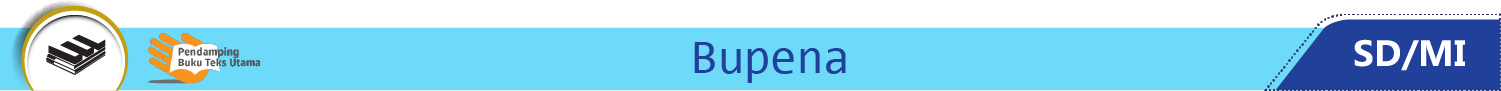 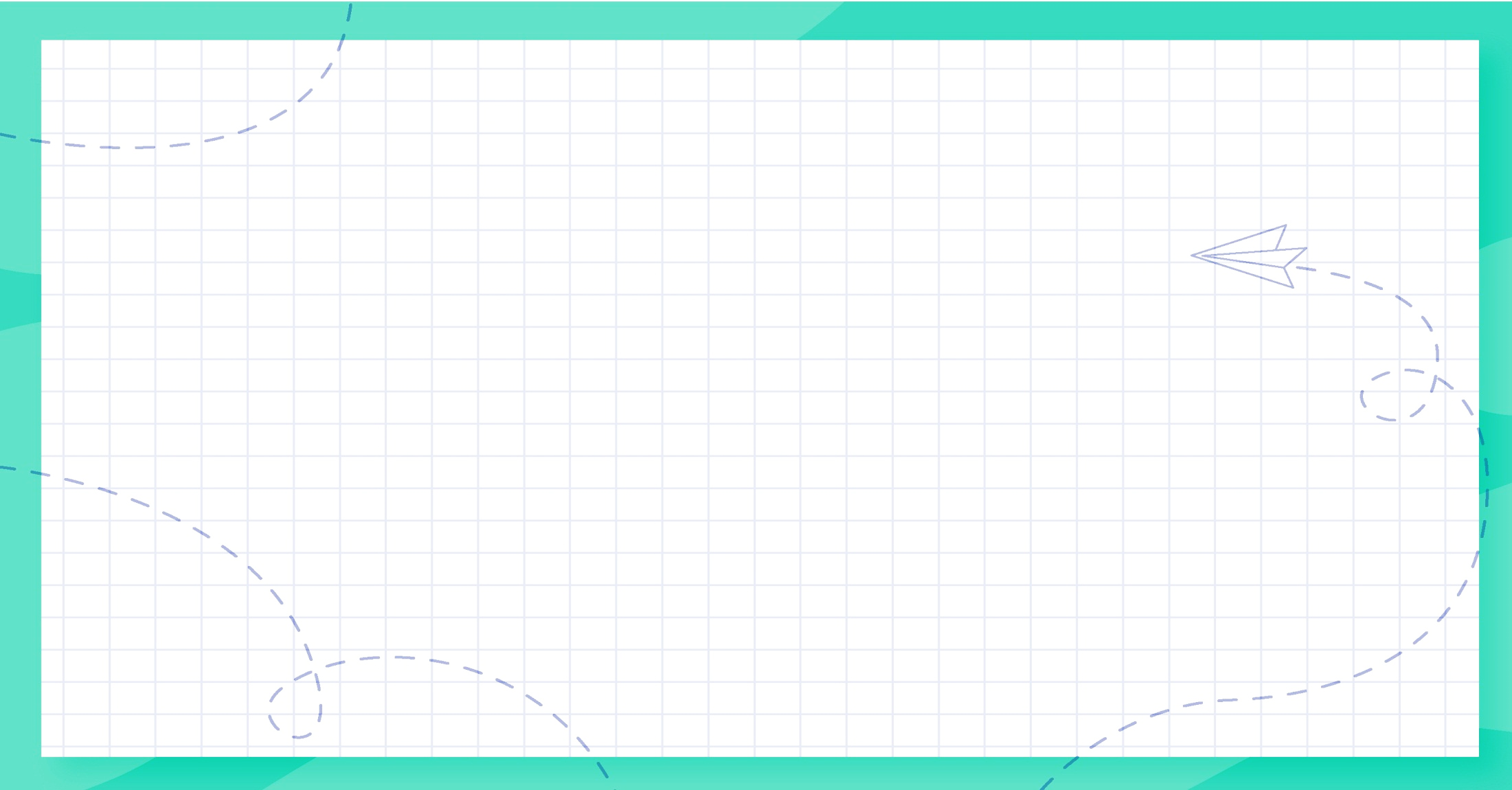 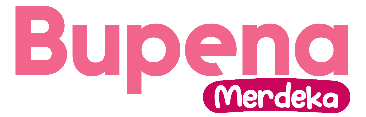 Satuan baku volume lainnya yang sering digunakan sehari-hari ialah :
liter (l)
mililiter (ml)
cc
Kesetaraan satuan volume tersebut adalah sebagai berikut.
Digunakan untuk mengukur volume yang besar.
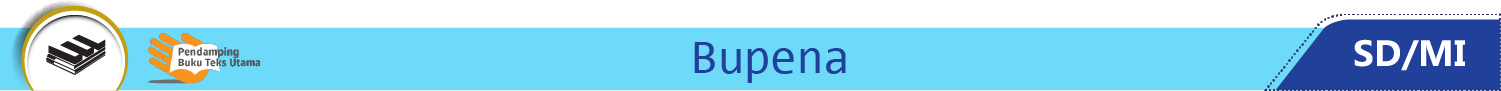 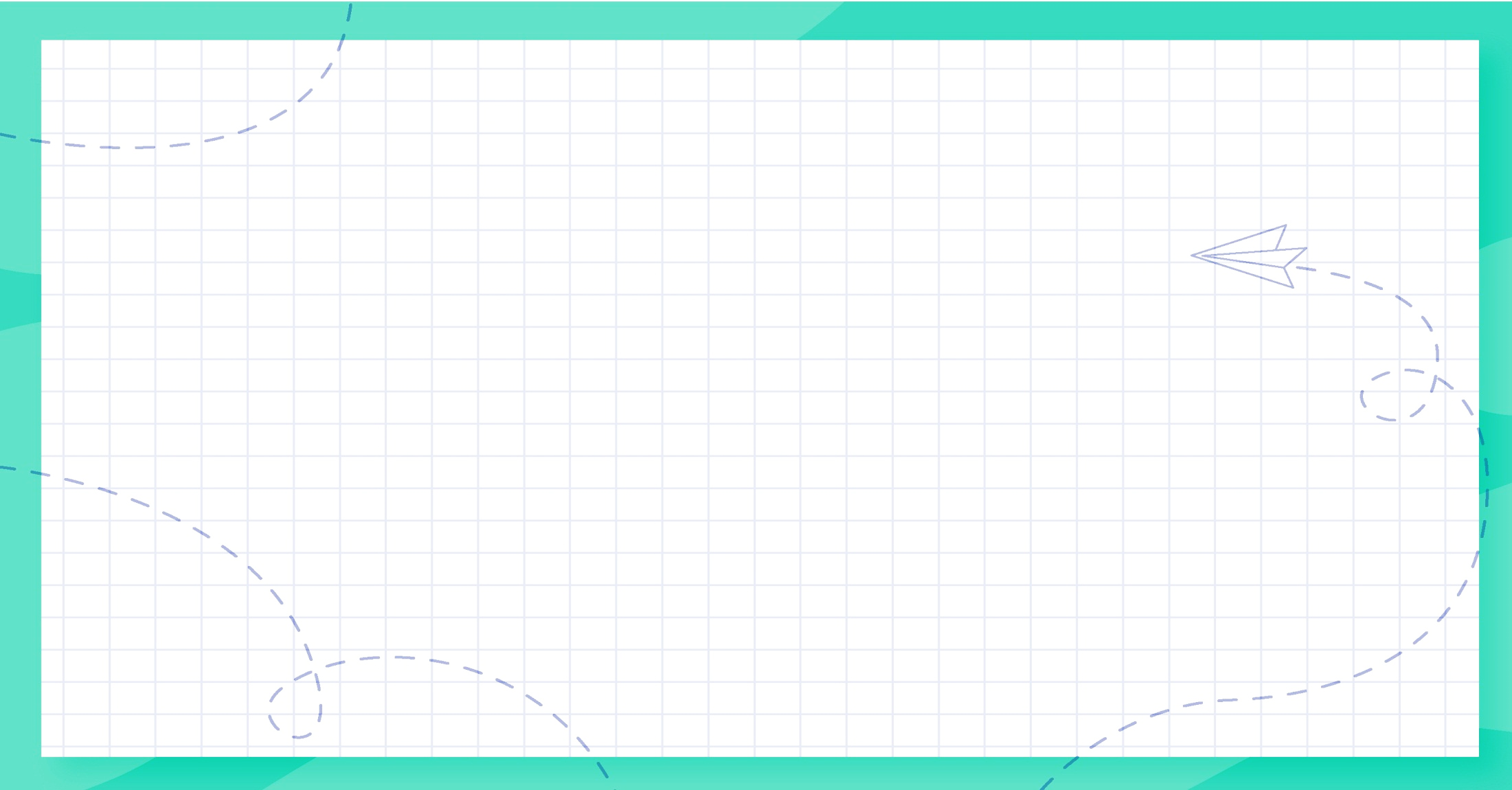 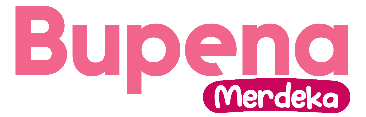 Suatu satuan volume juga dapat diubah menjadi satuan volume lainnya.
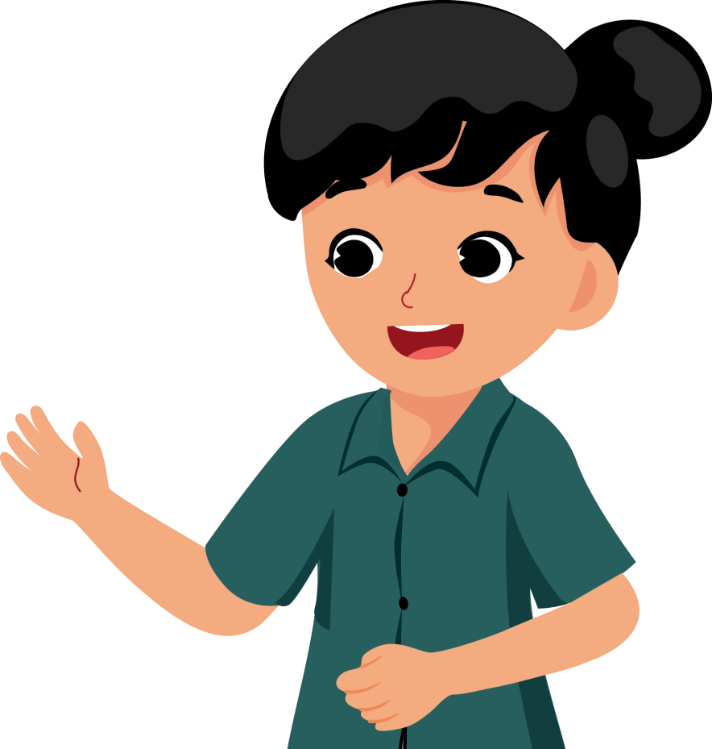 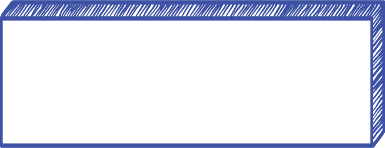 Perhatikan contoh berikut.
7 liter 500 ml	= 7 liter + 500 ml
		= 7.000 ml + 500 ml 
	= 7.500 ml
2. 	3.200 cc 	= 3.000 cc + 200 cc
	= 3 liter + 200 ml
	= 3 liter 200 ml
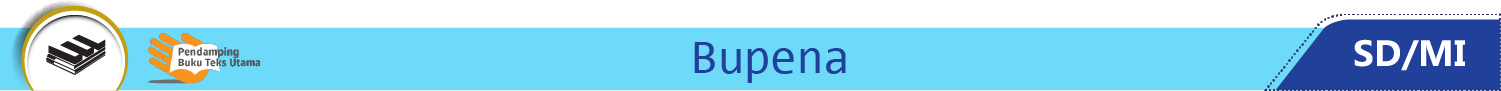 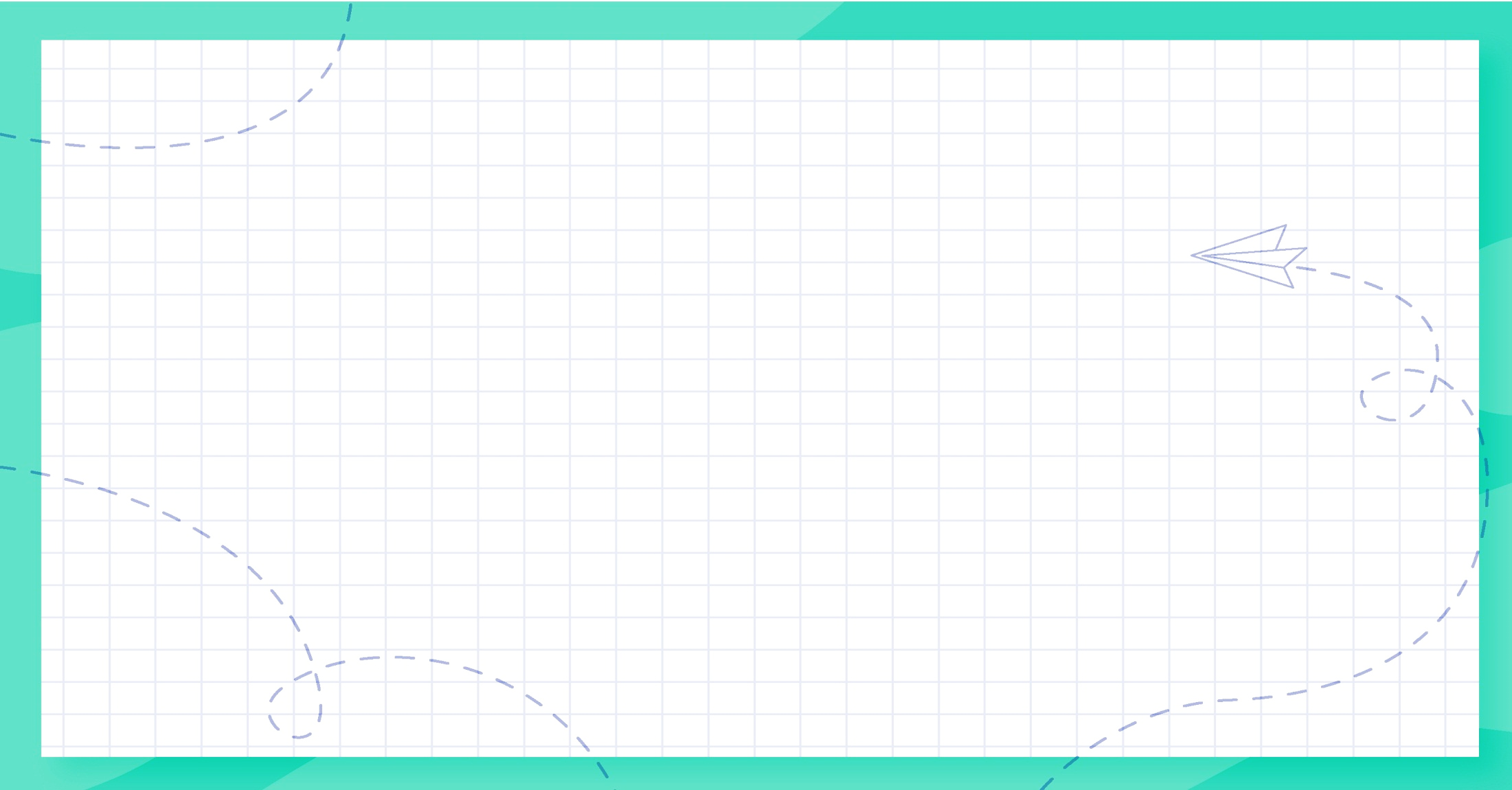 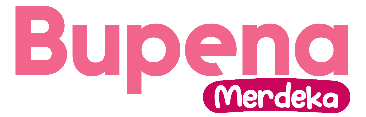 Ayo, cobalah tentukan volume bangun berikut dengan satuan tak baku dan satuan baku.
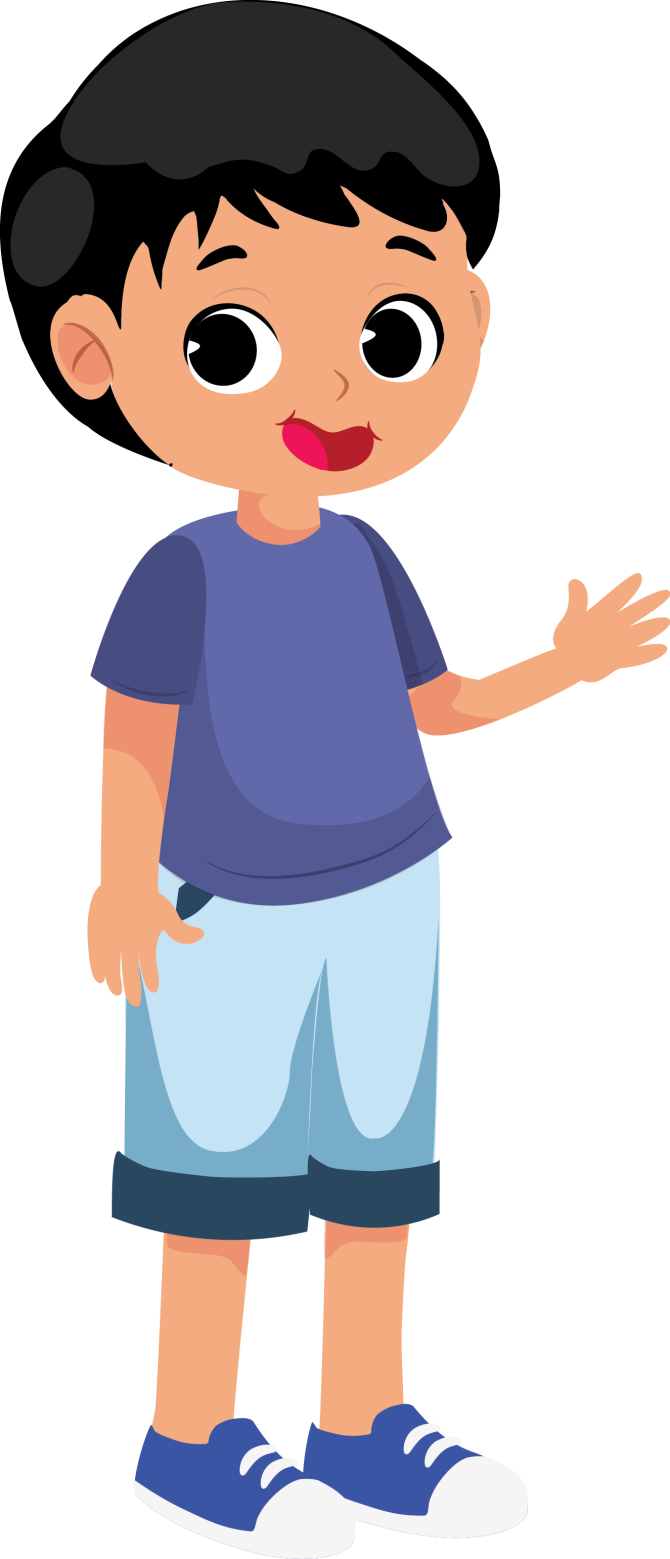 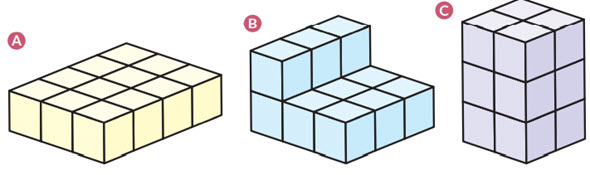 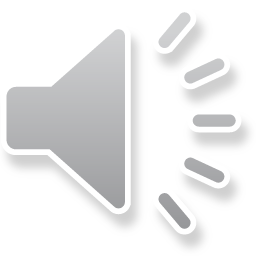 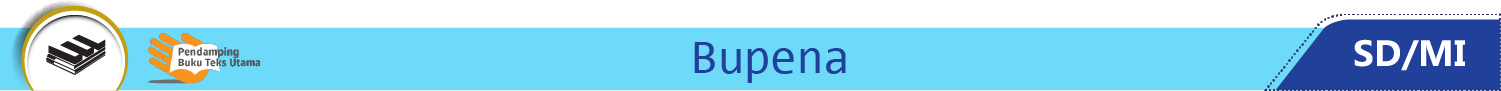